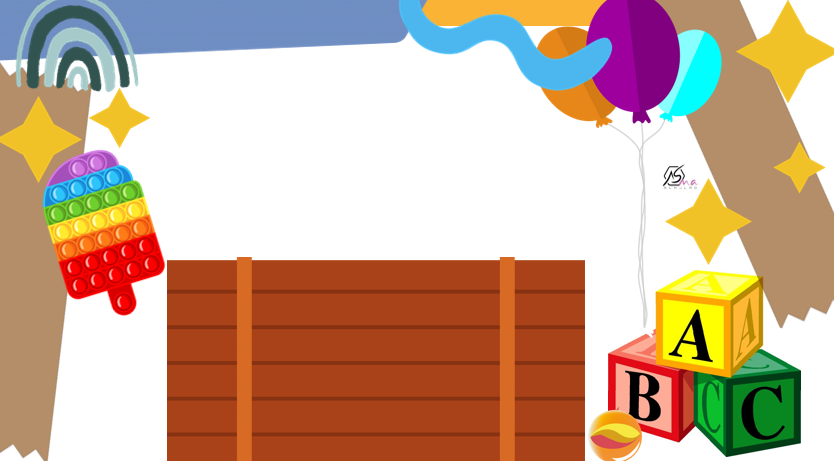 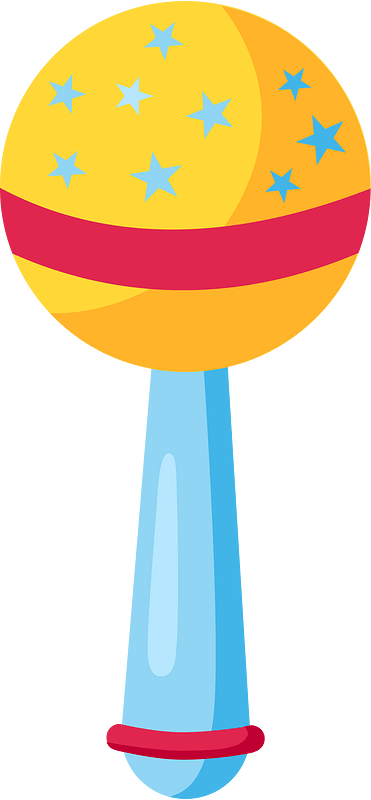 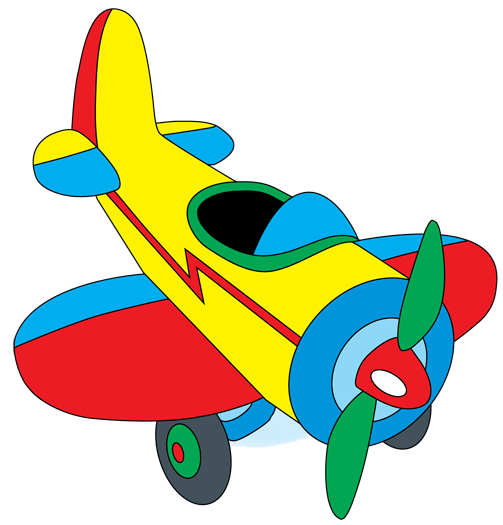 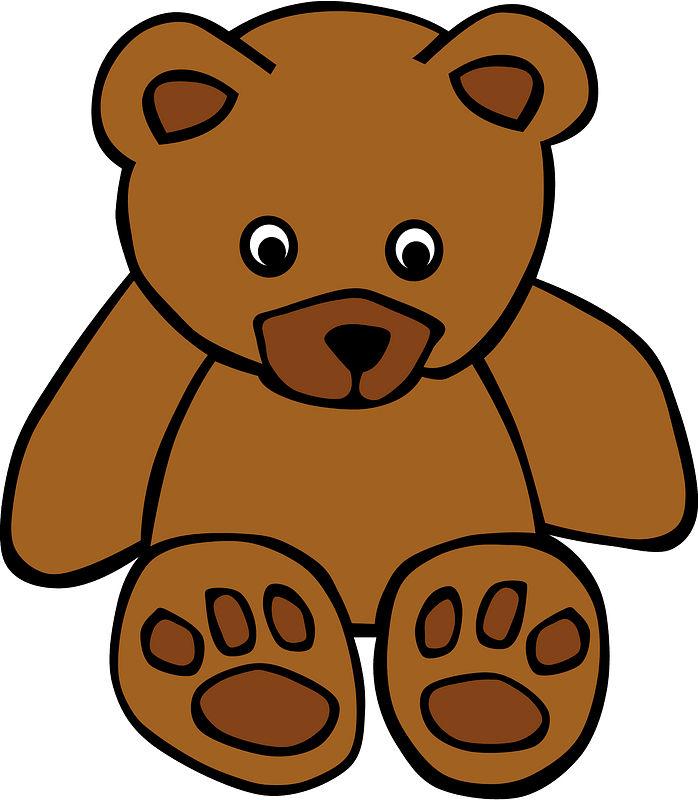 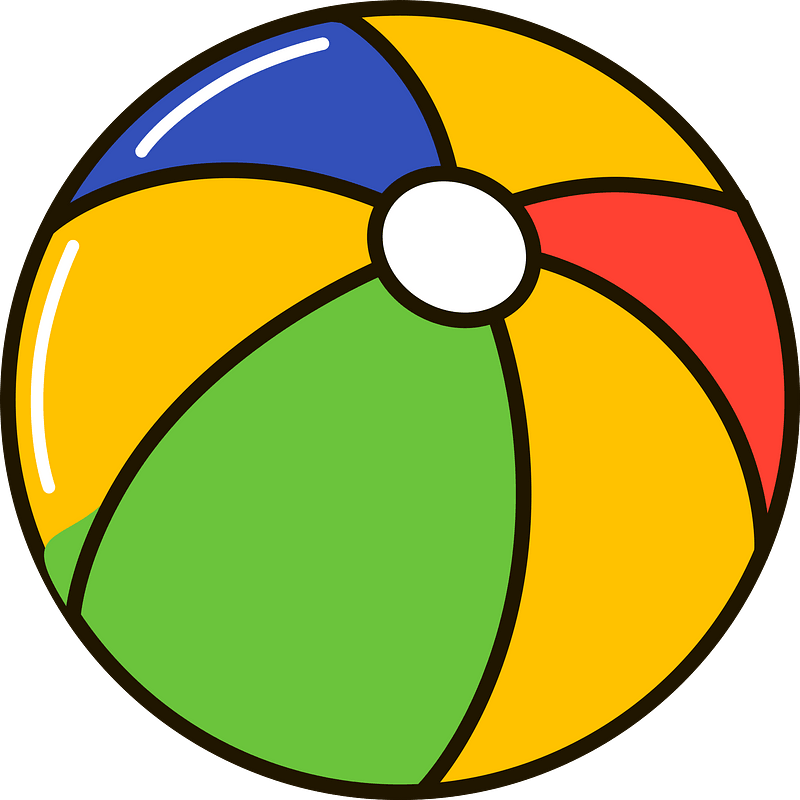 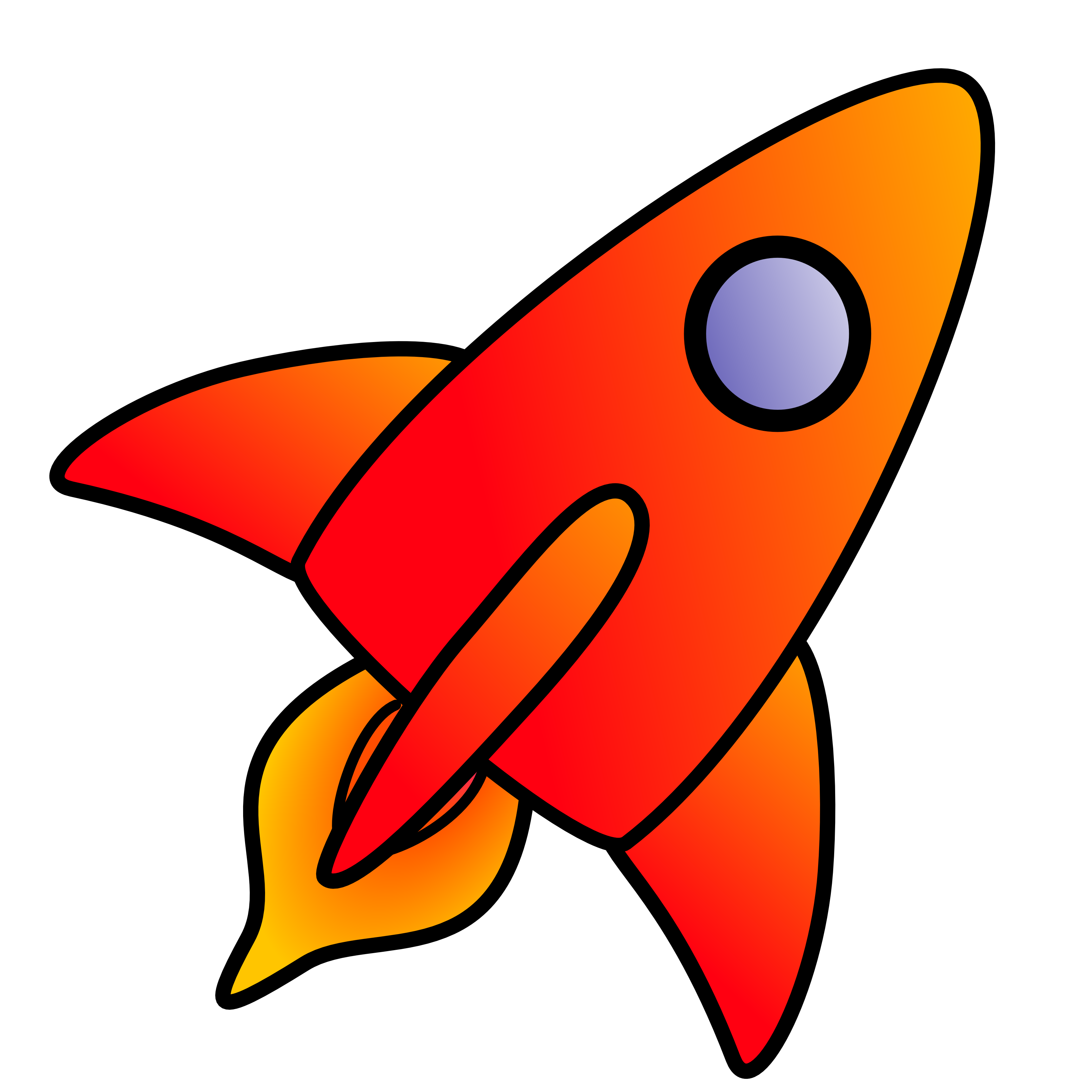 Toys and Things
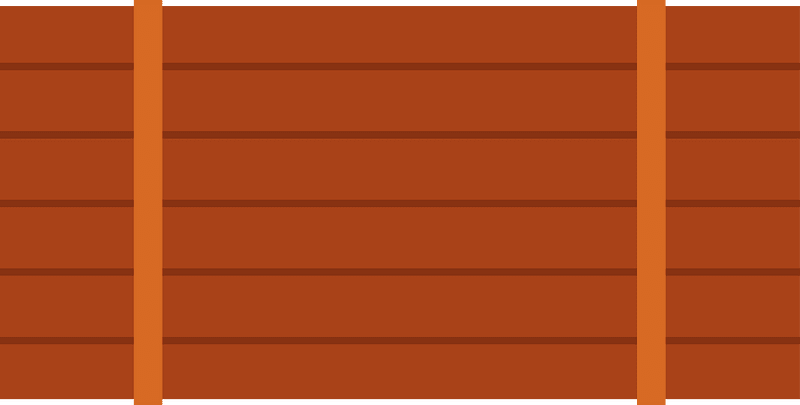 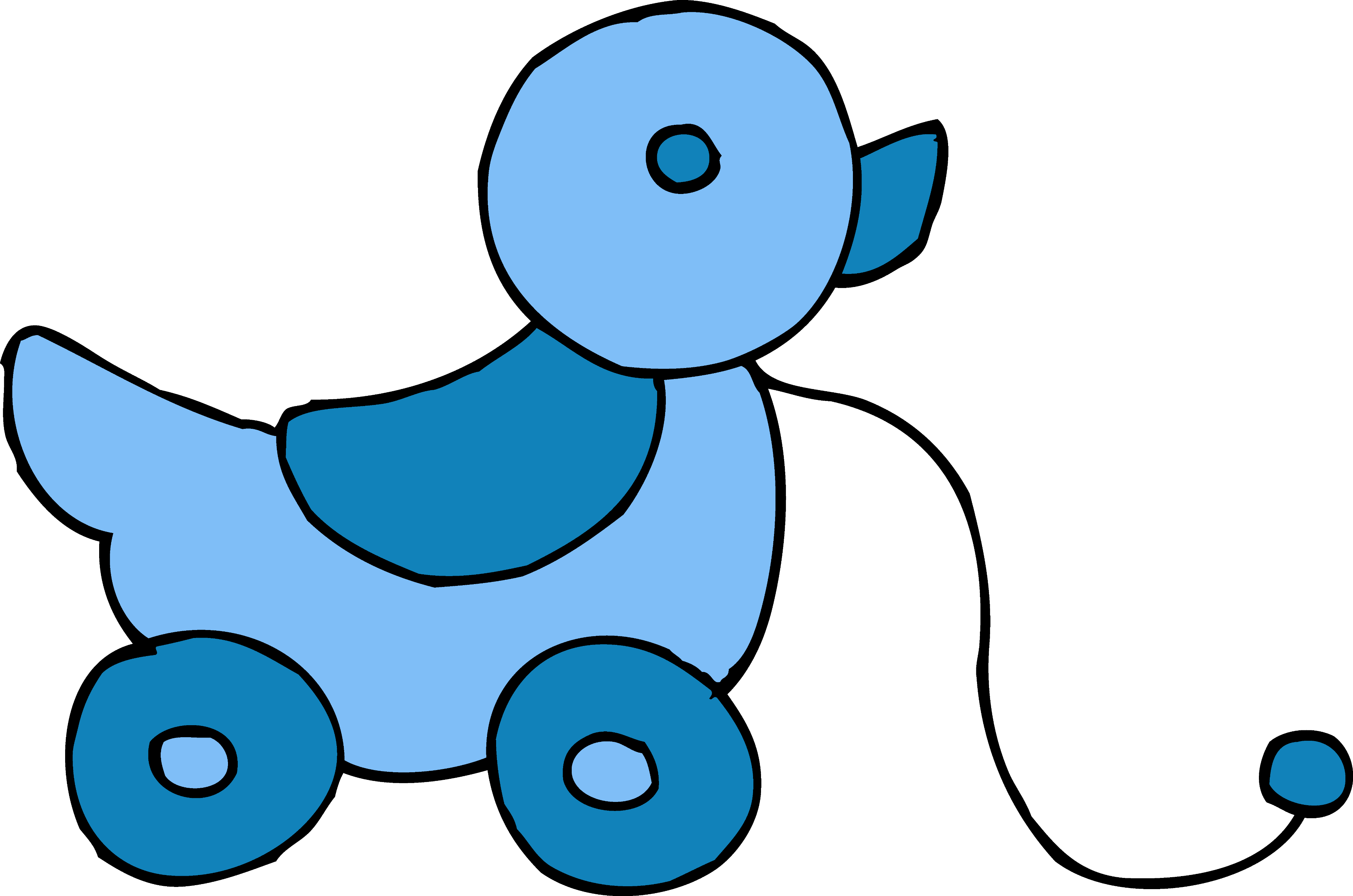 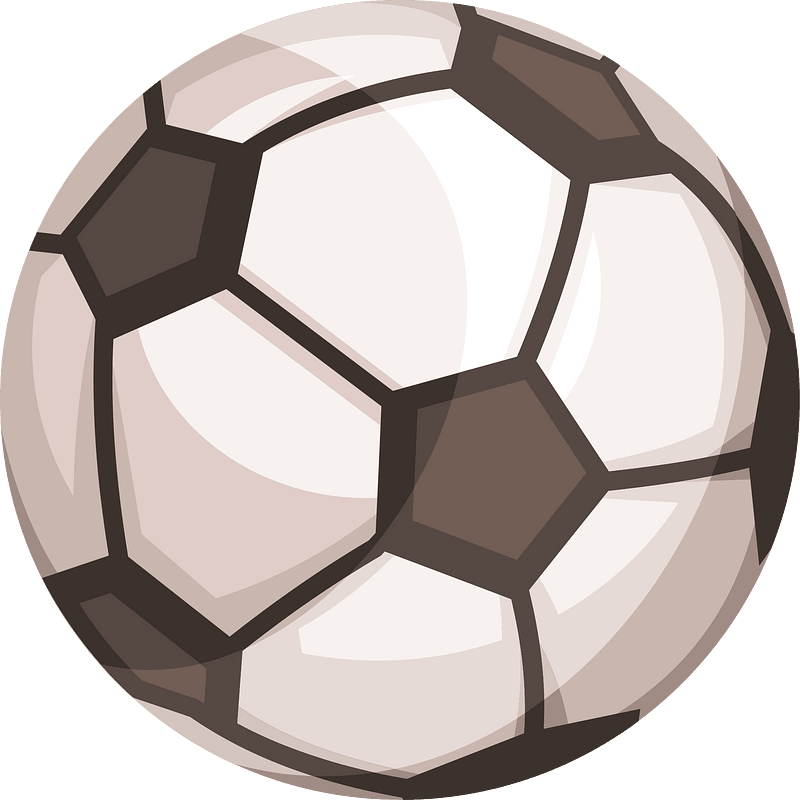 Rhythms and Sounds
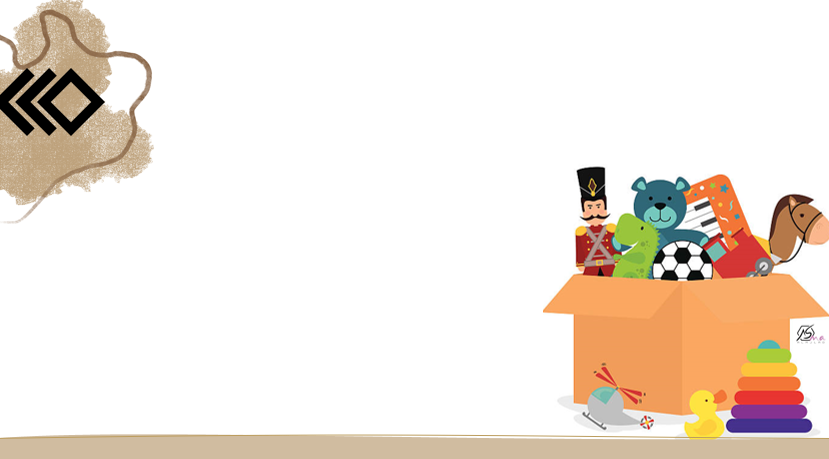 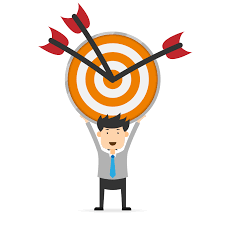 Objectives
Play game about Robot Bear’s action.
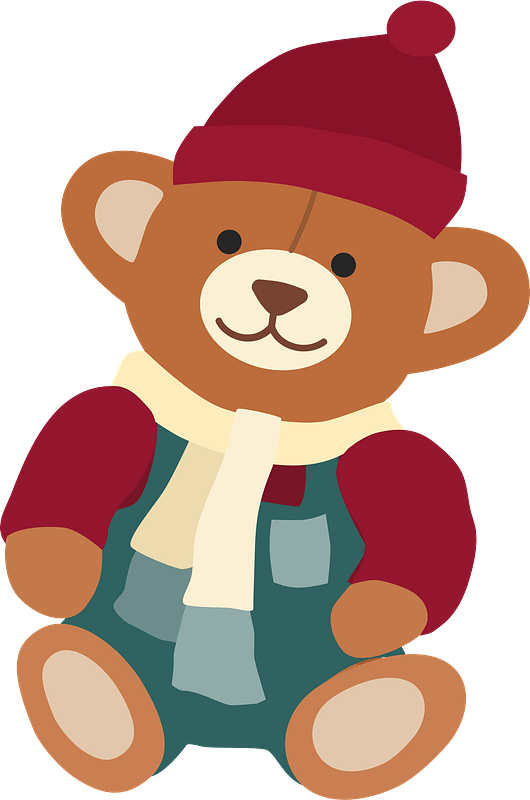 Be willing to read simple short illustrated stories.
chant the Robot Bear chant.
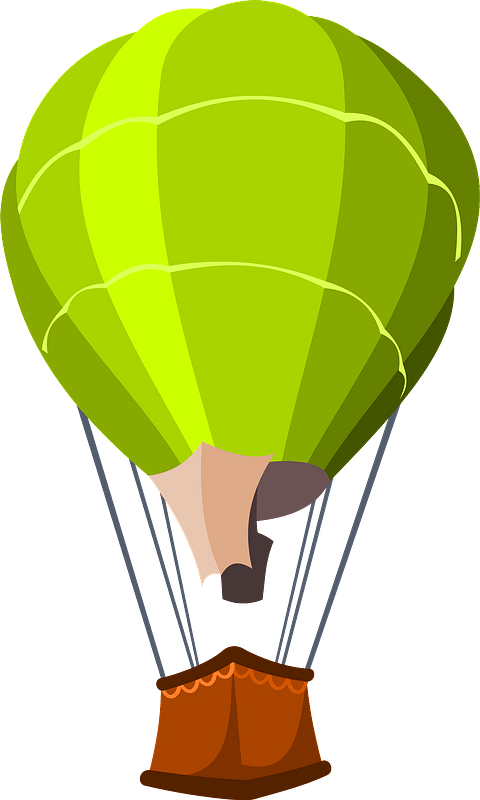 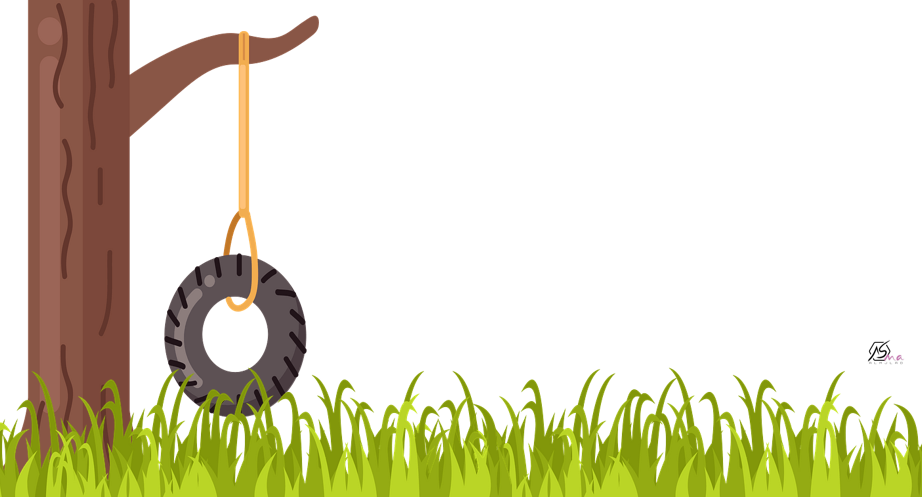 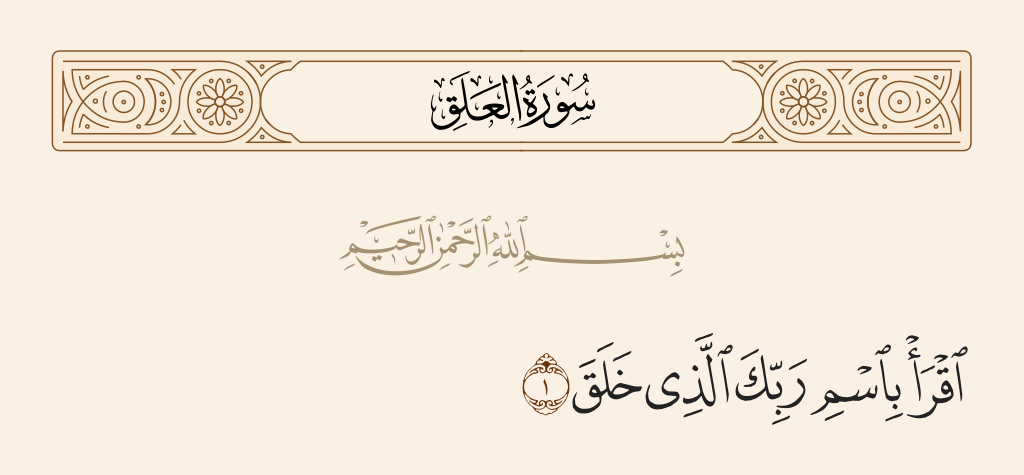 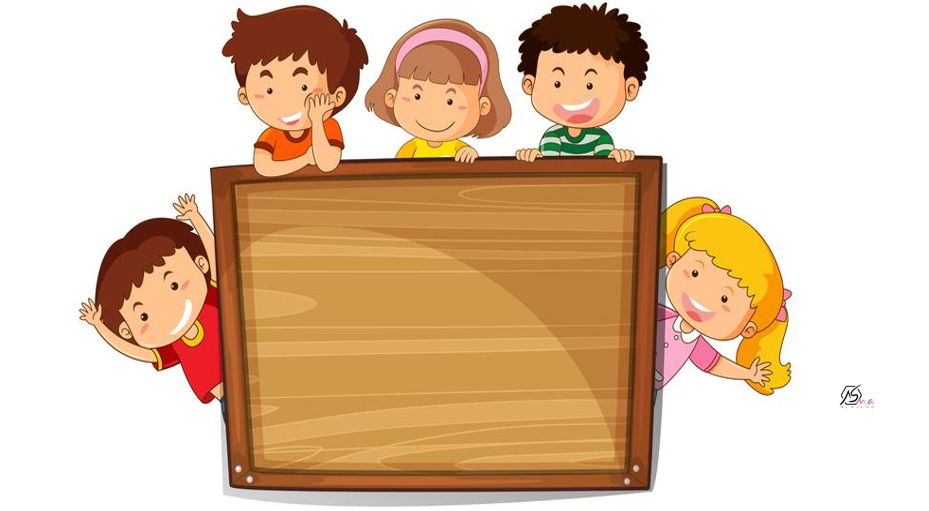 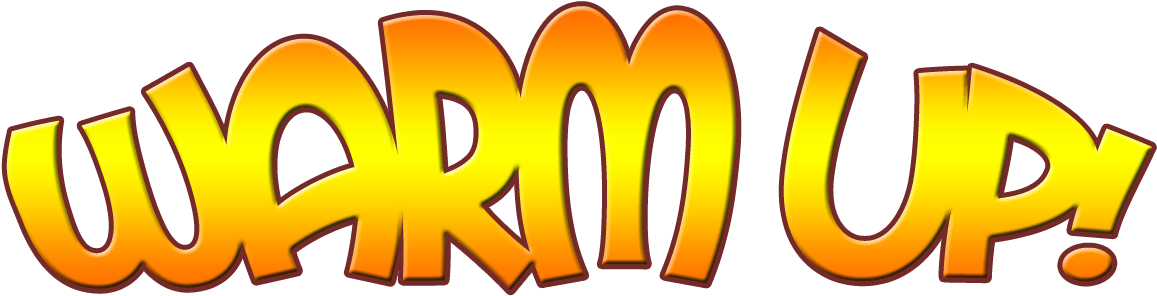 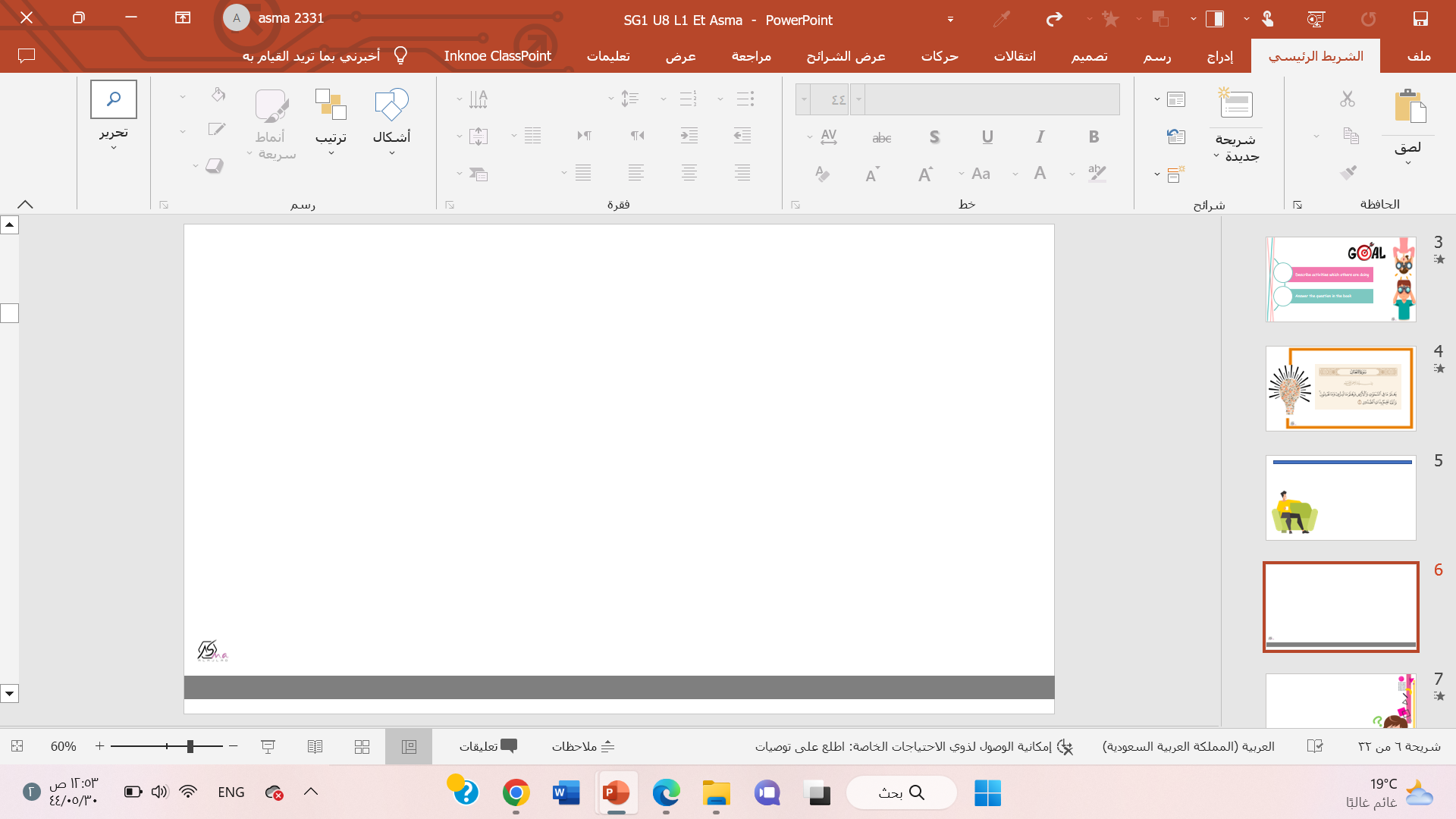 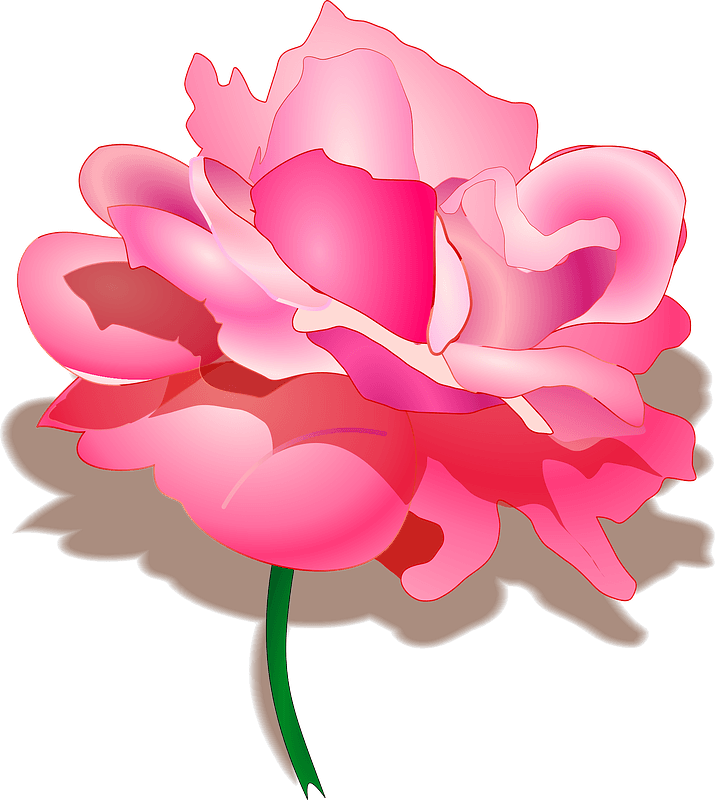 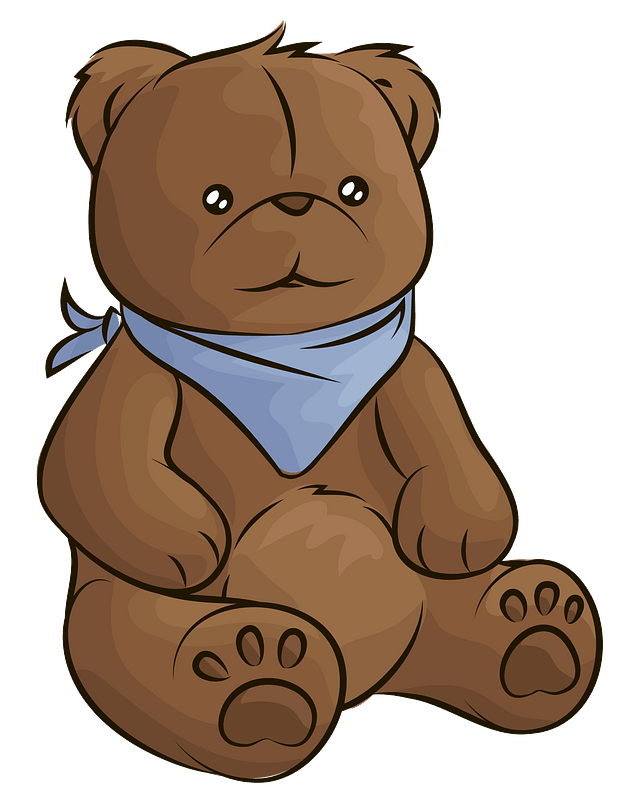 r
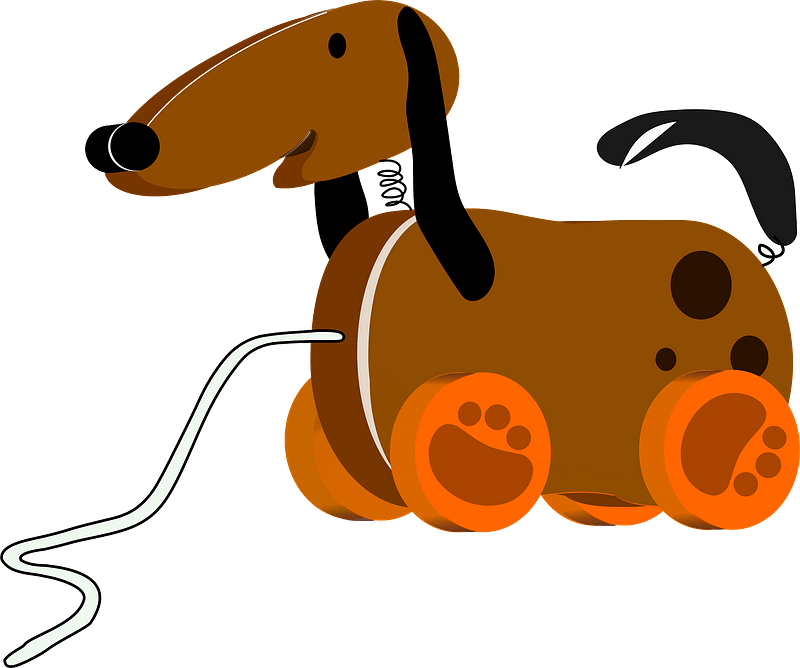 o
b
o
t
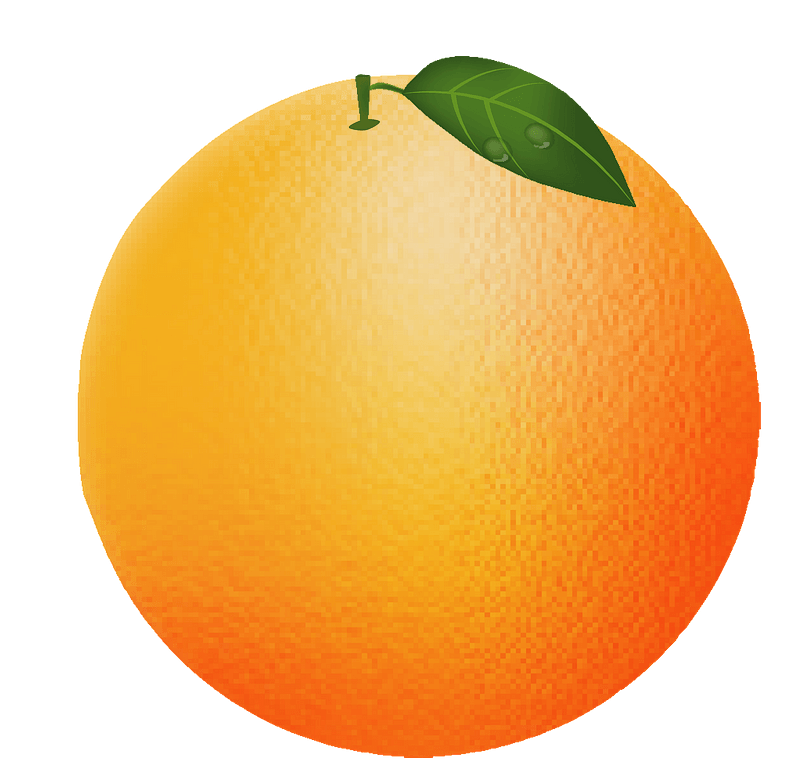 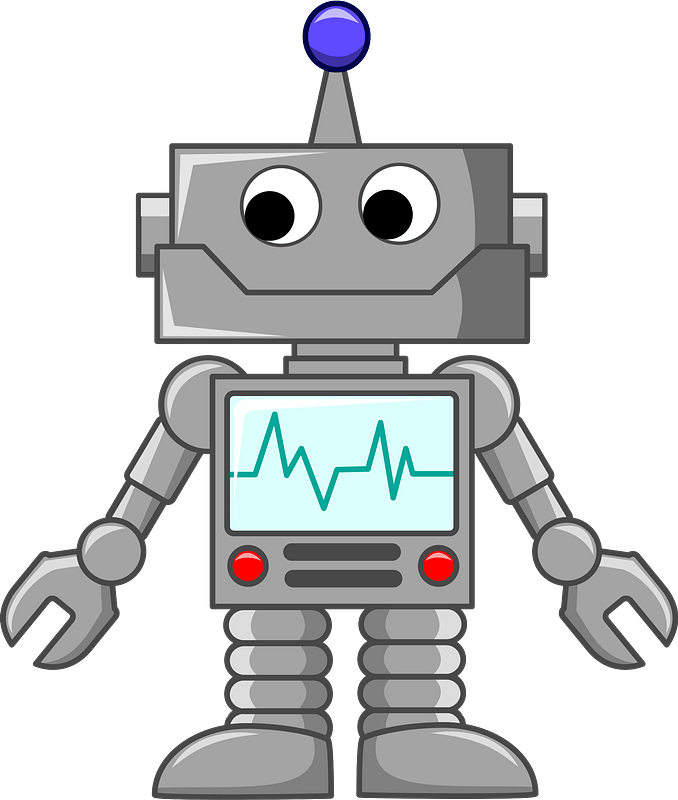 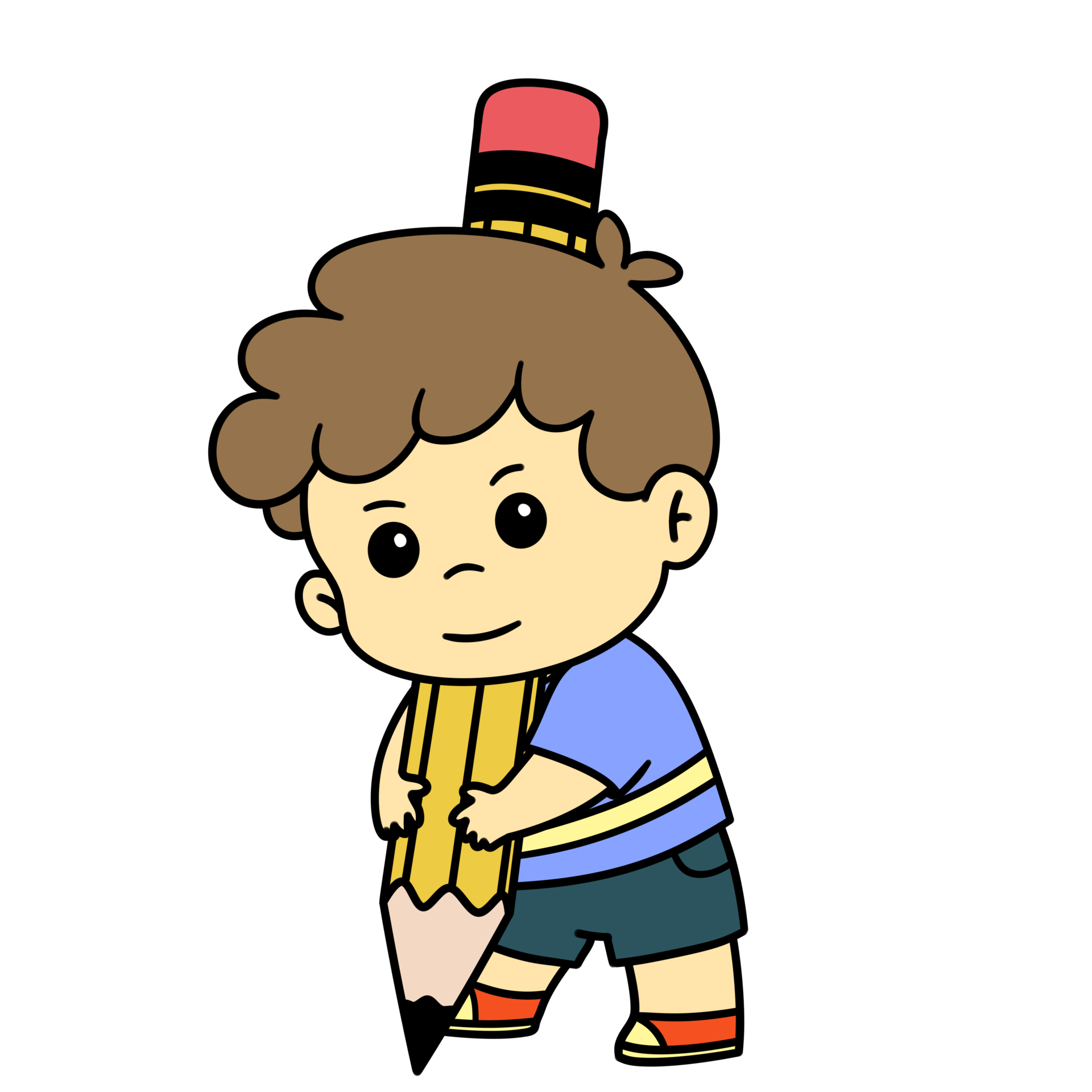 Write the FIRST letter of each picture THEN guess the word
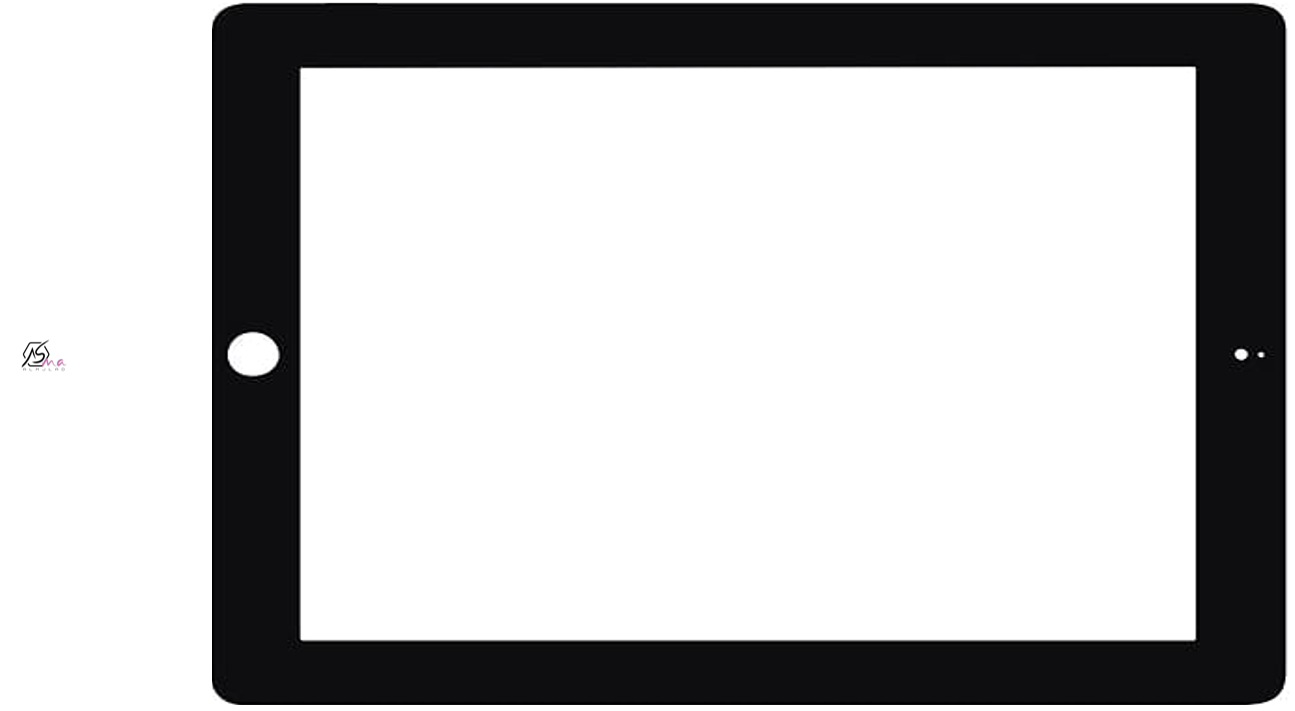 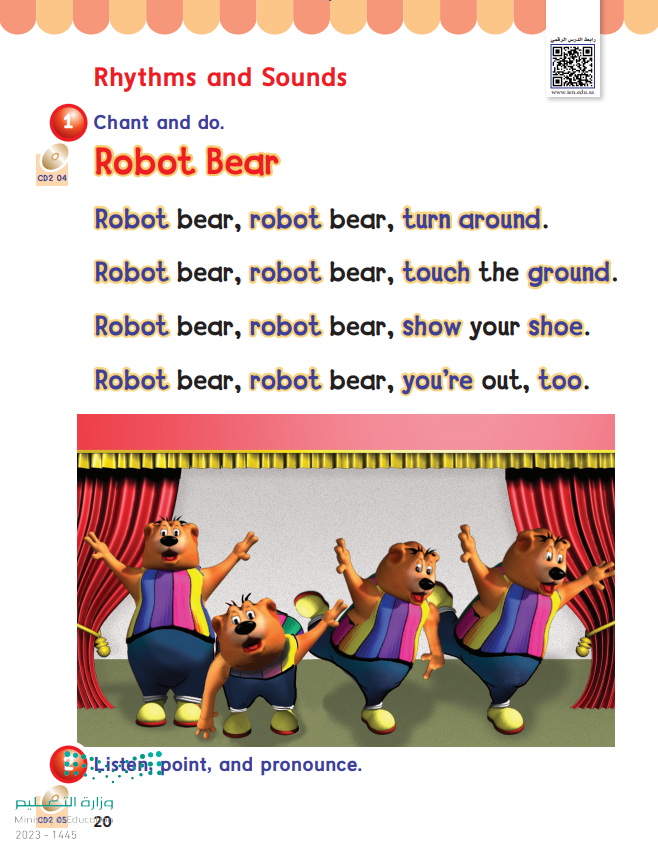 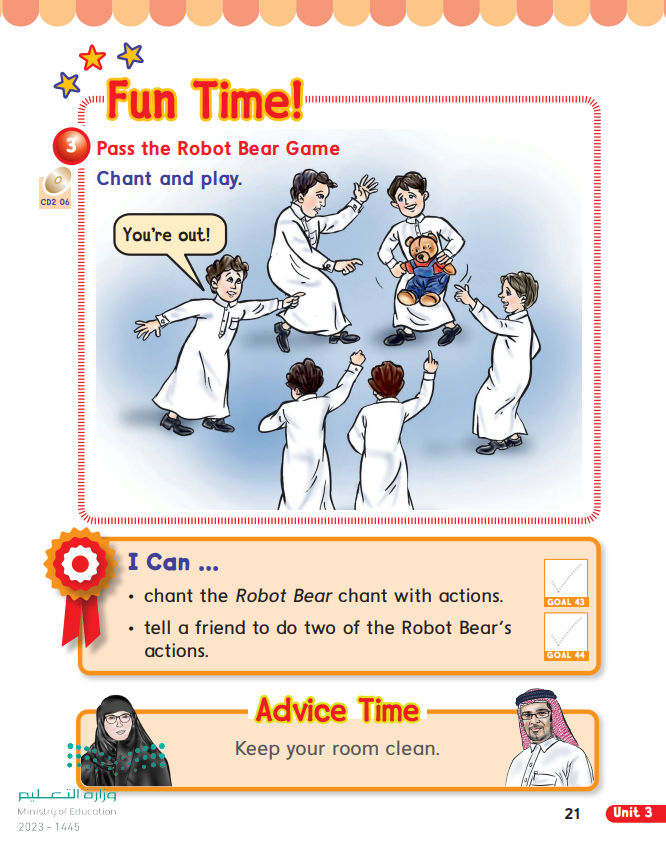 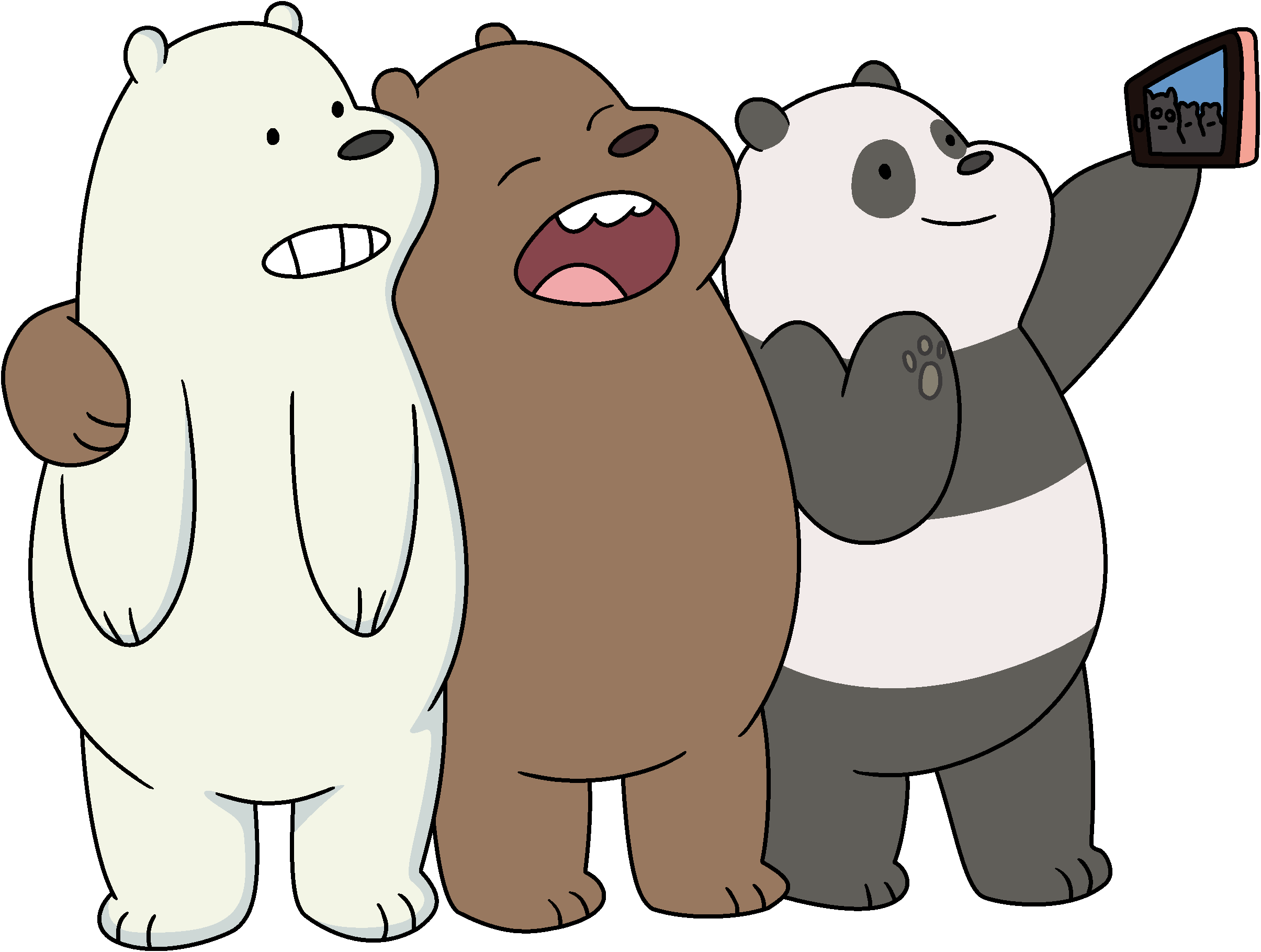 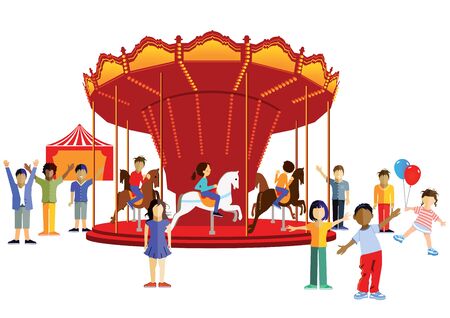 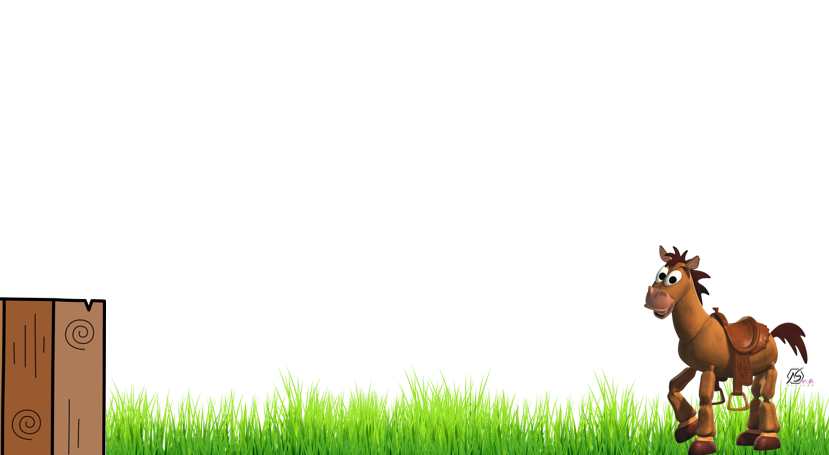 Can you tell me about this ride?
How does it works?
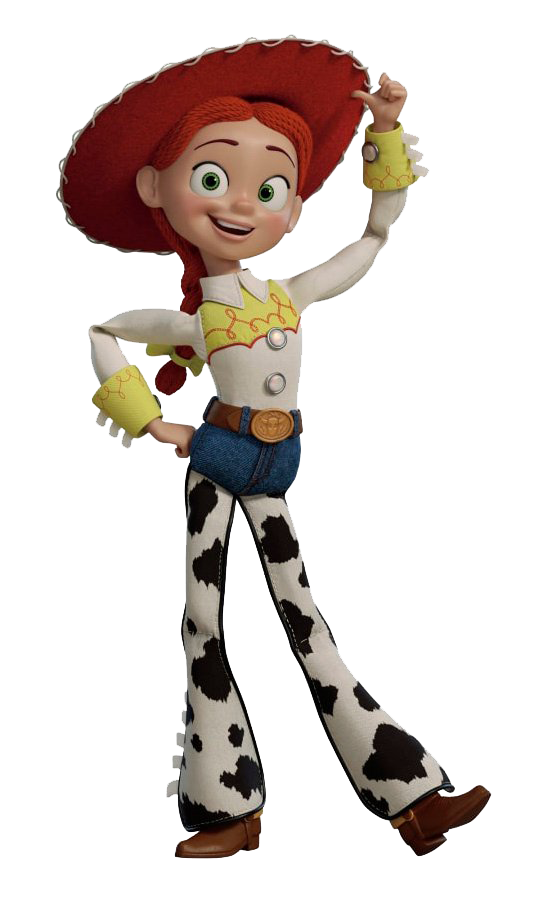 Turn around
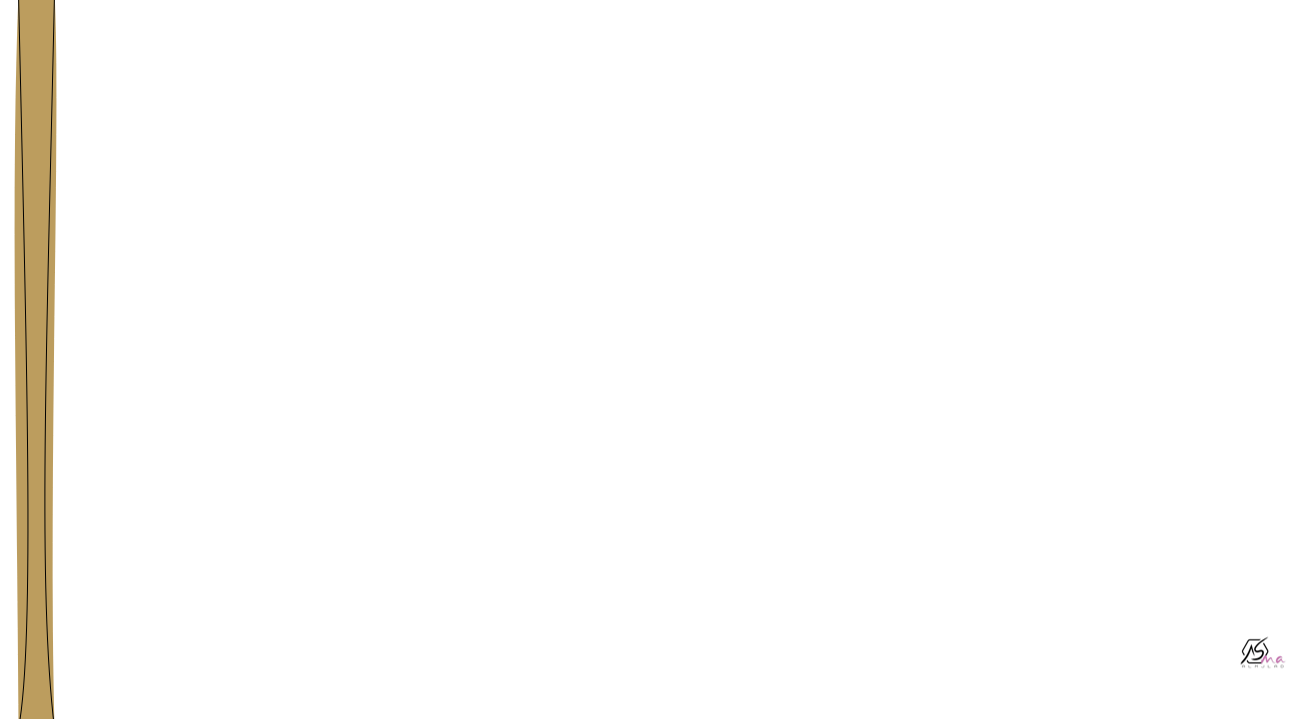 Turn around
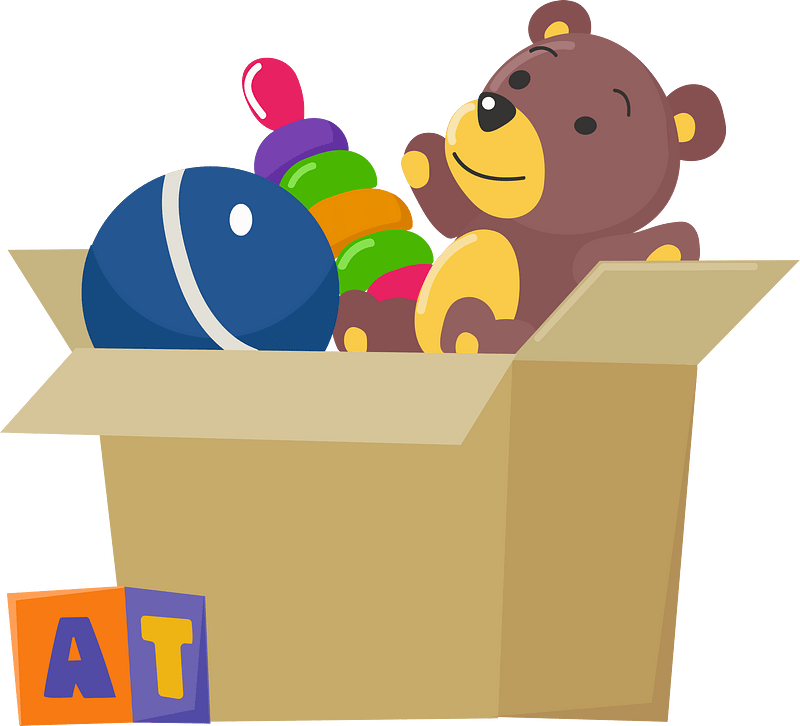 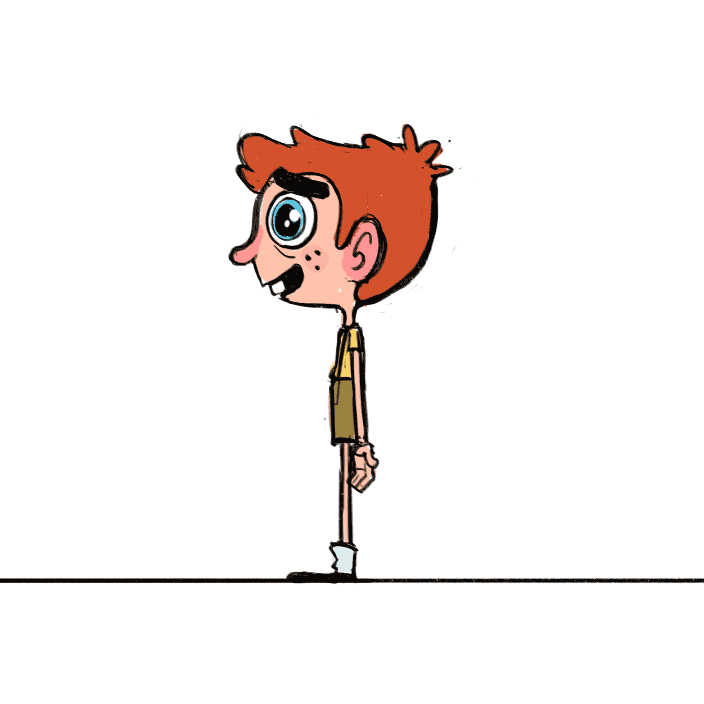 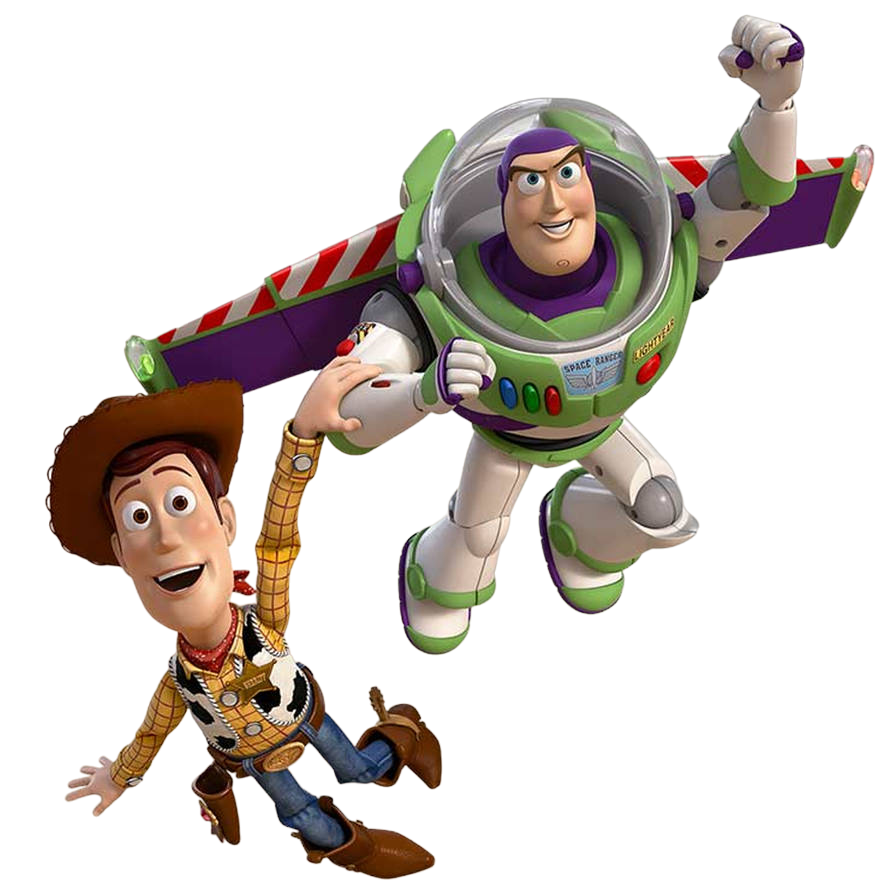 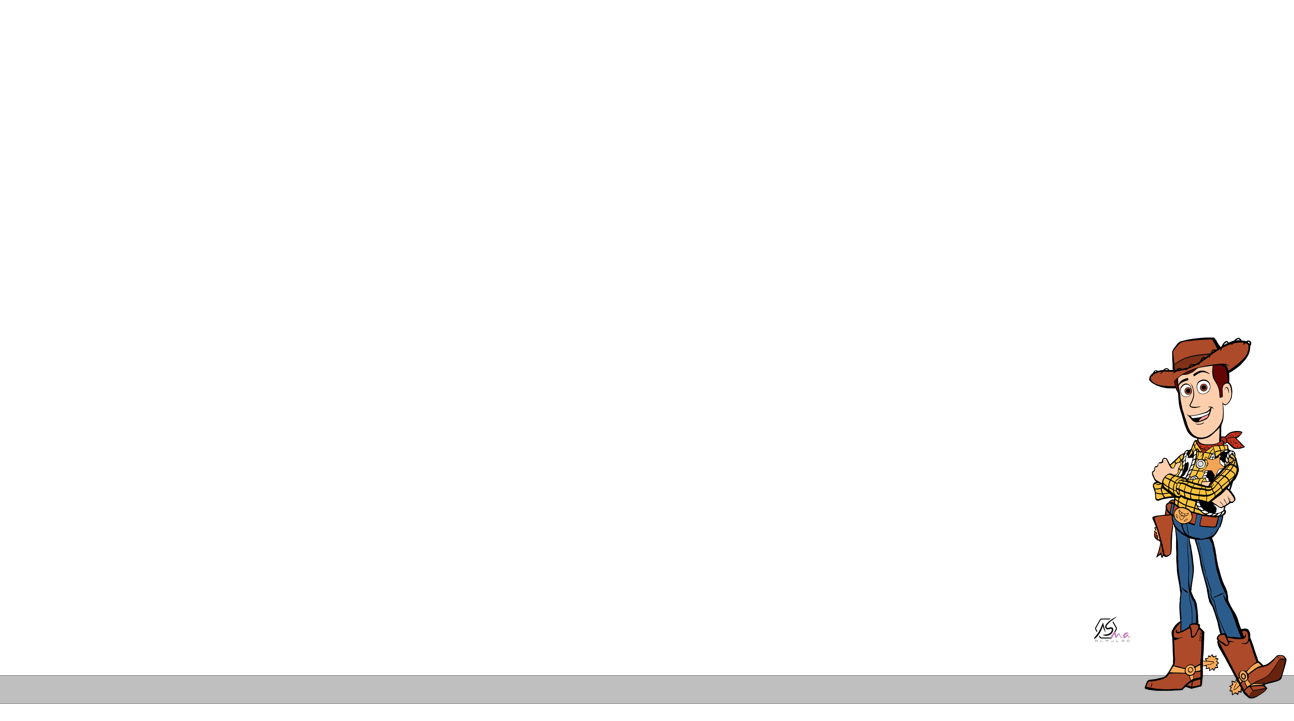 This girl is holding a thing with one hand
With her other hand she is touching the ground.
Where is her other hand ?
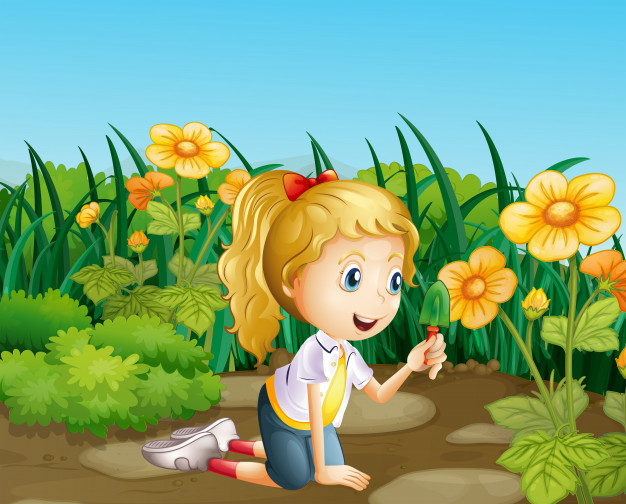 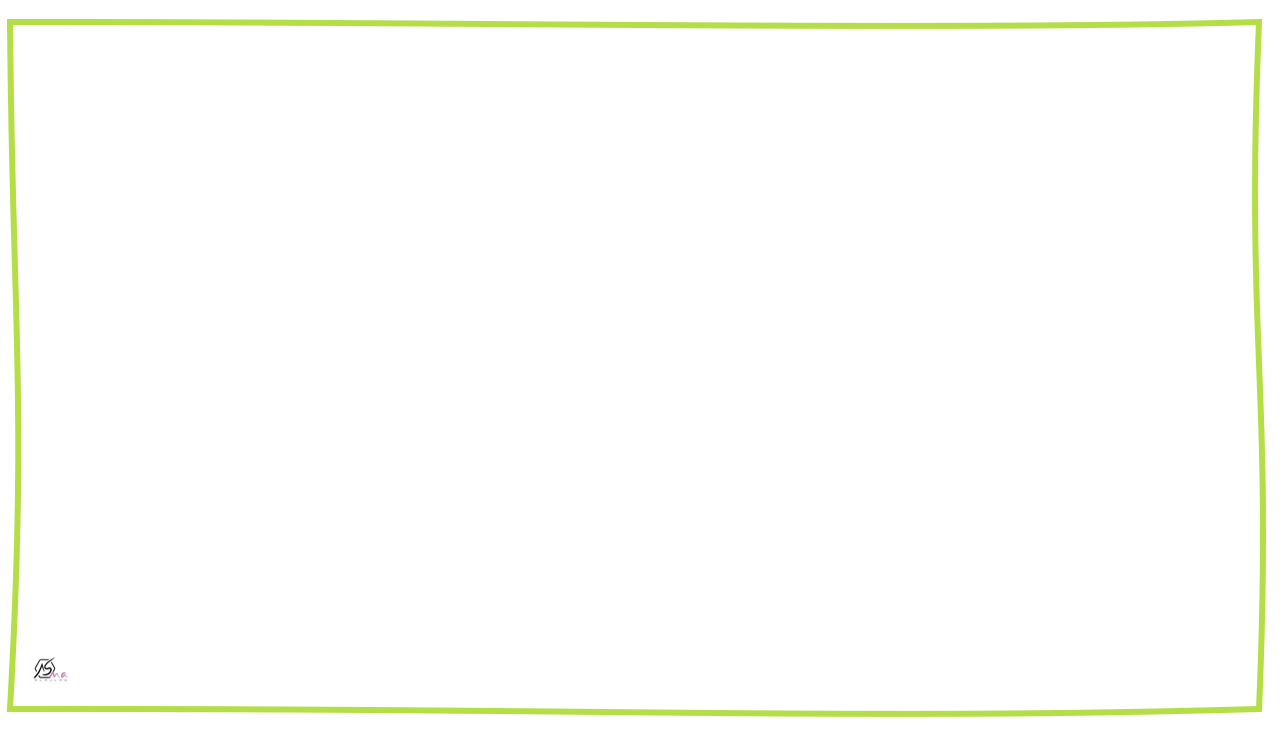 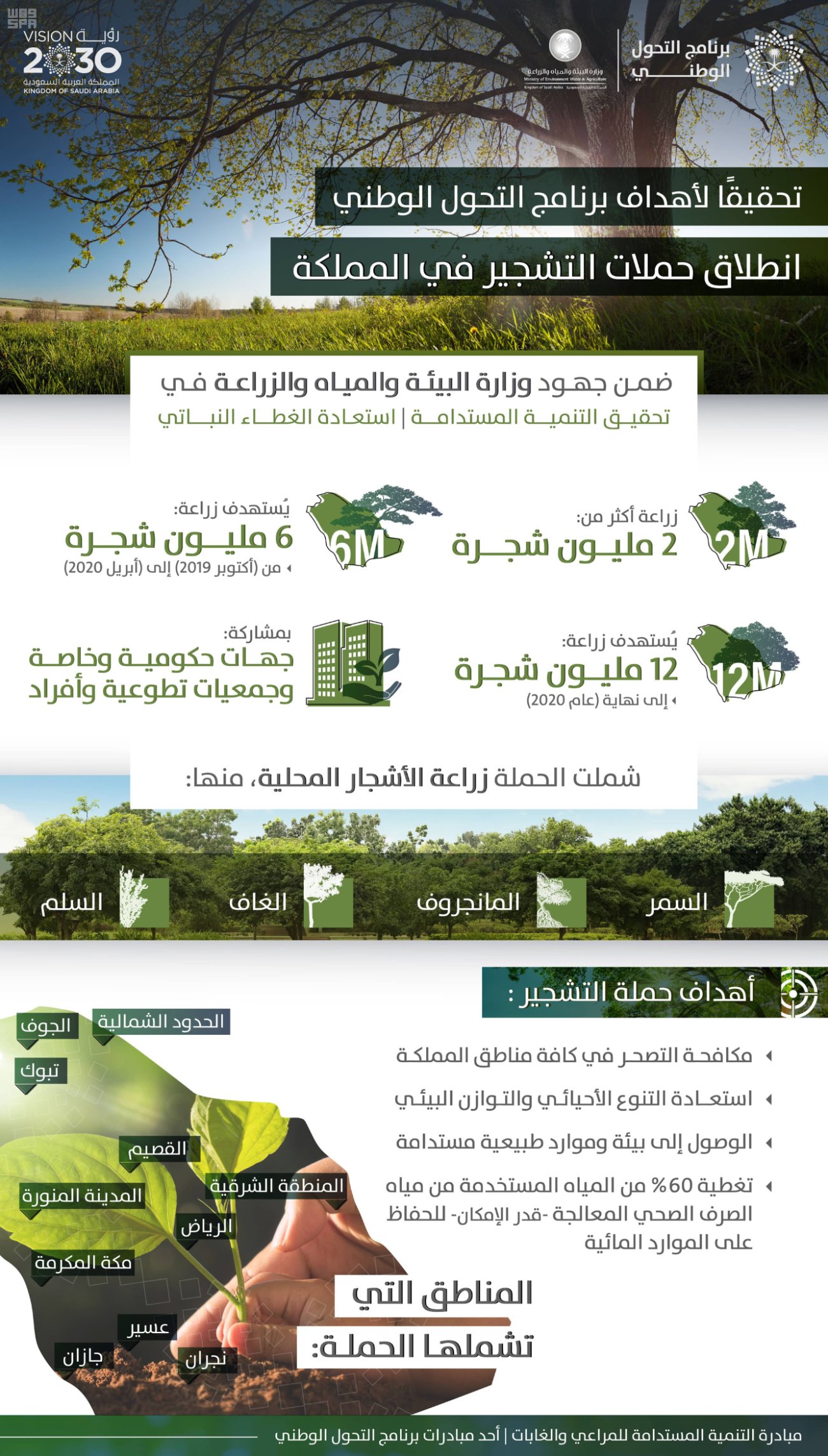 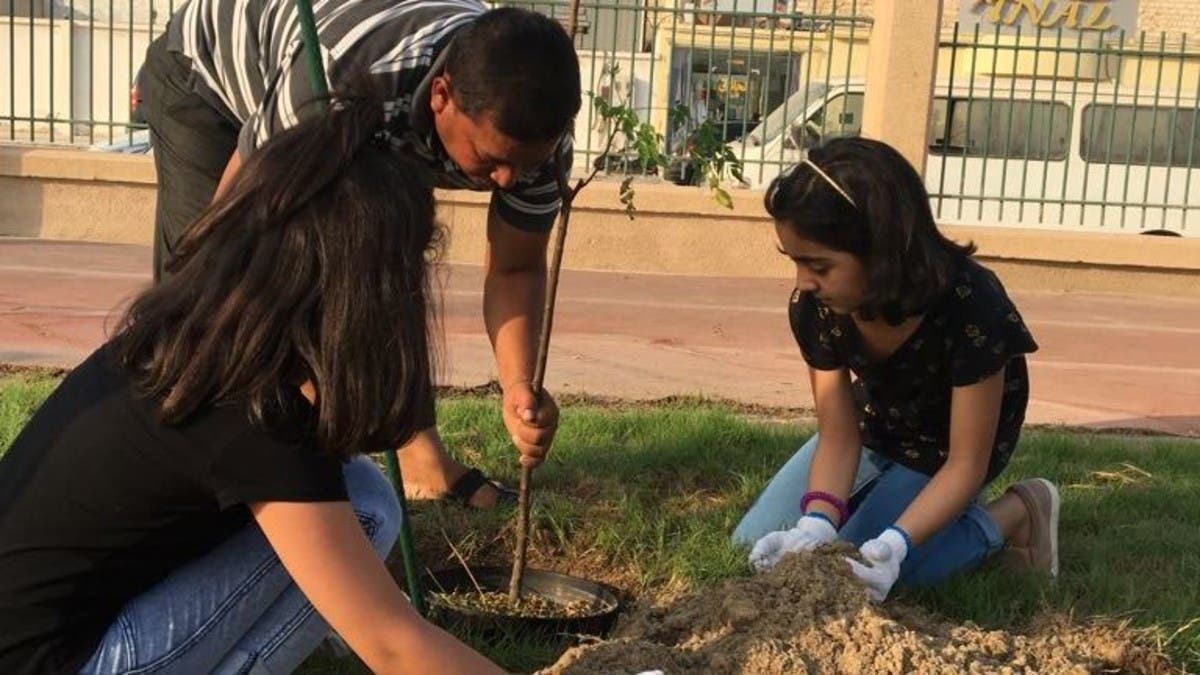 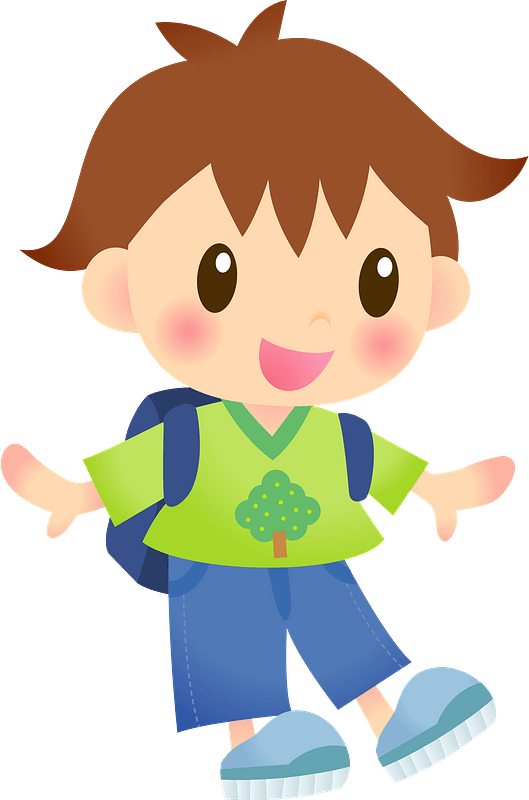 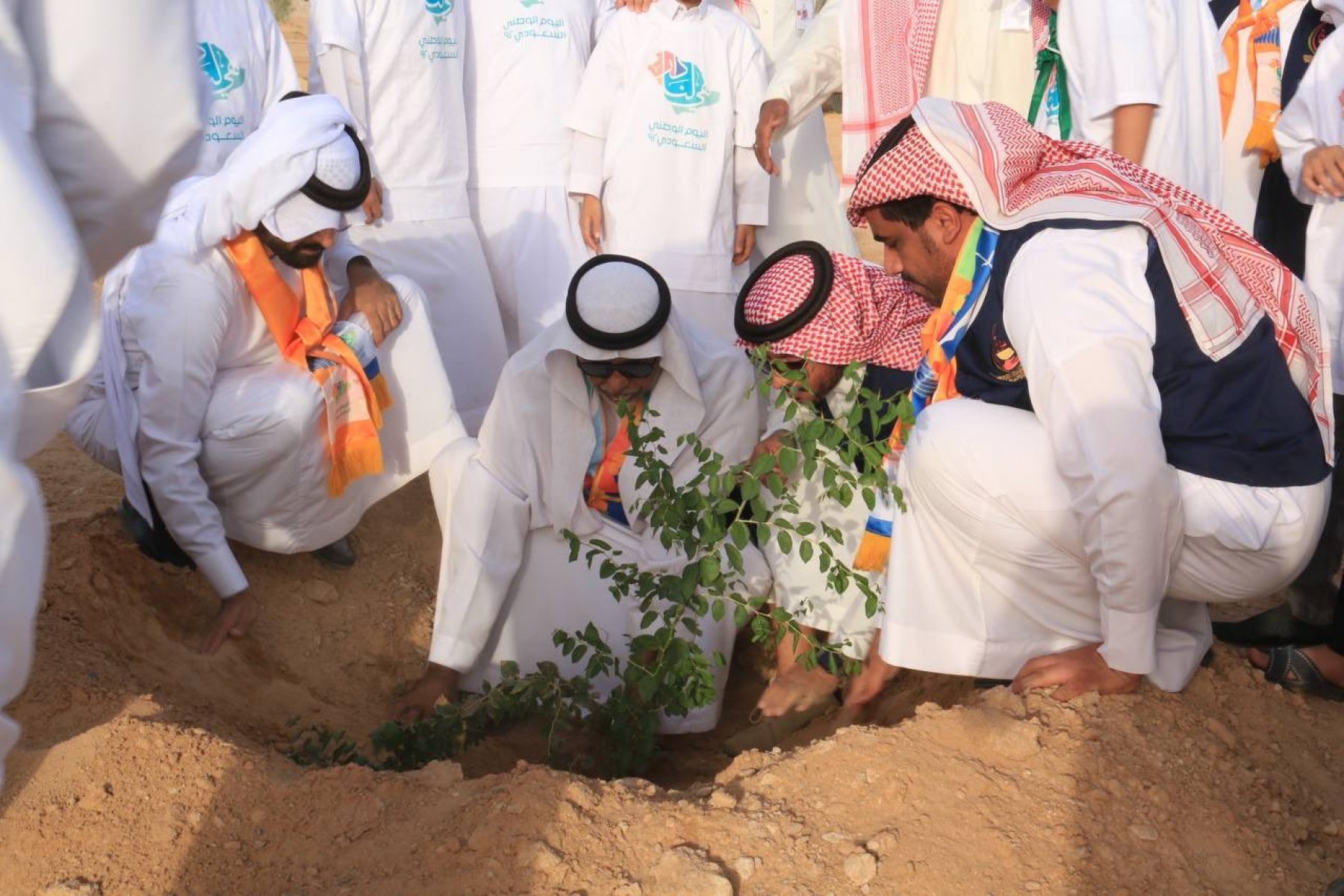 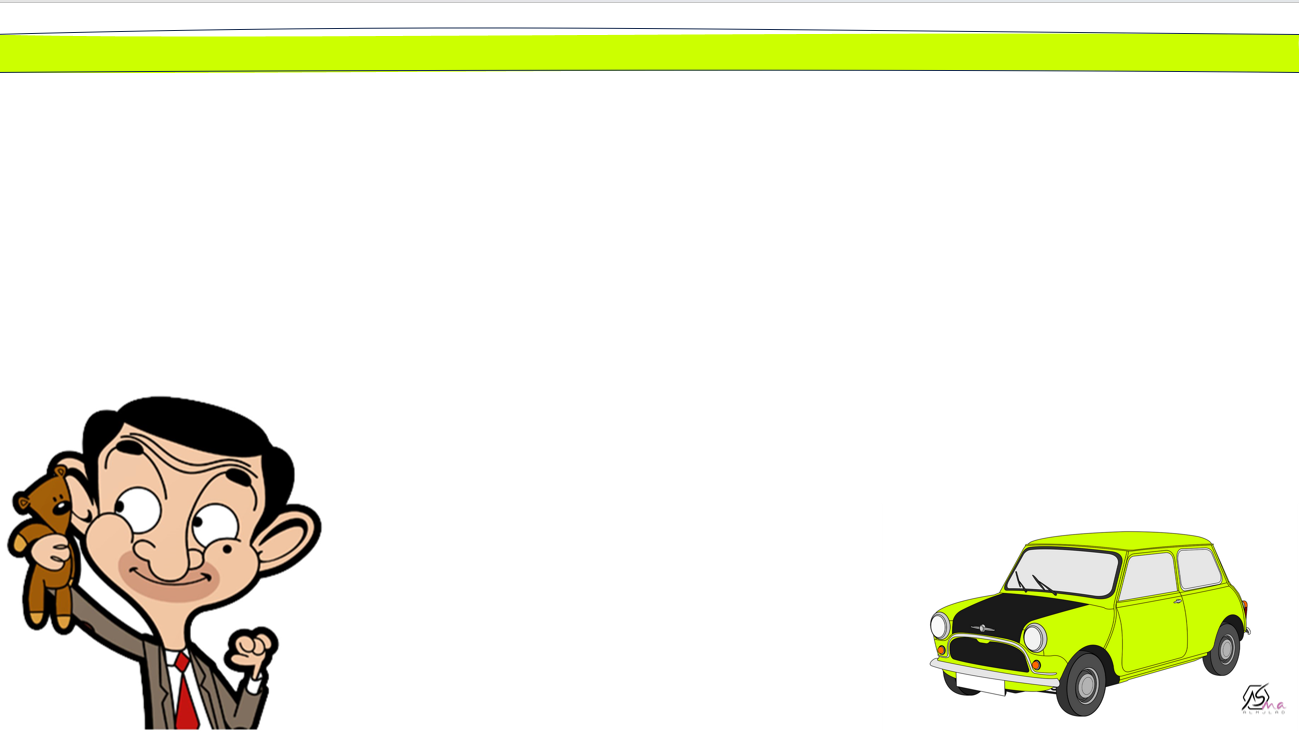 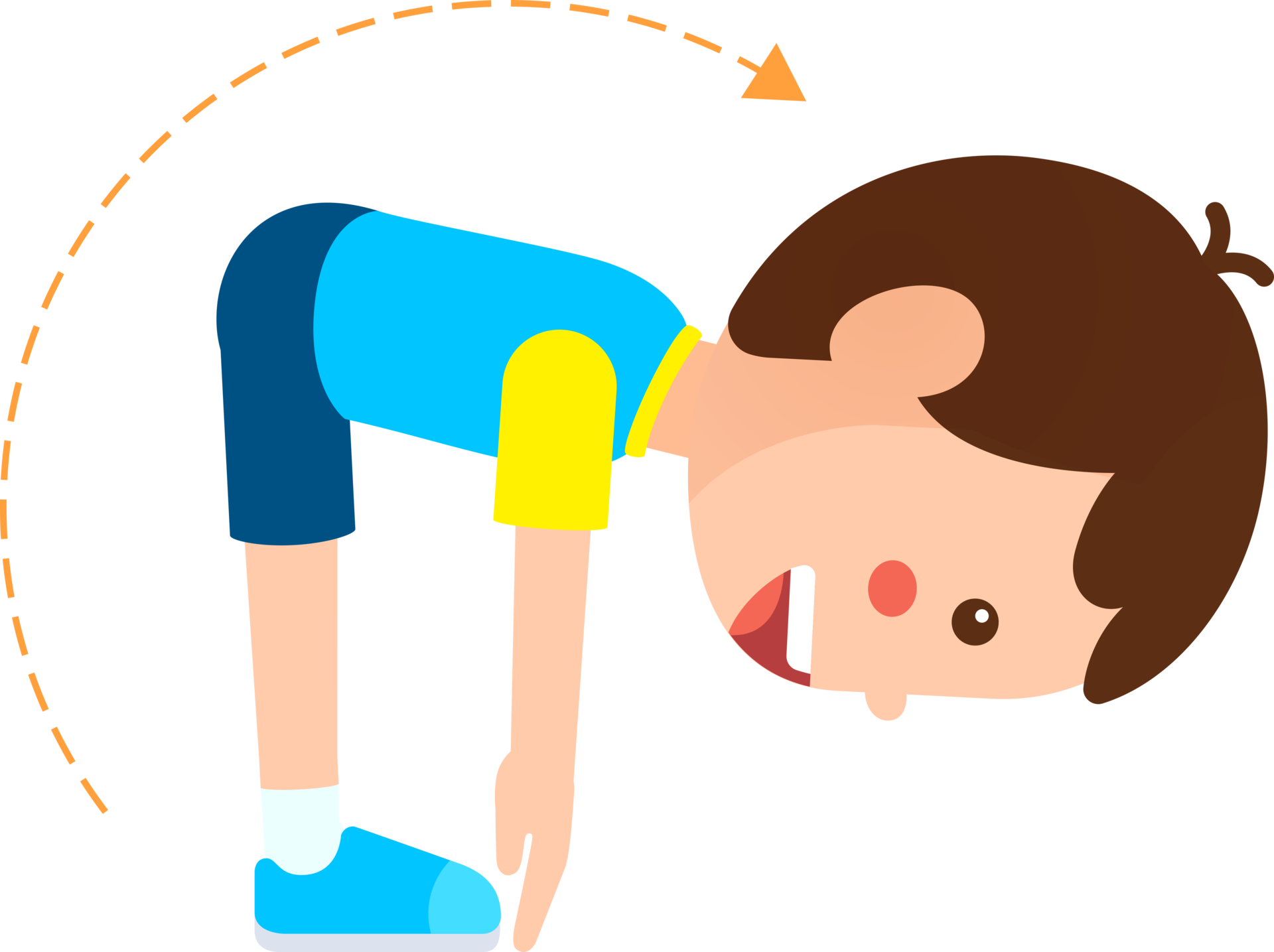 Touch the ground
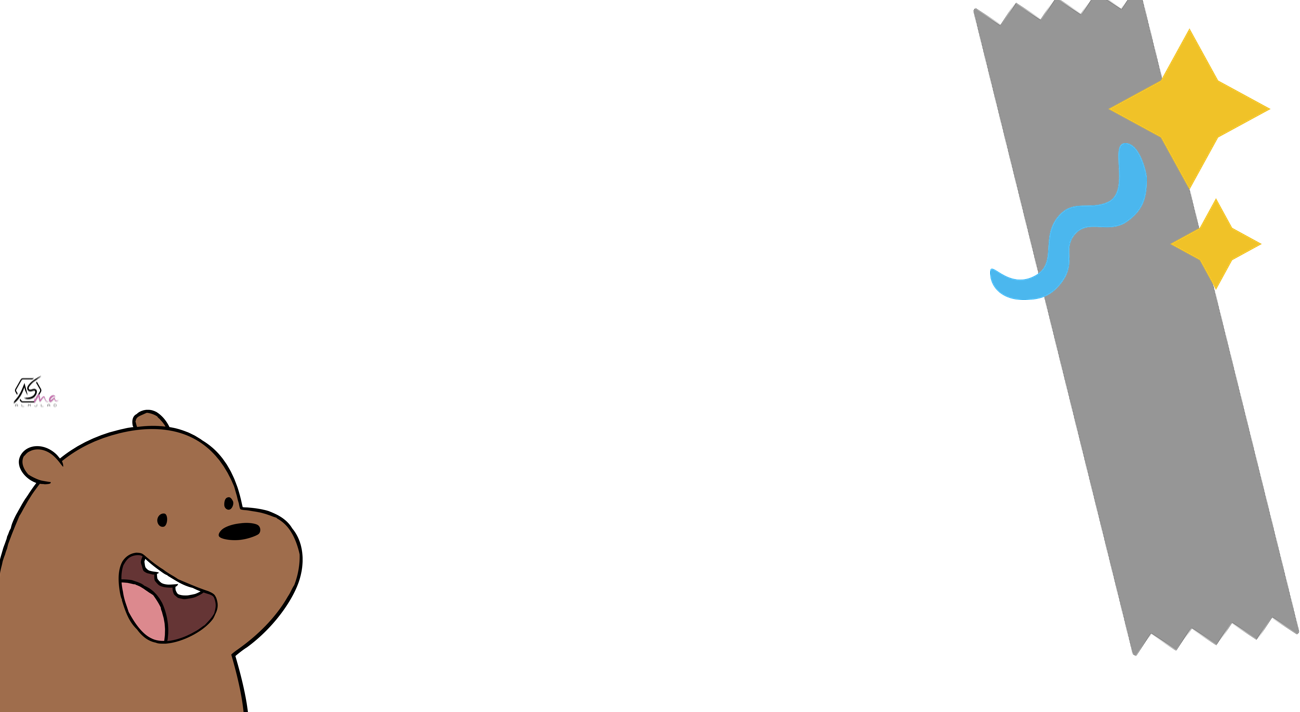 Look a this picture .
What is this boy trying to show?
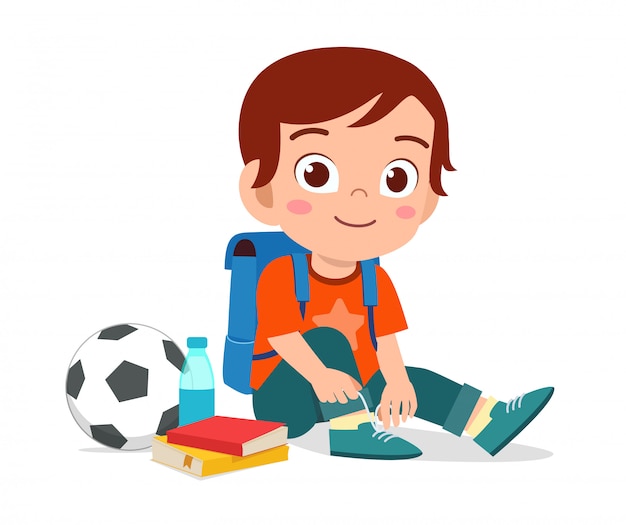 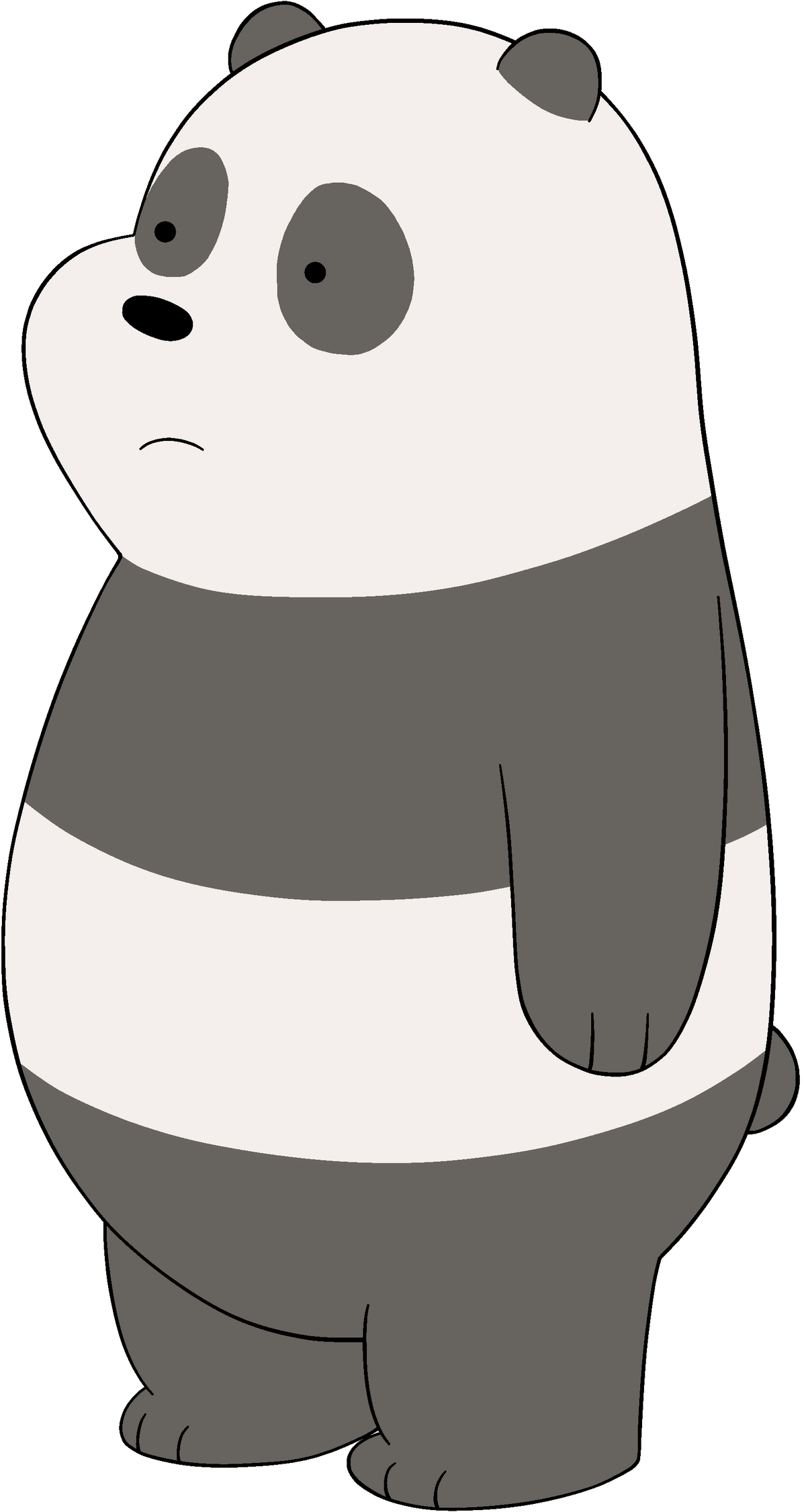 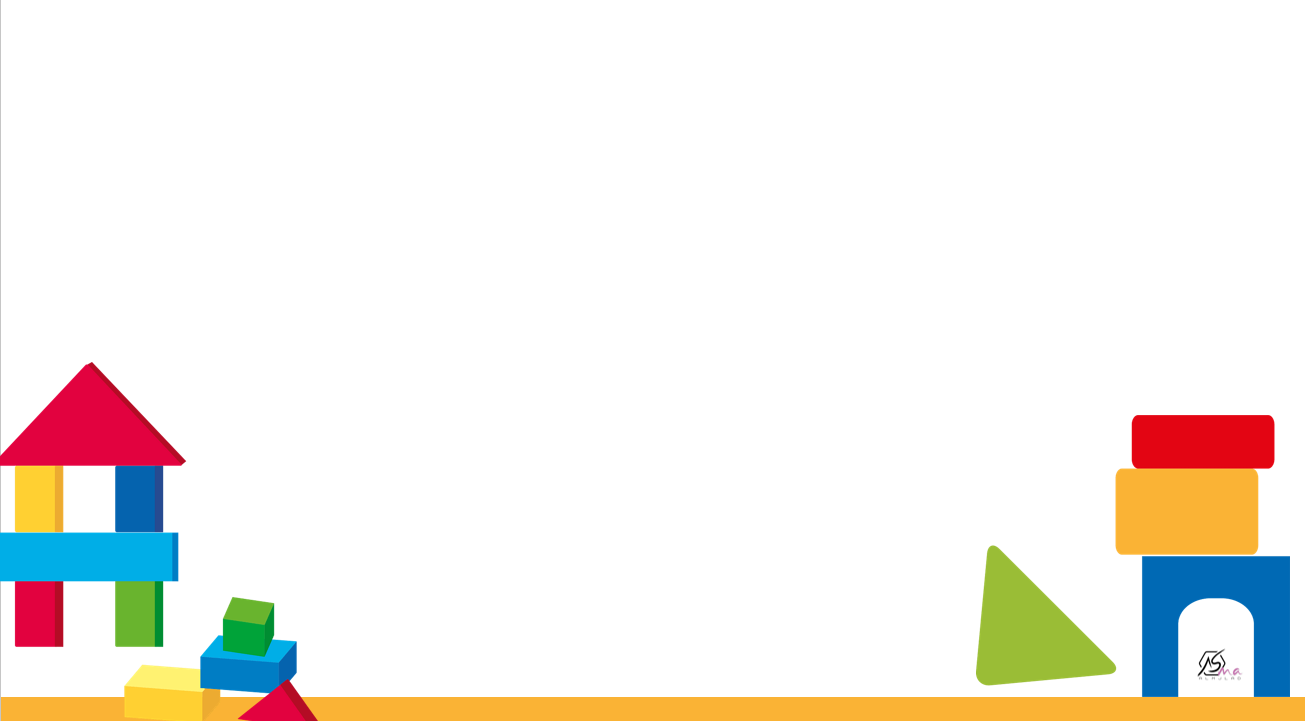 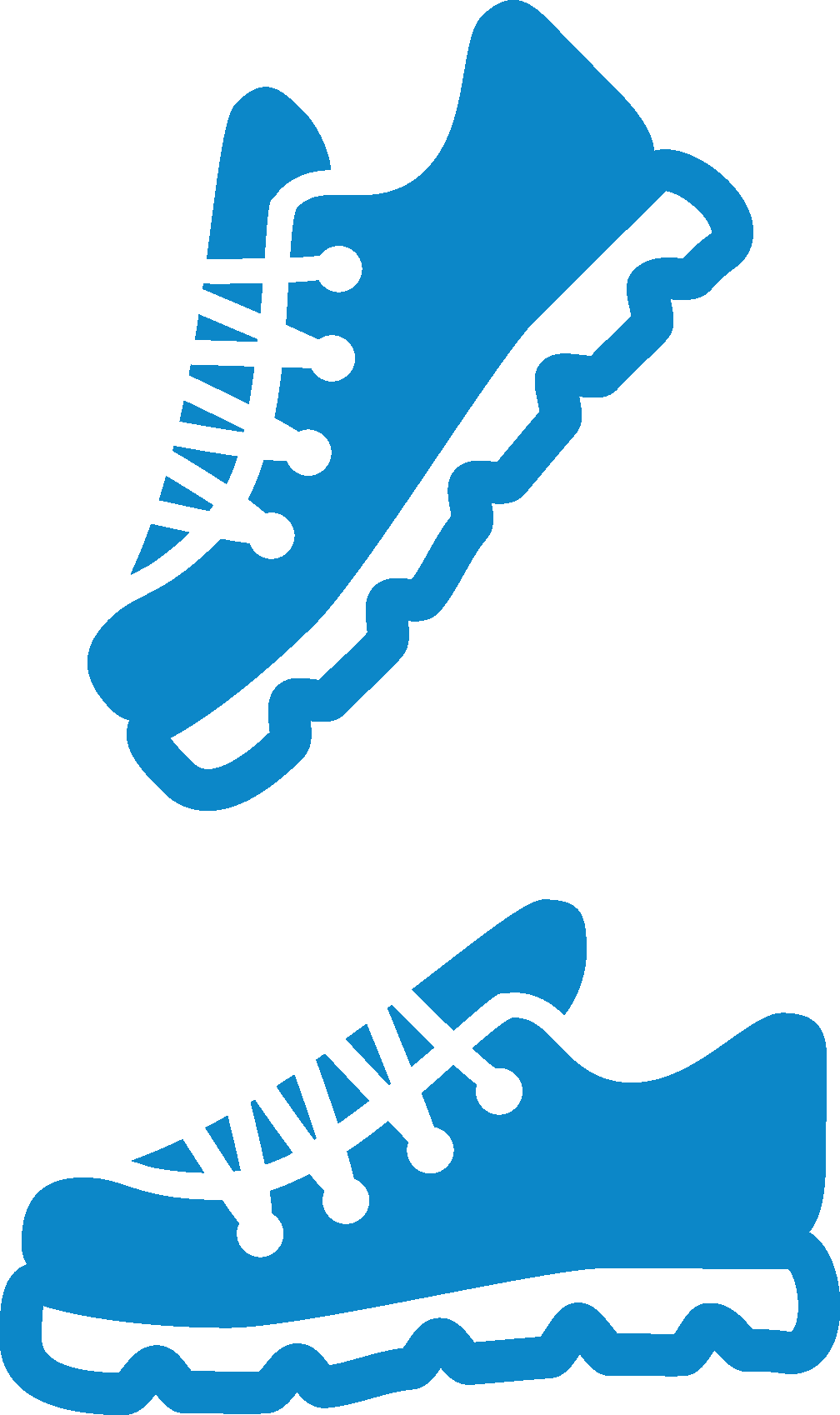 show your shoe
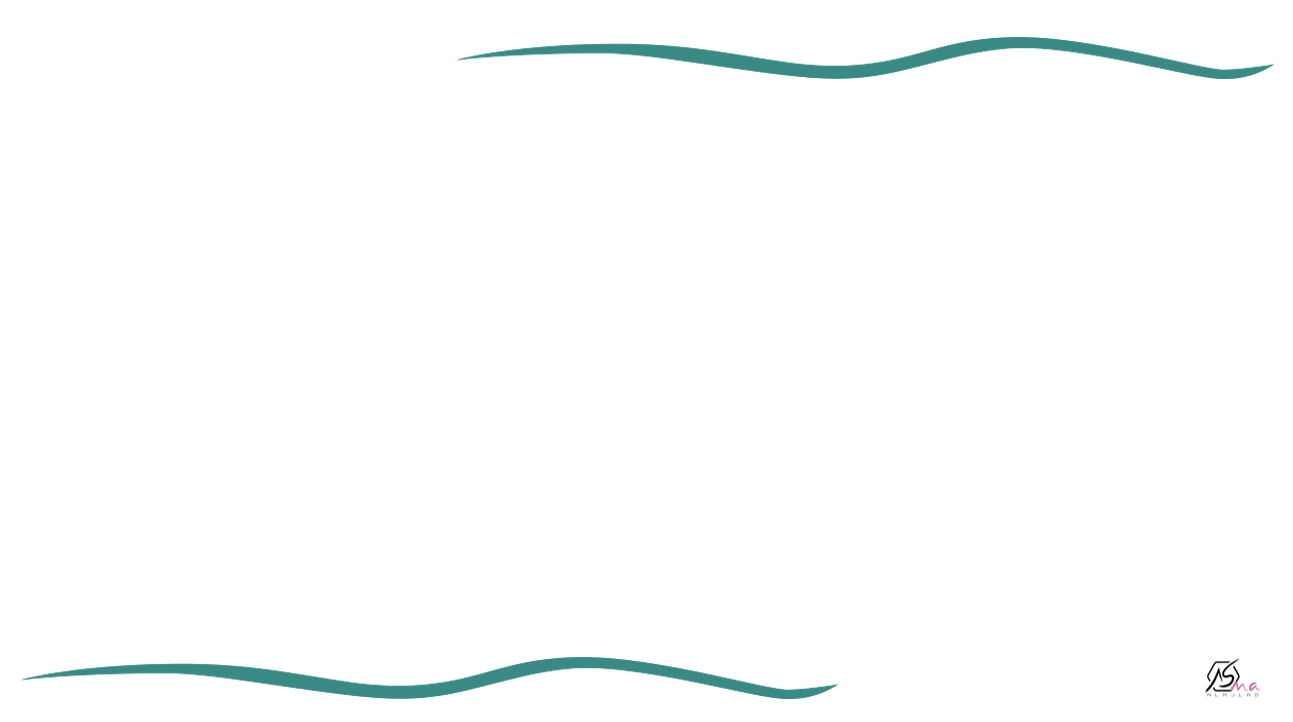 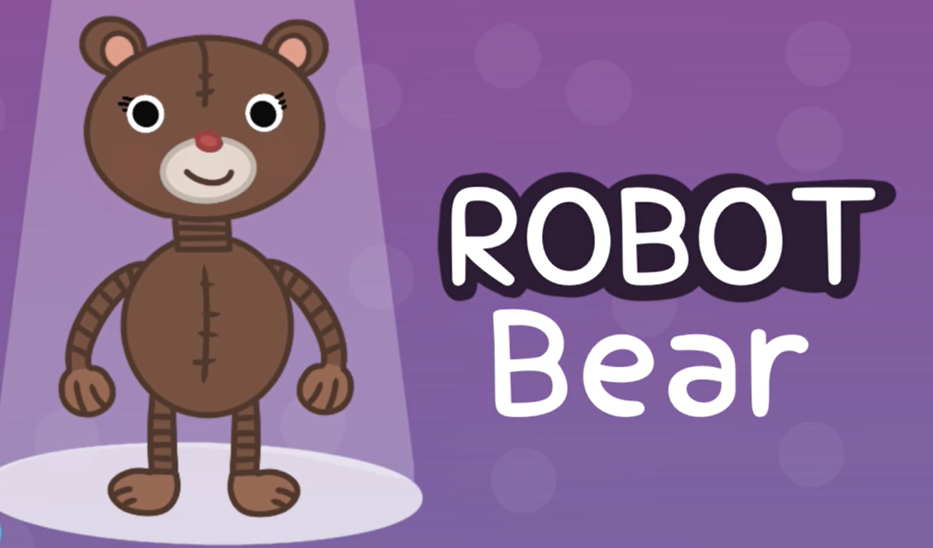 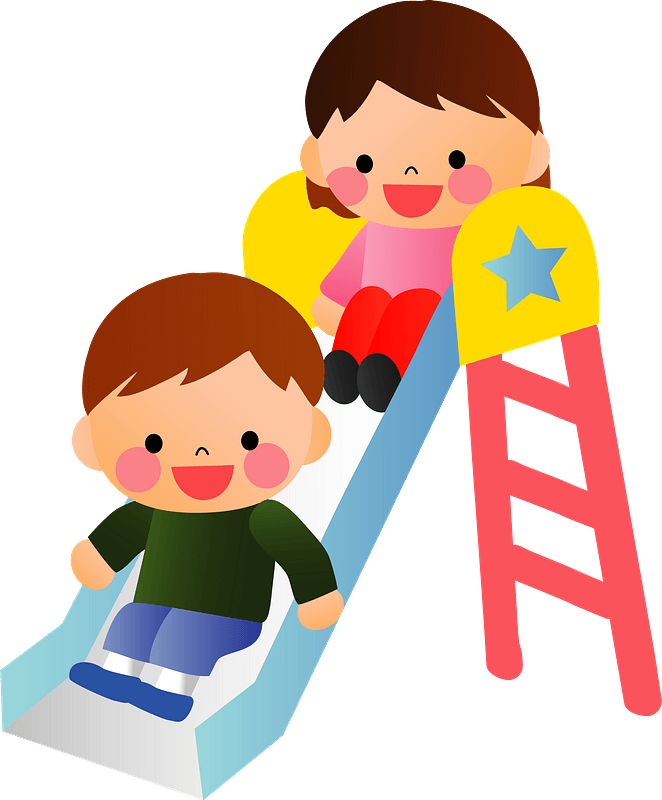 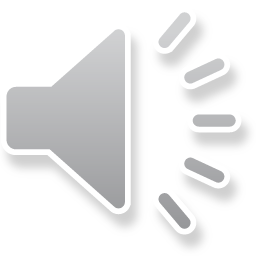 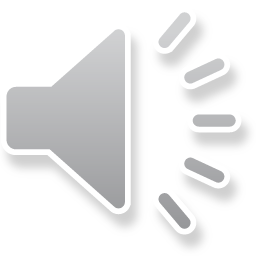 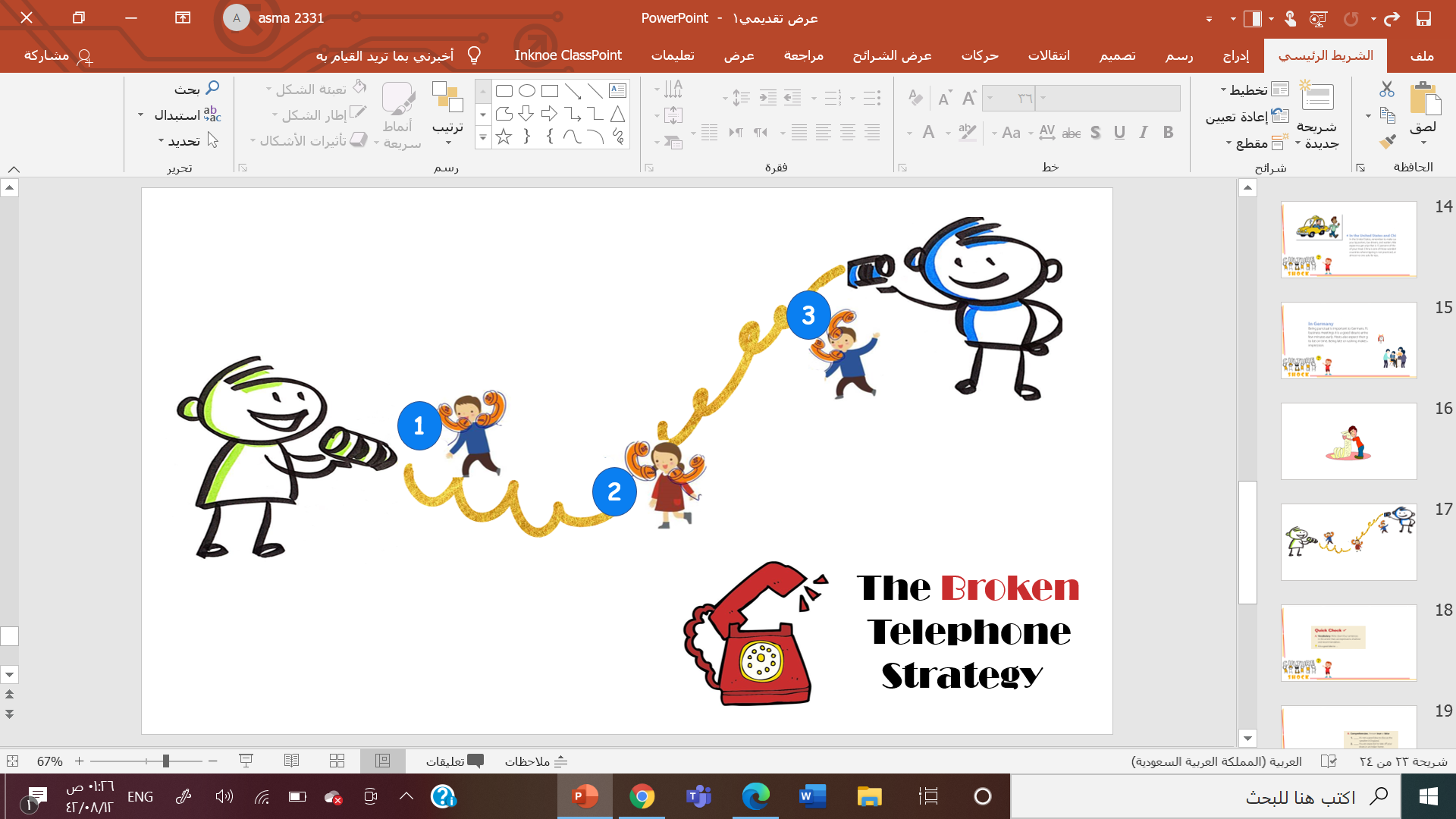 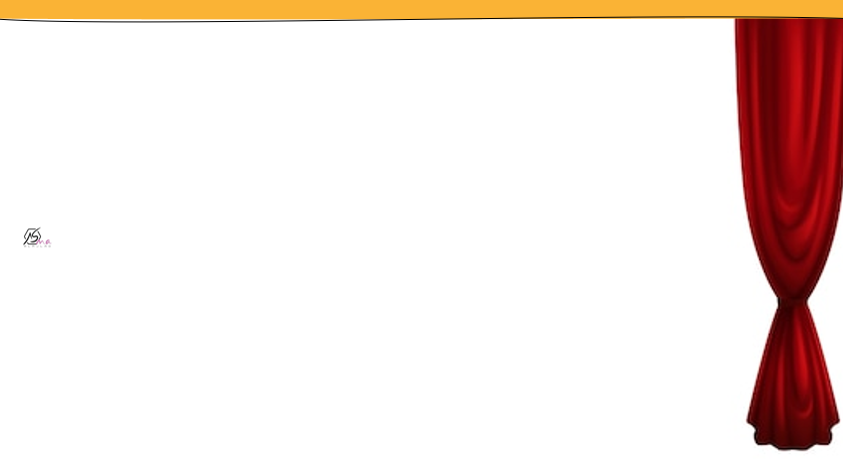 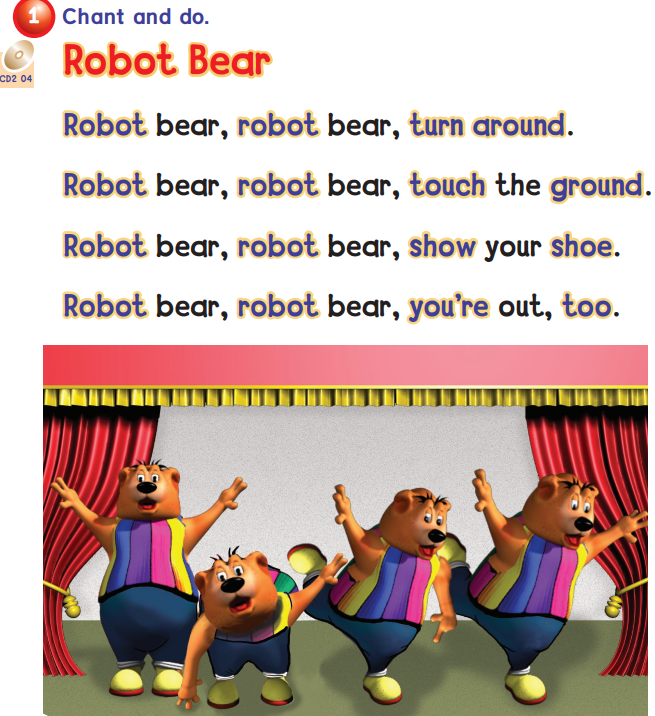 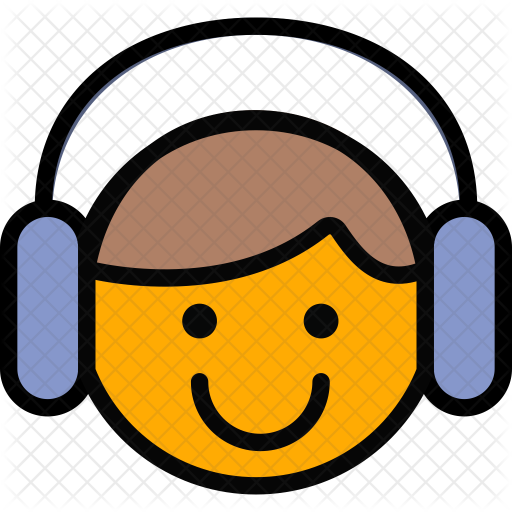 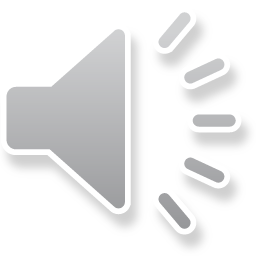 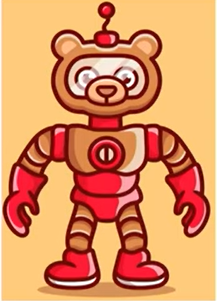 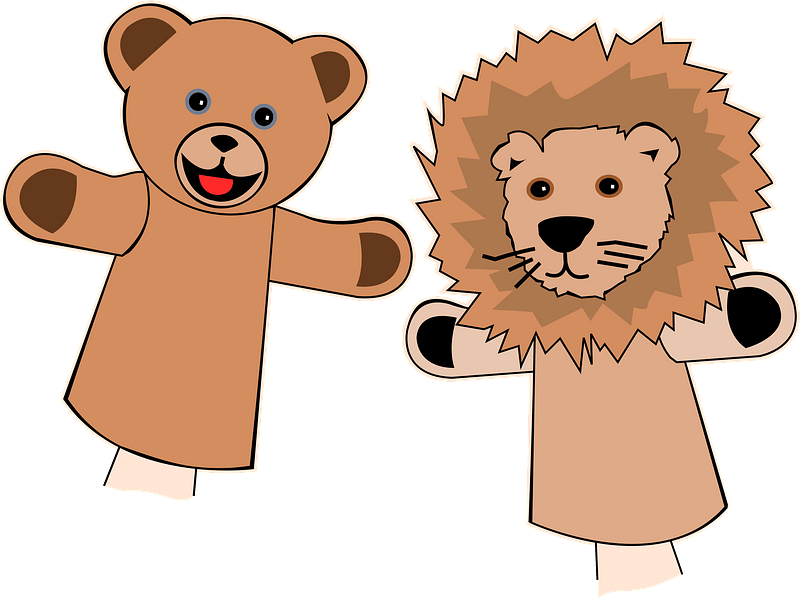 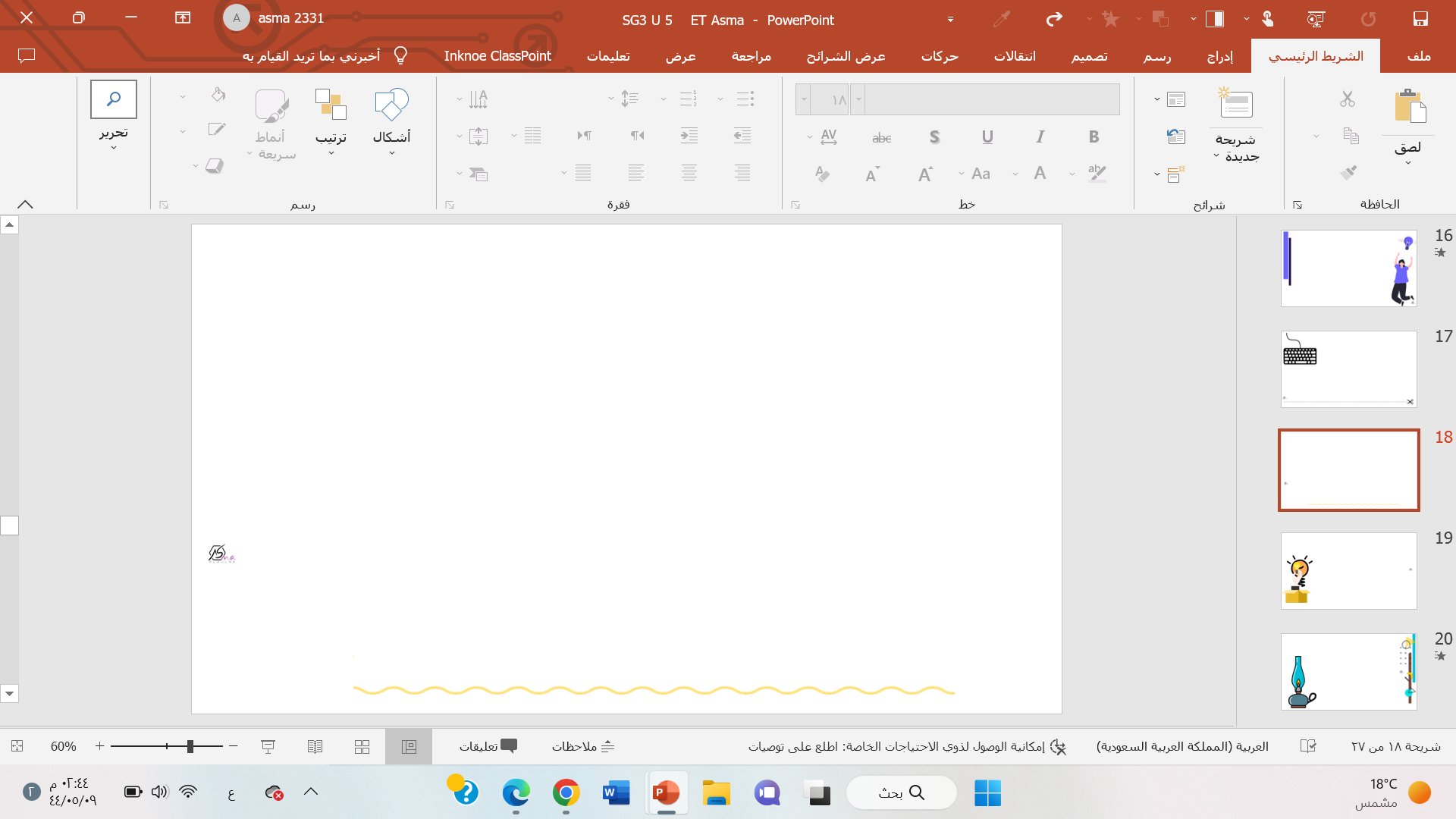 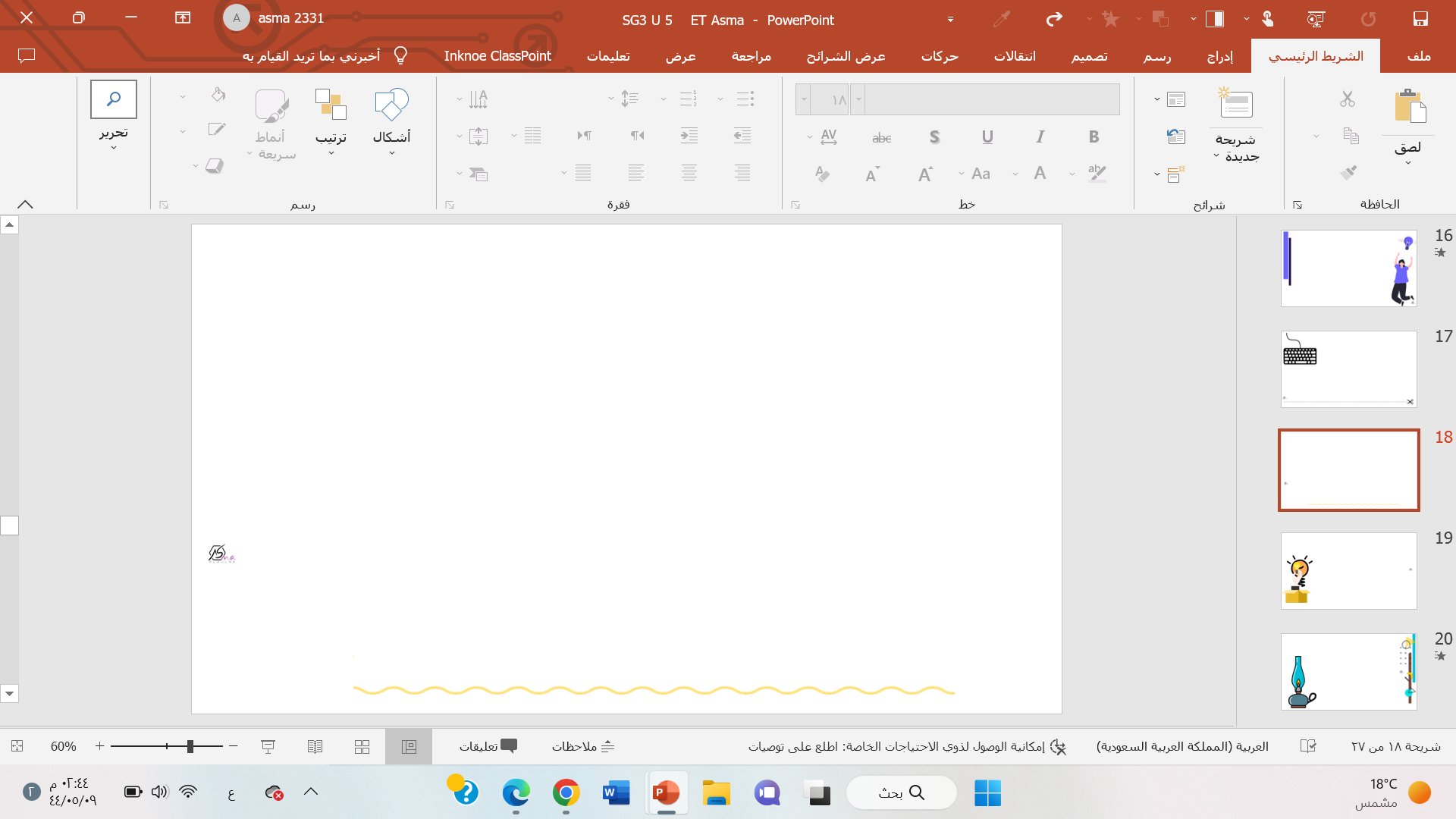 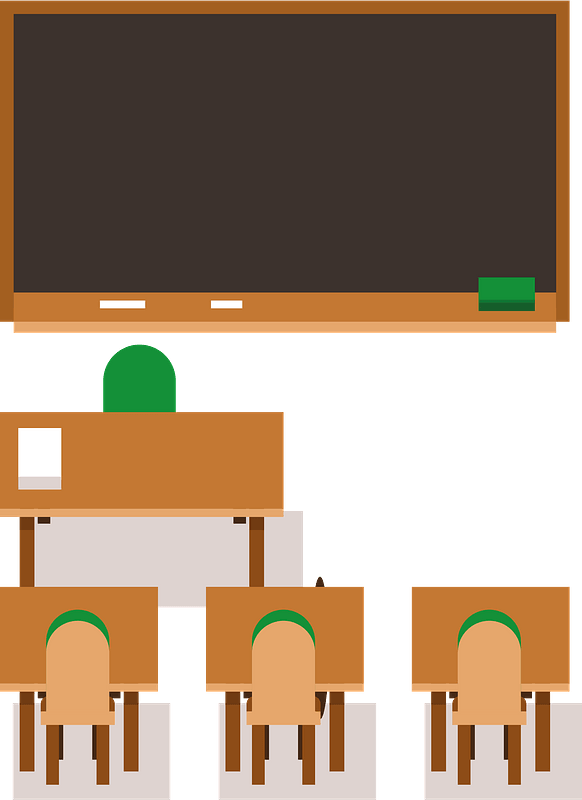 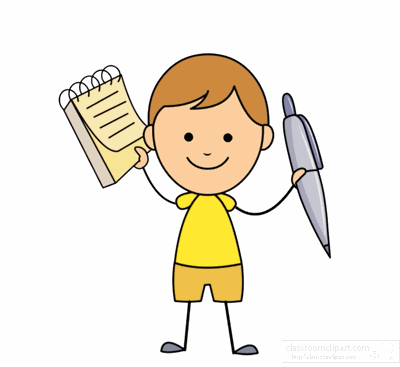 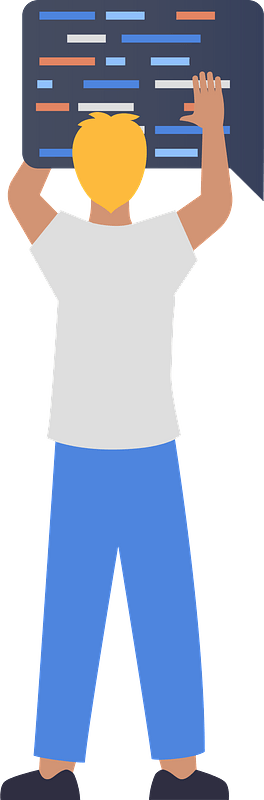 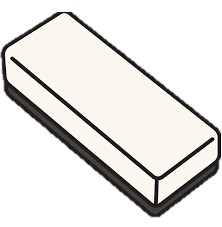 bear
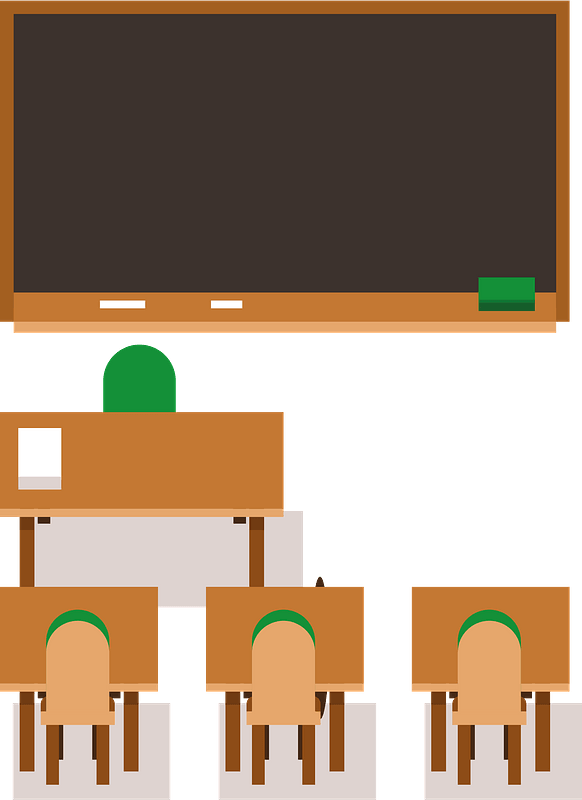 Look  say cover write check strategy
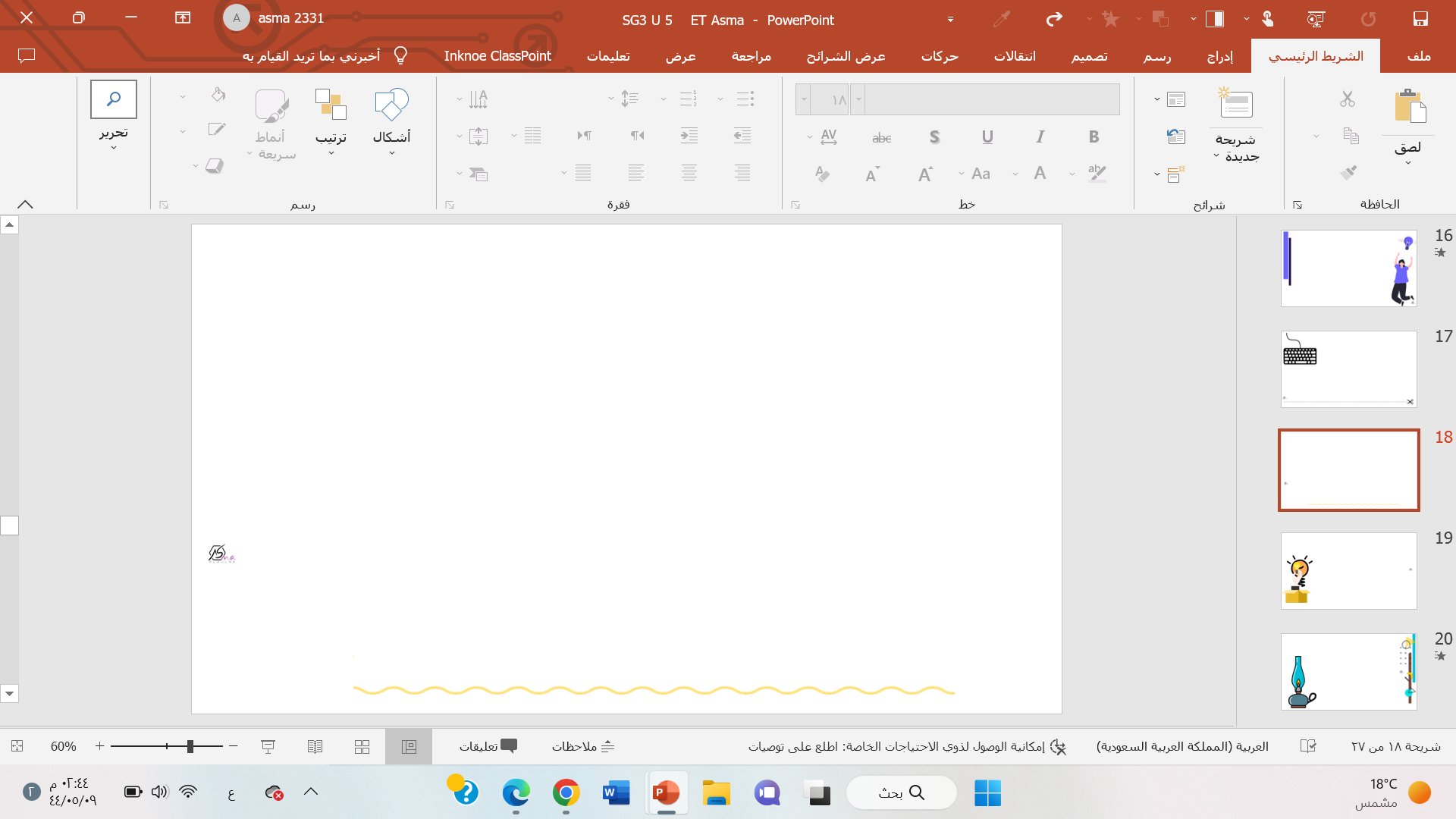 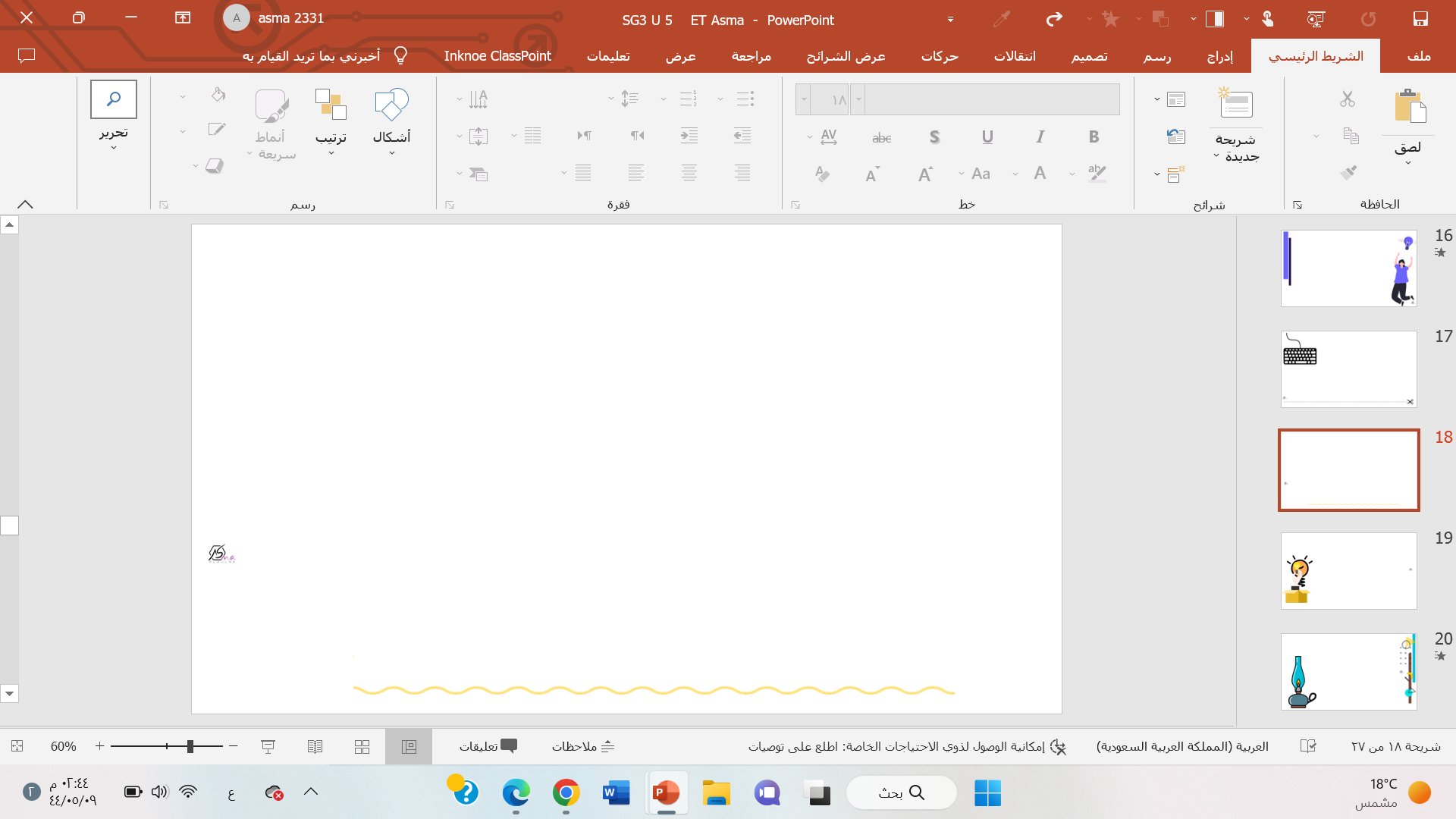 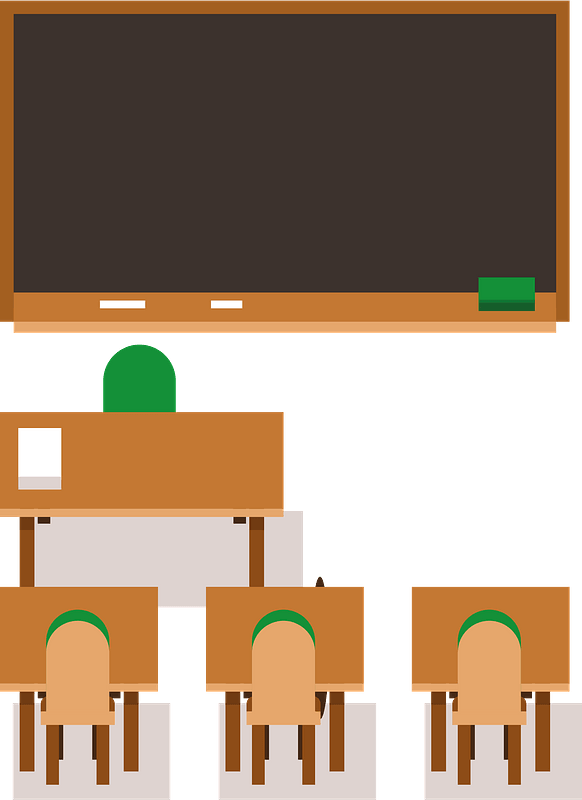 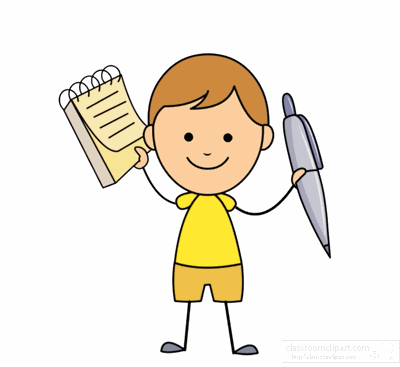 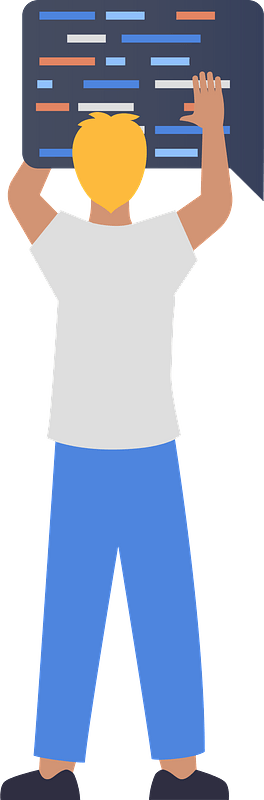 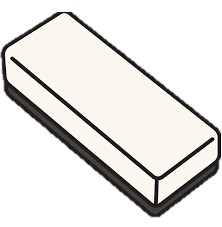 shoe
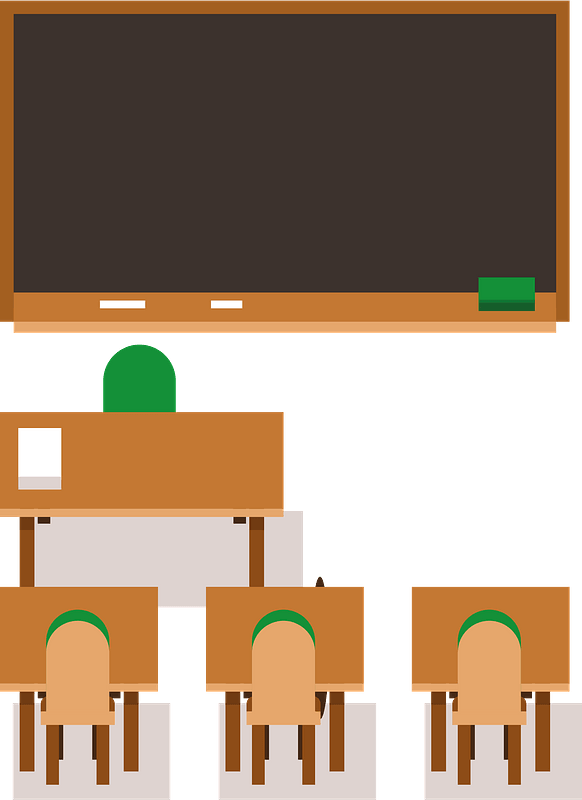 Look  say cover write check strategy
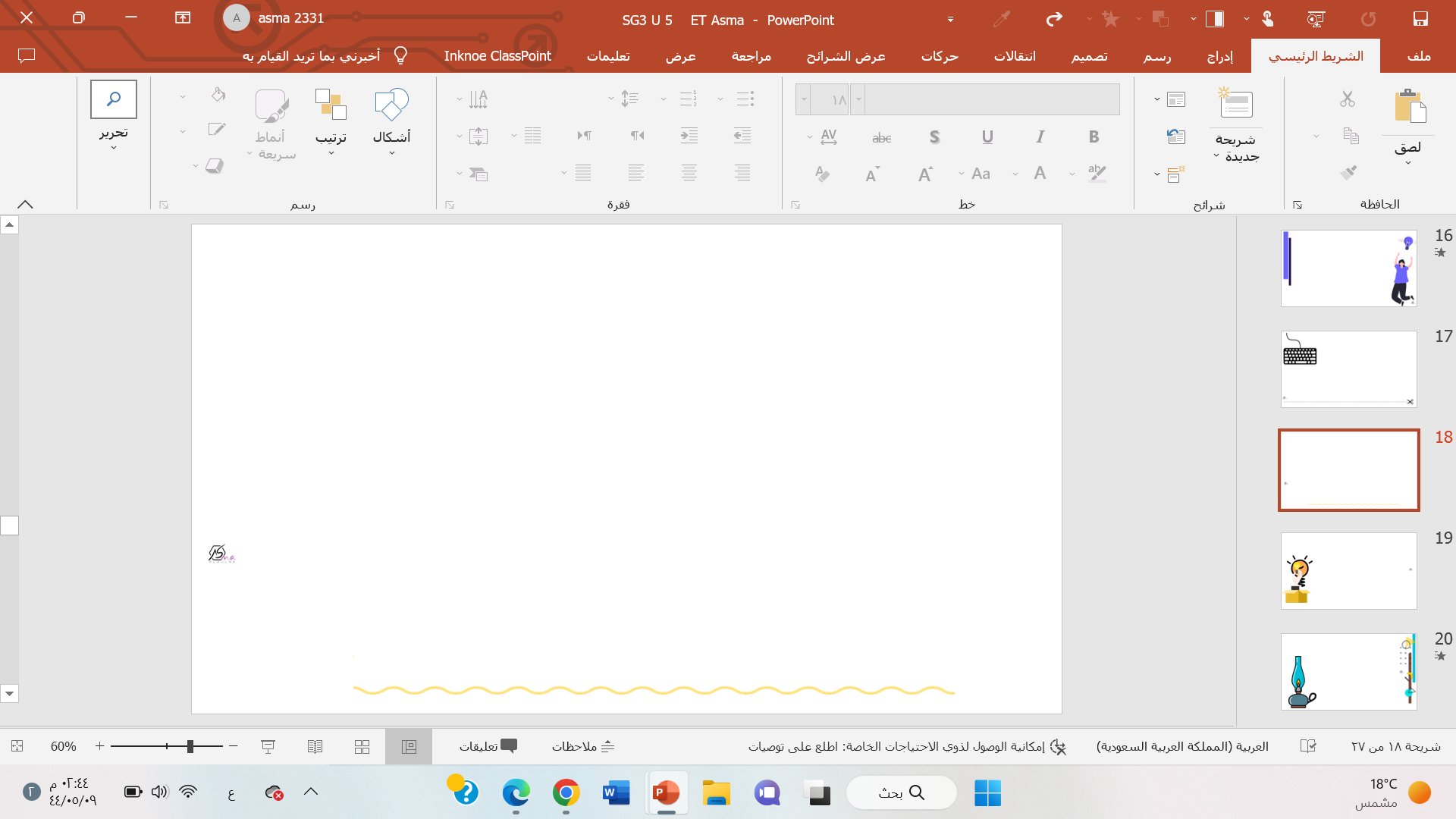 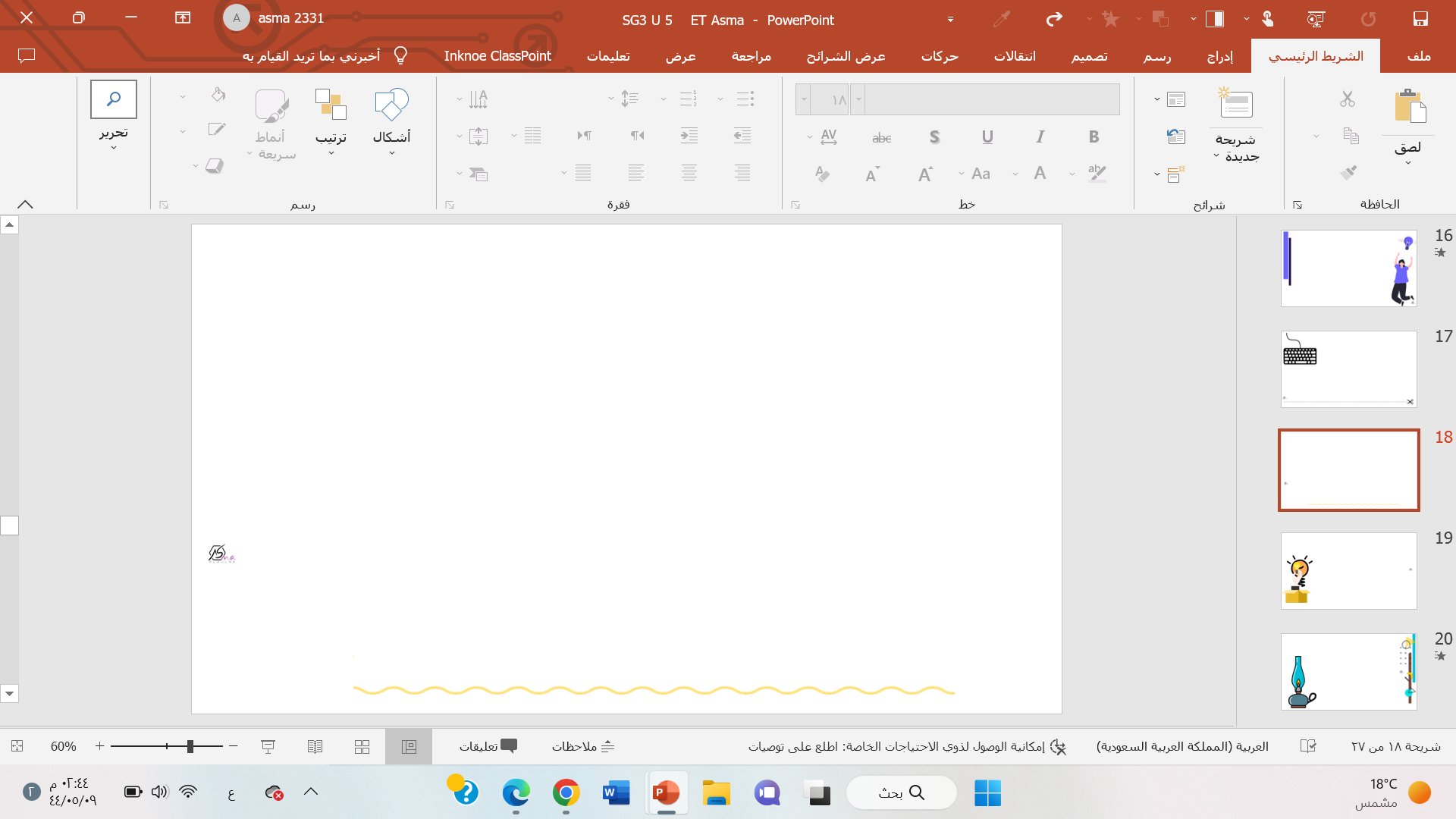 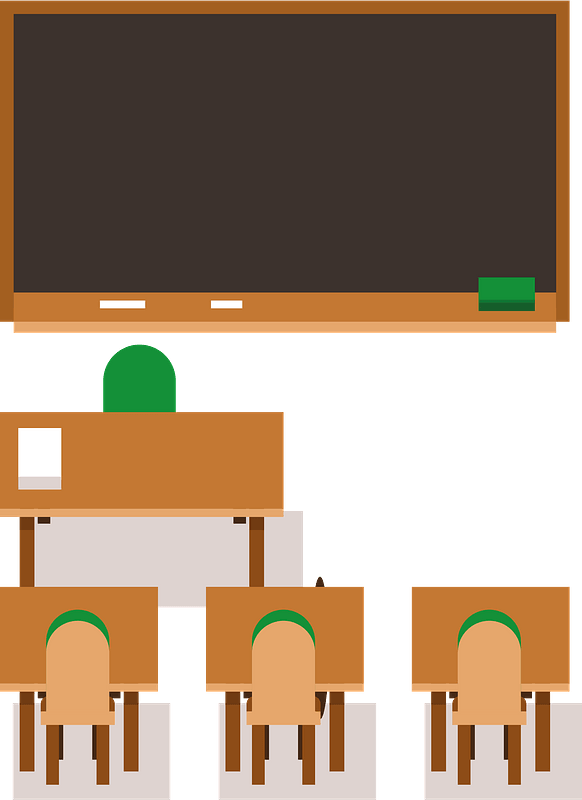 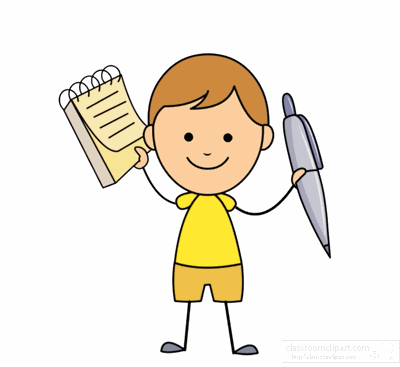 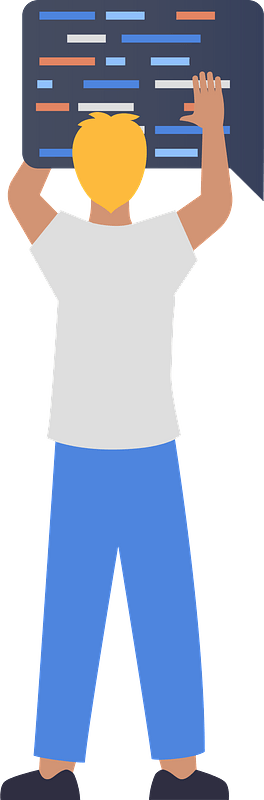 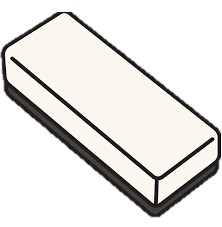 robot
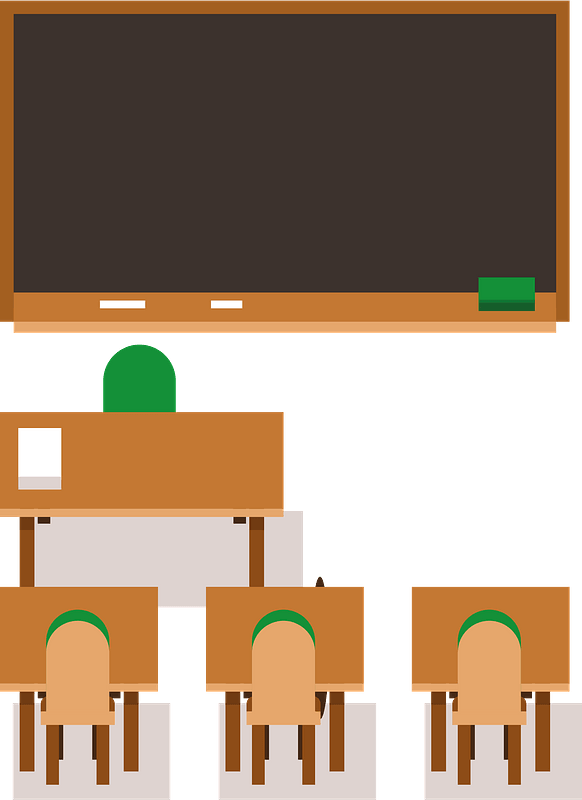 Look  say cover write check strategy
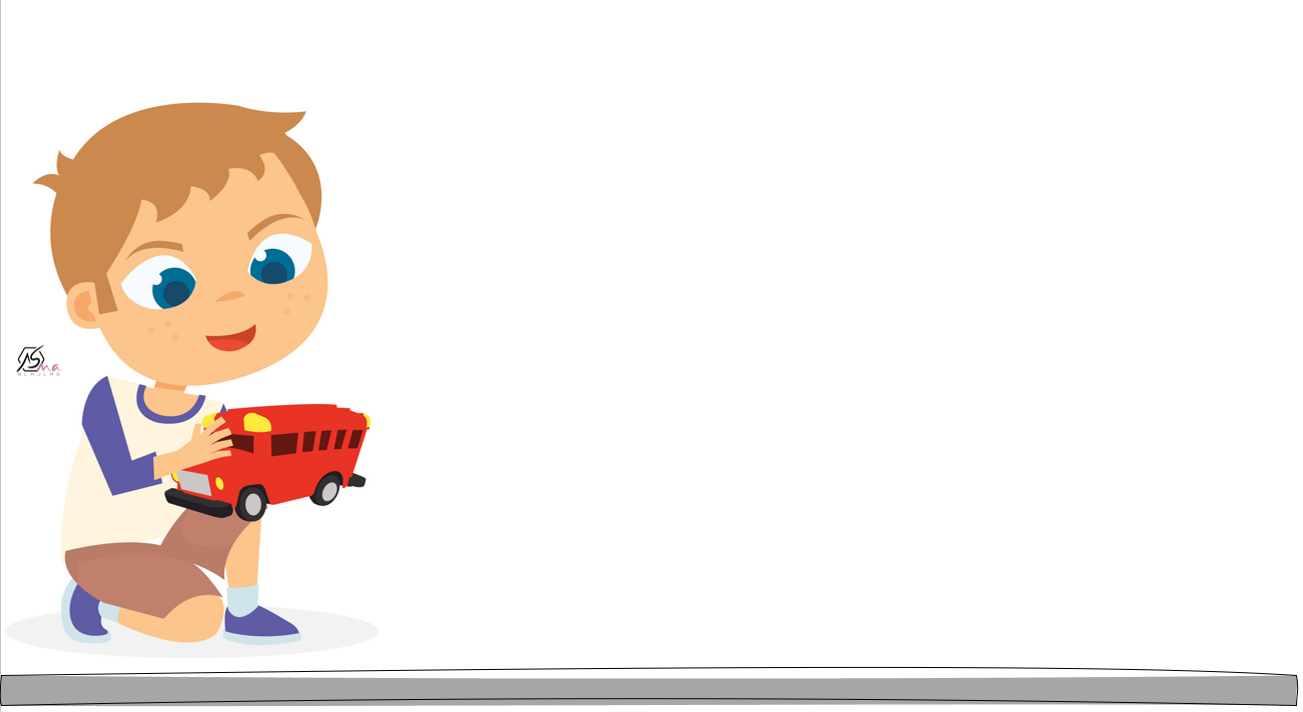 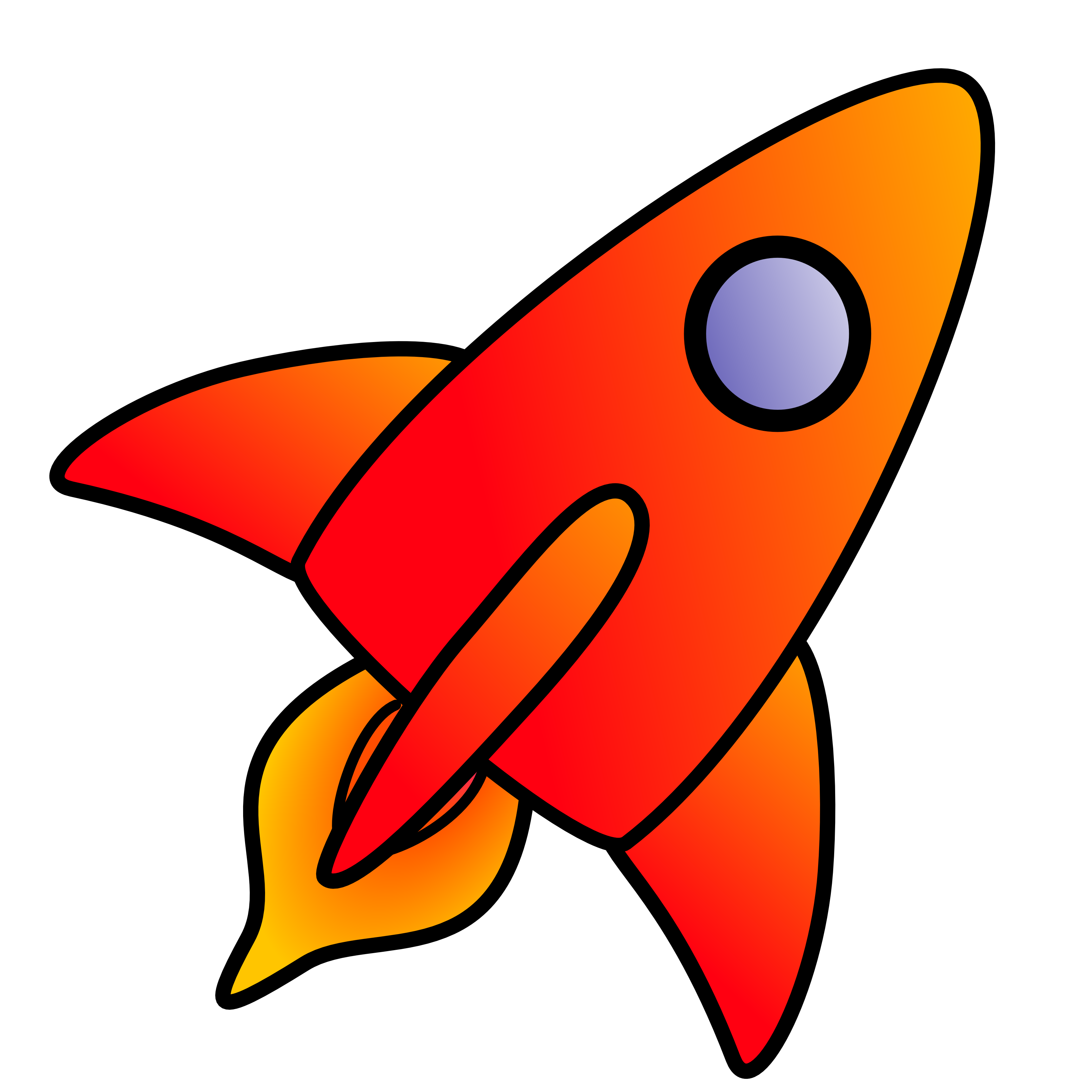 What do you notice?
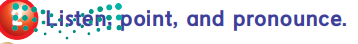 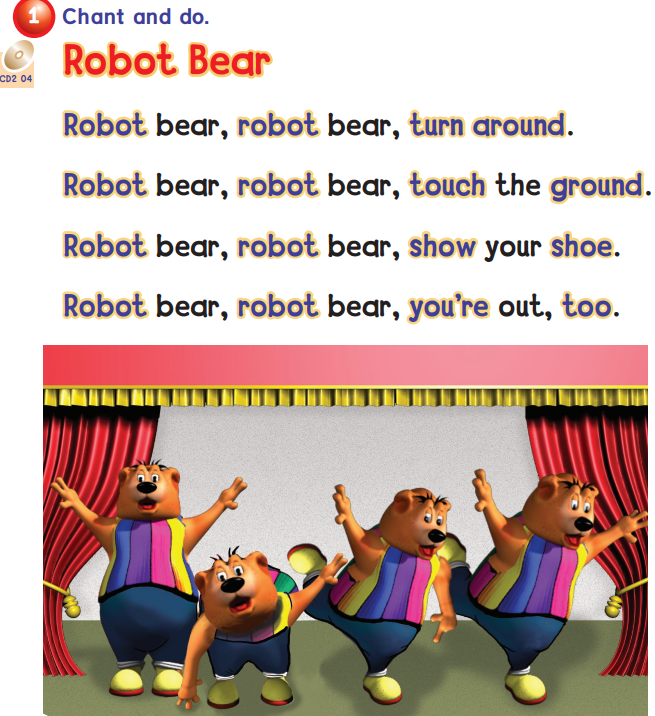 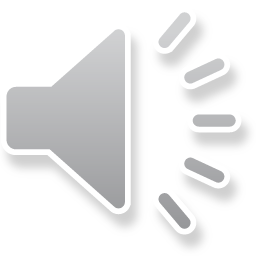 These called a rhyme
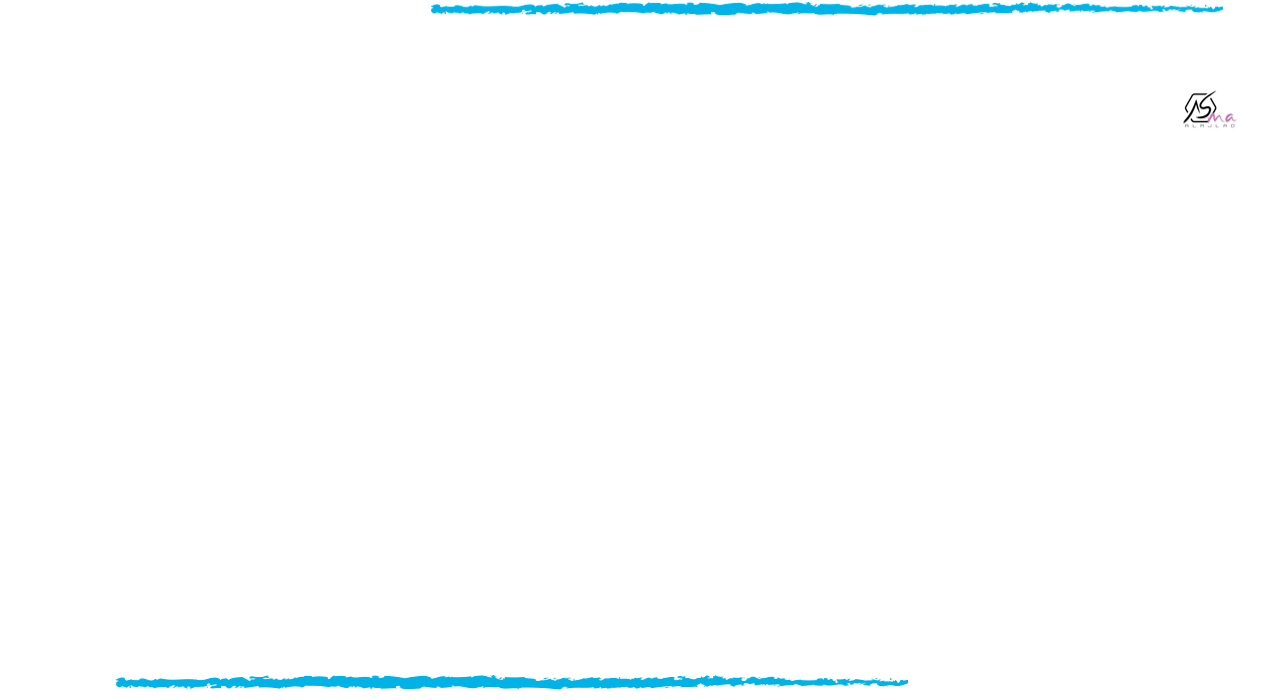 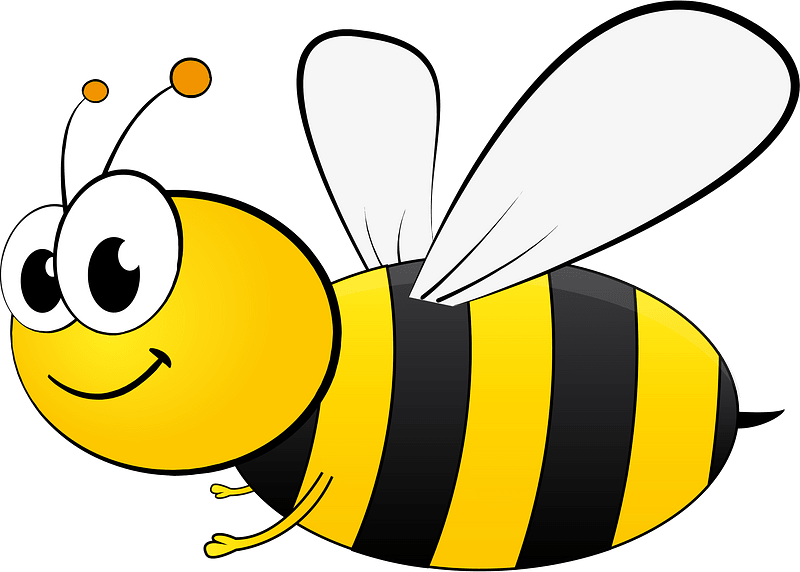 Words were mentioned in the chant:
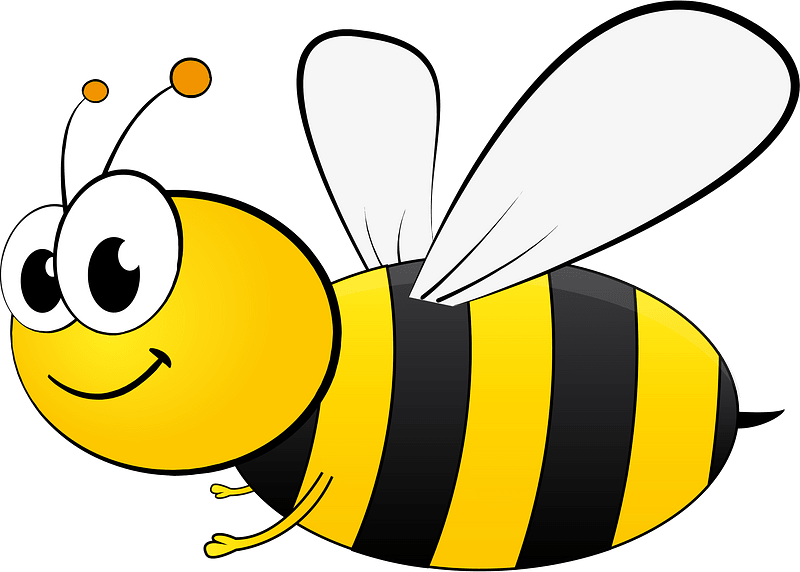 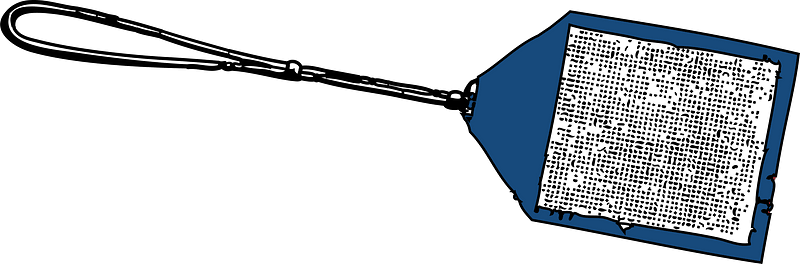 robot
Hello
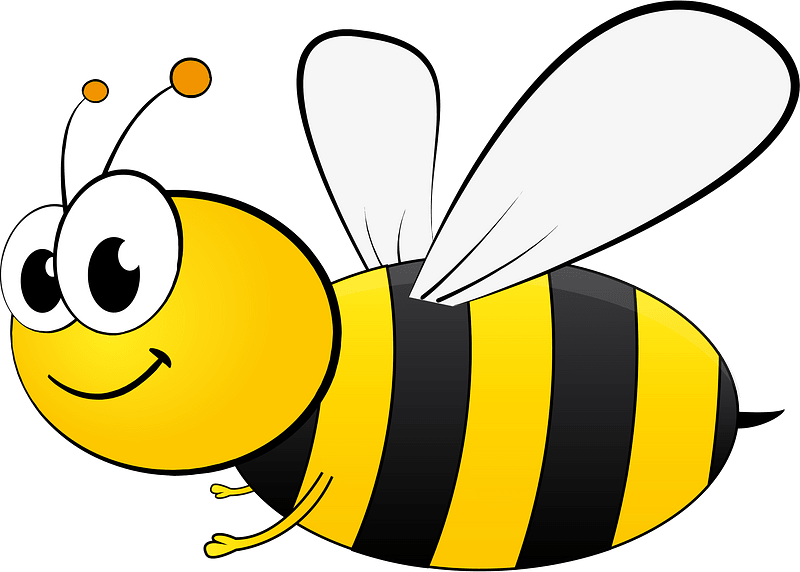 ground
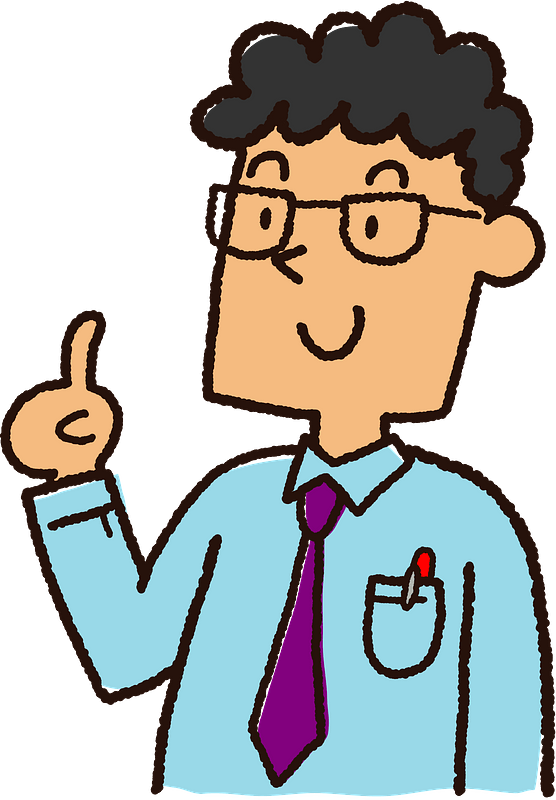 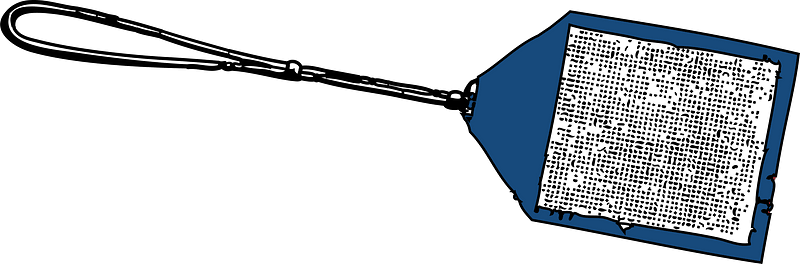 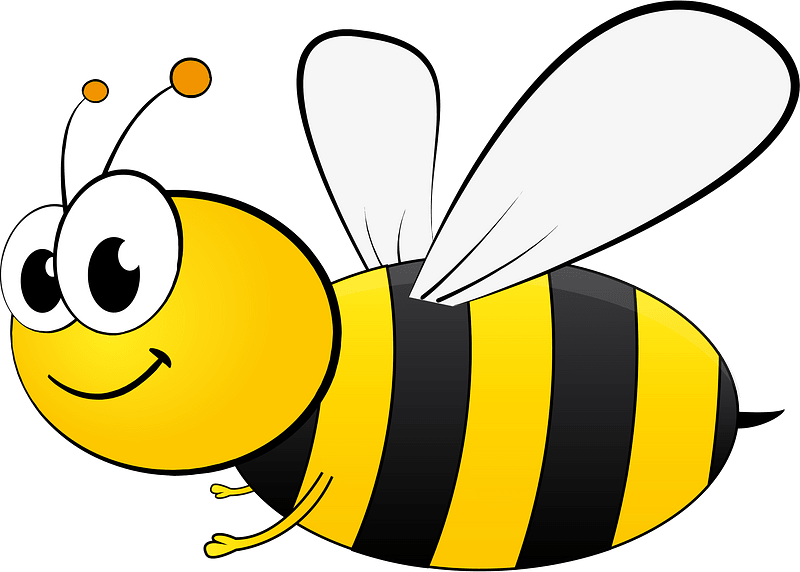 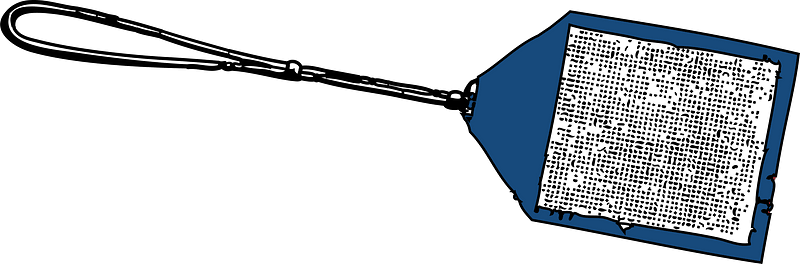 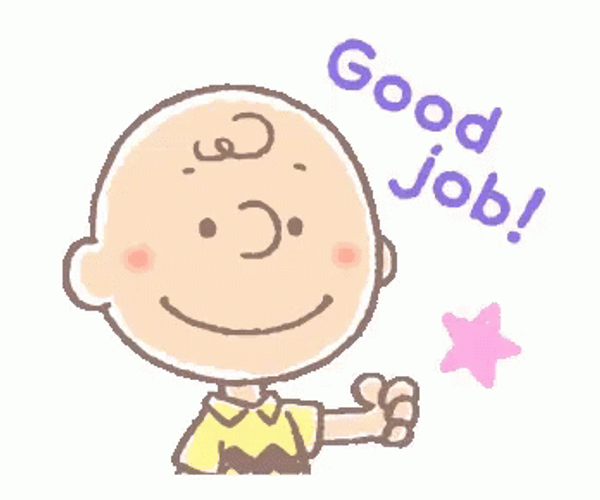 shoe
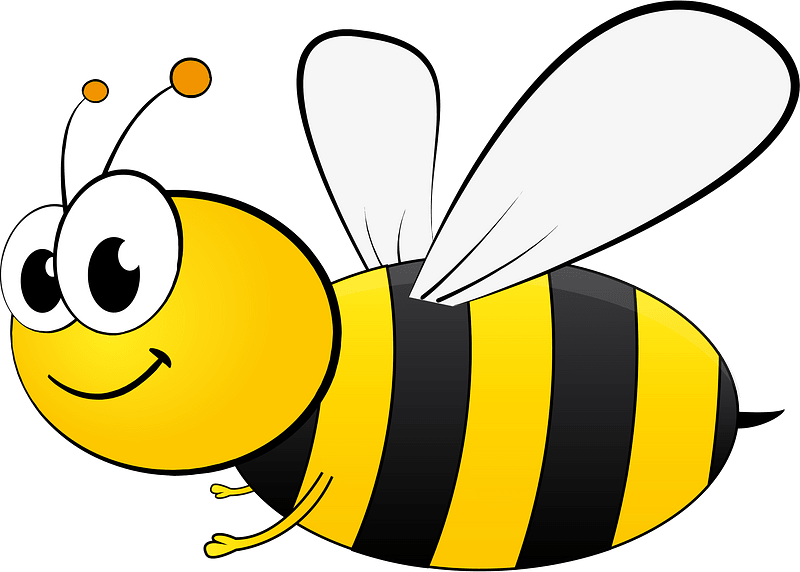 Yes
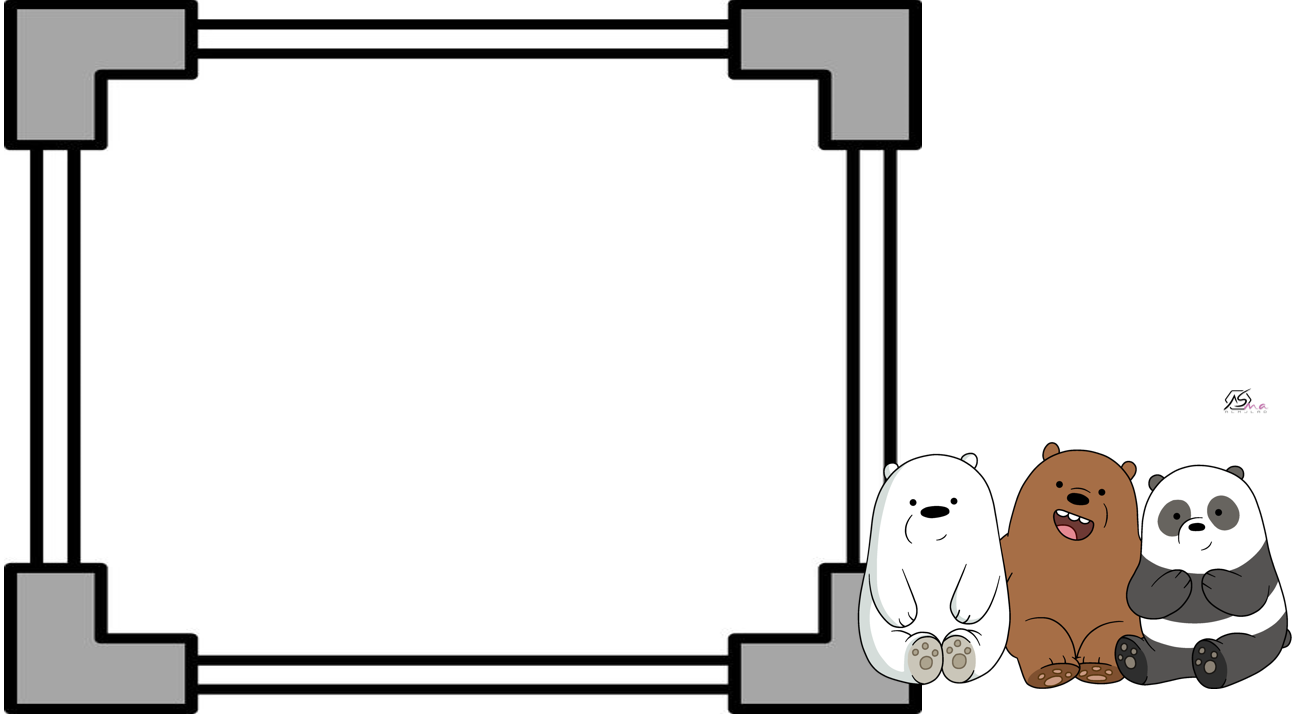 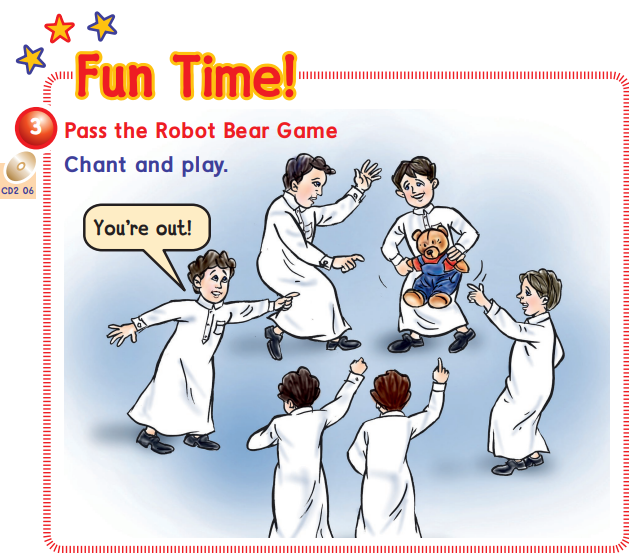 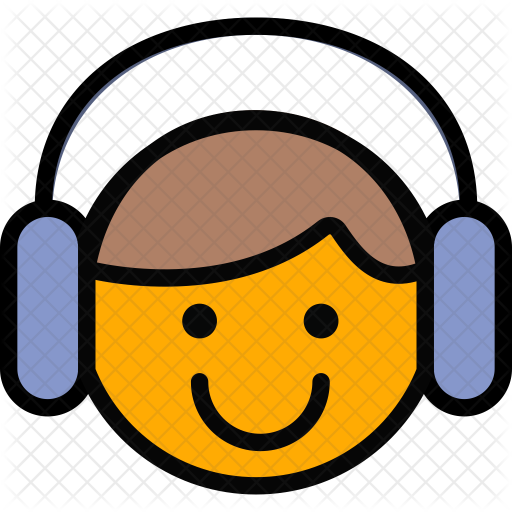 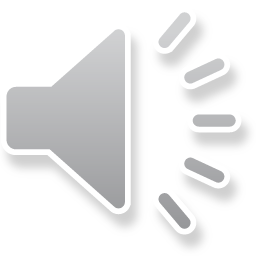 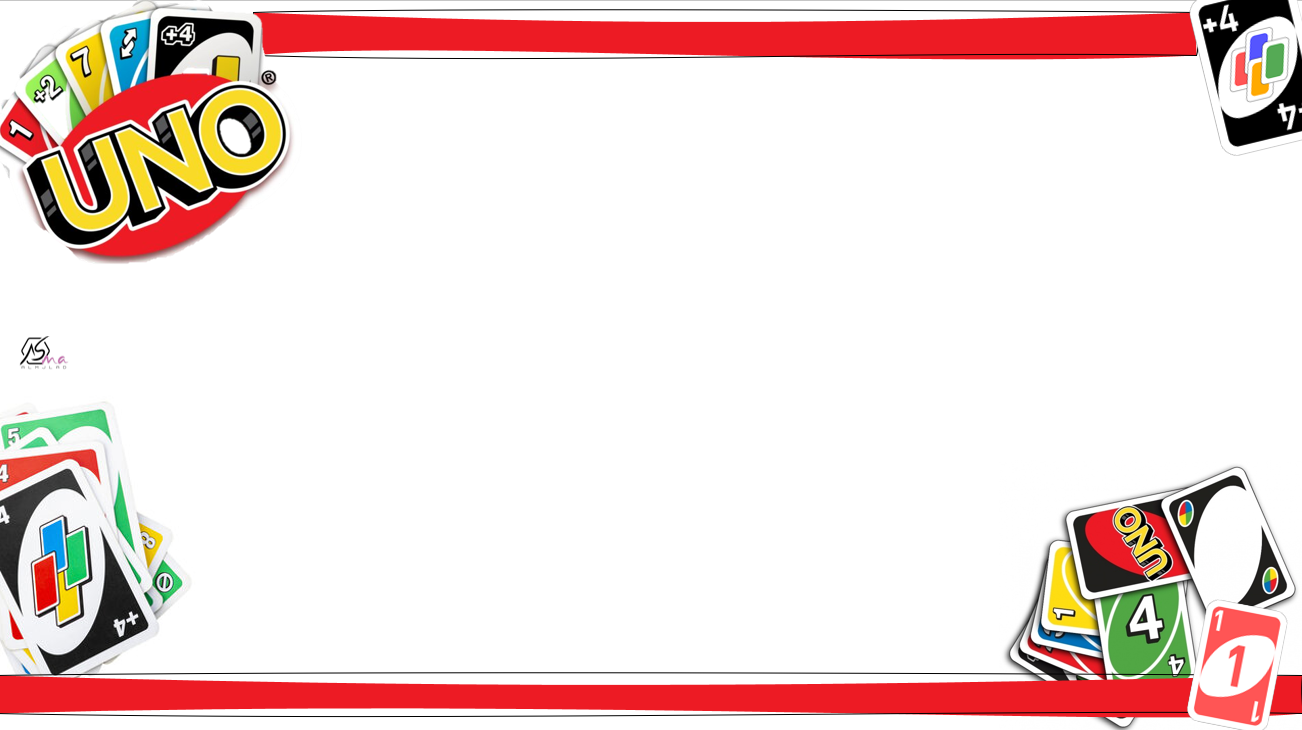 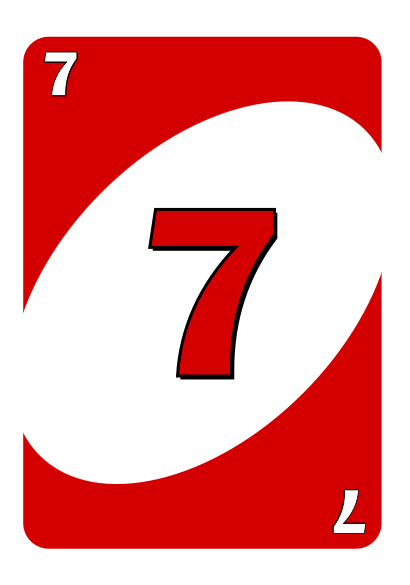 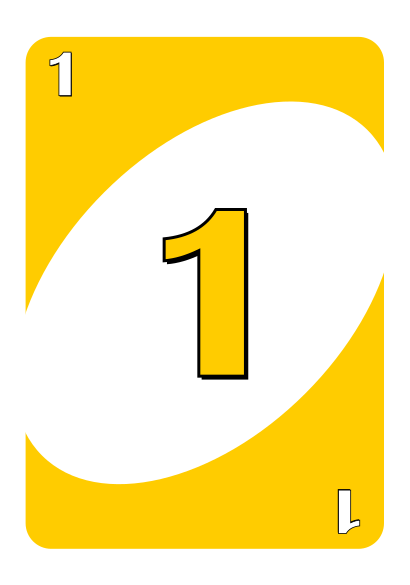 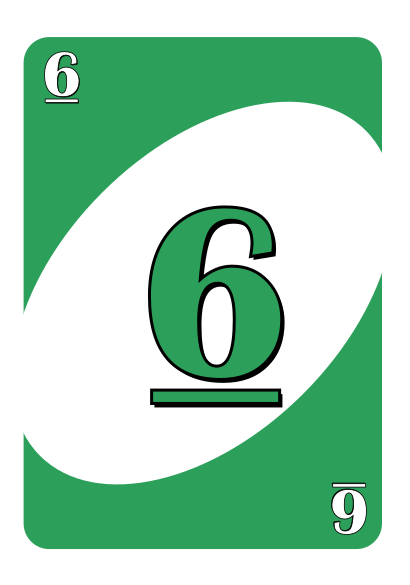 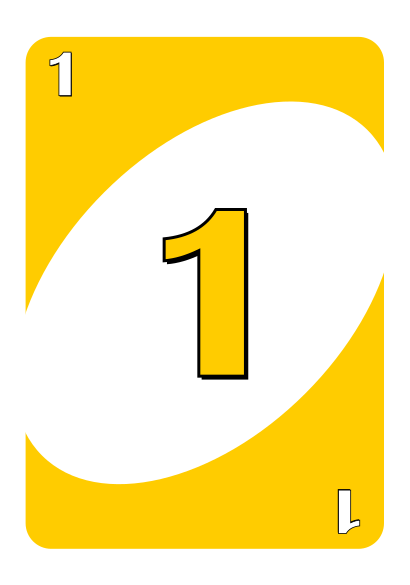 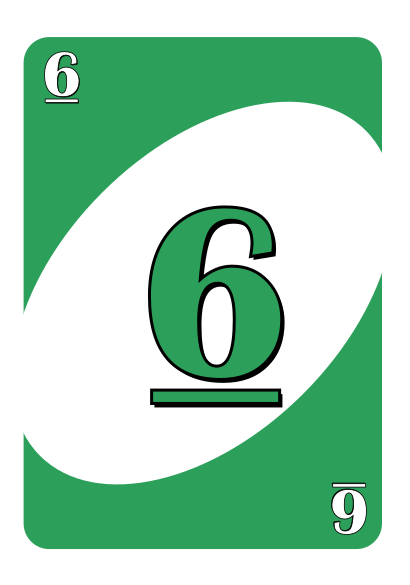 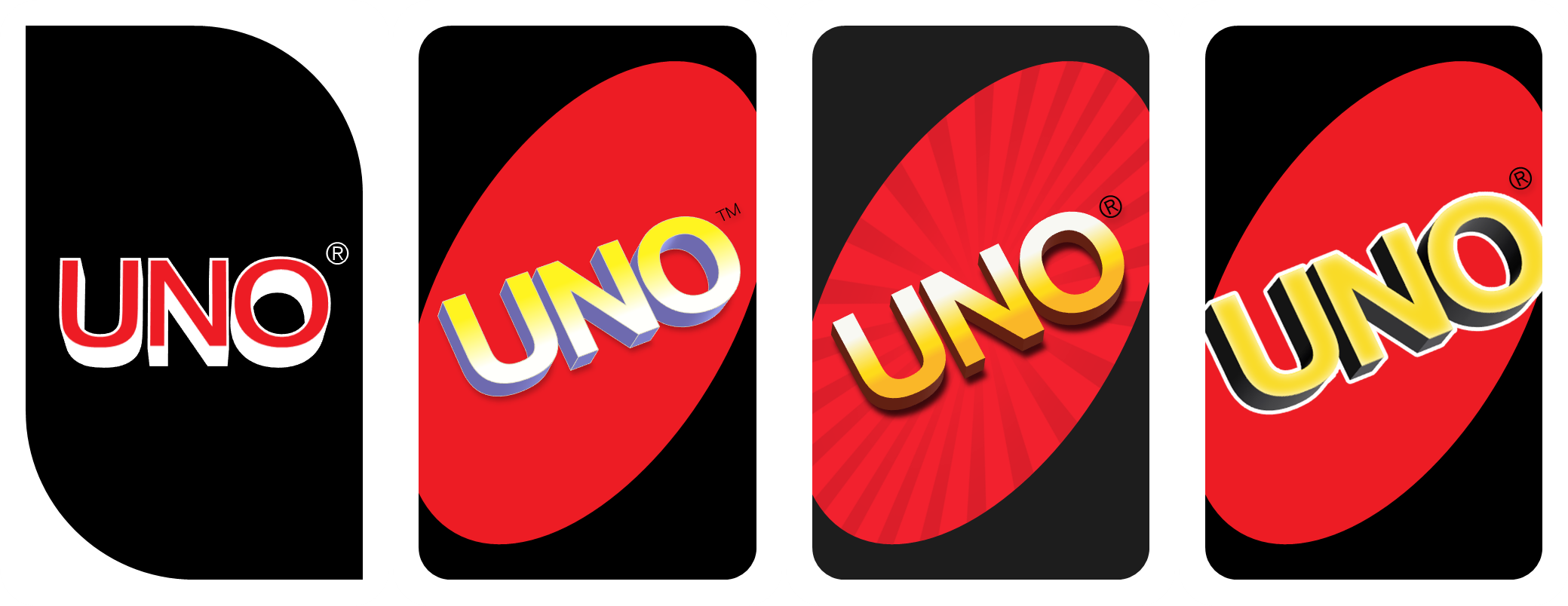 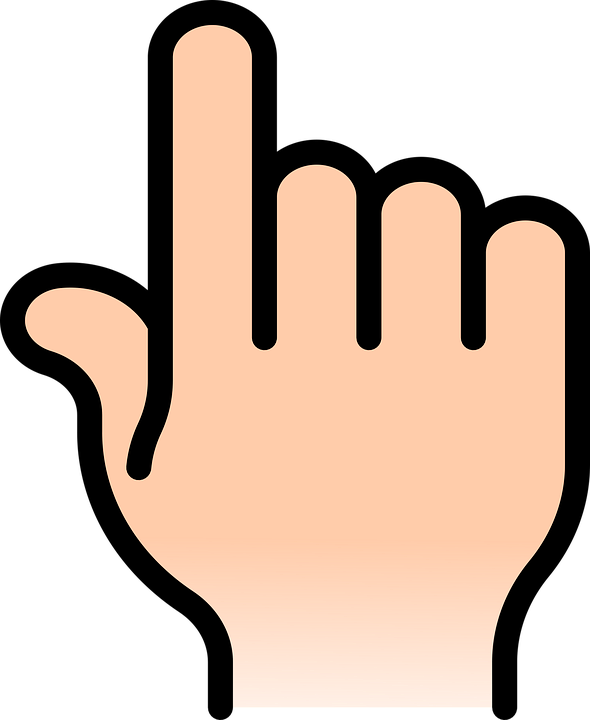 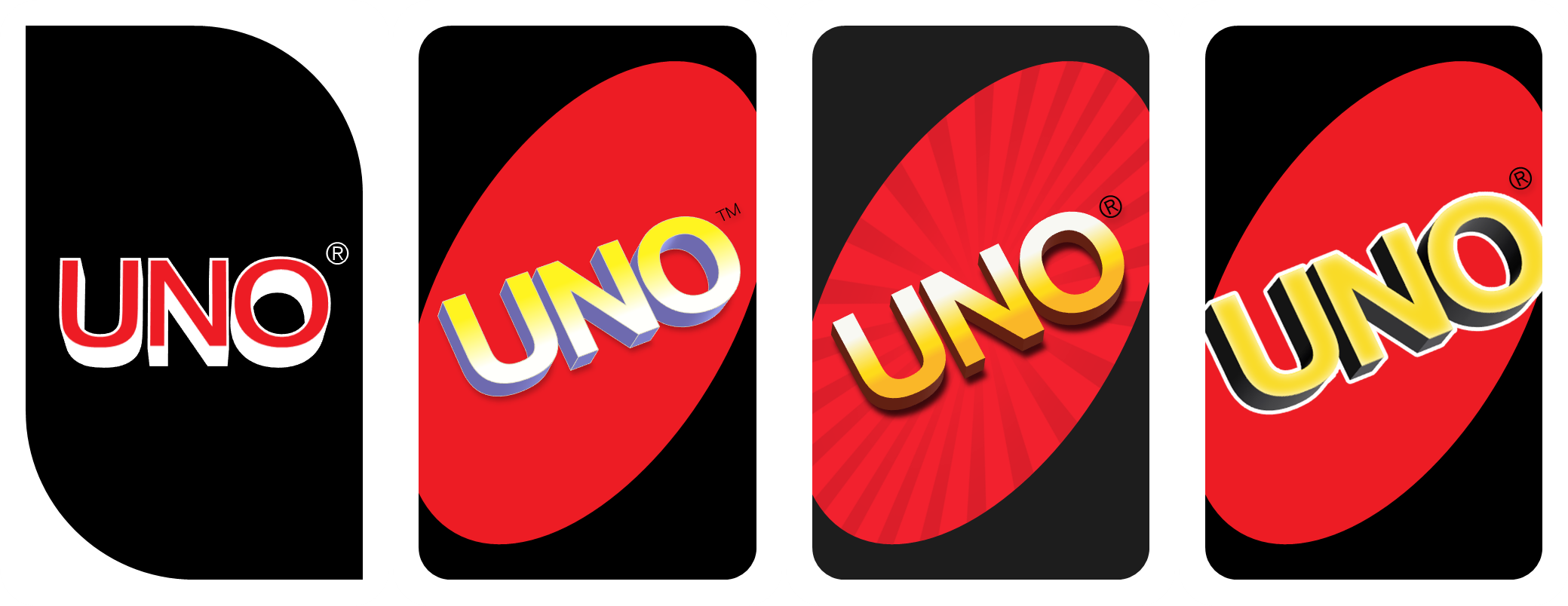 Show your shoe
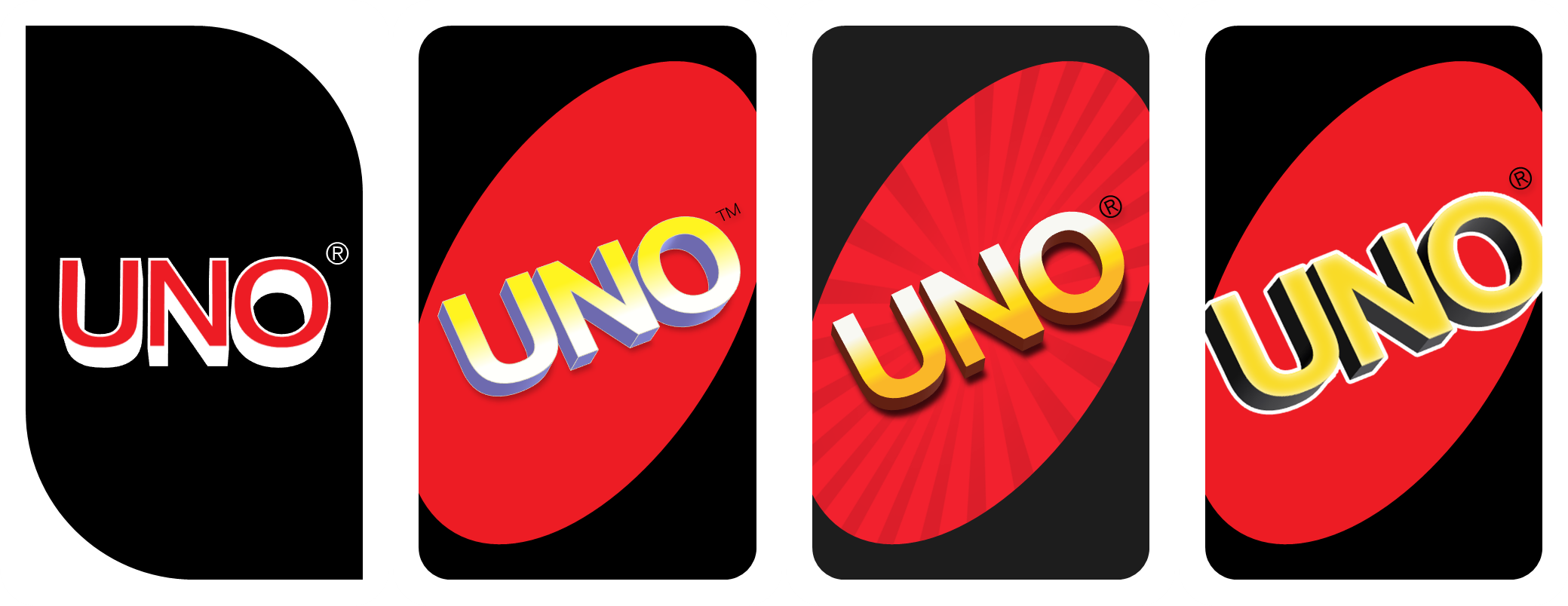 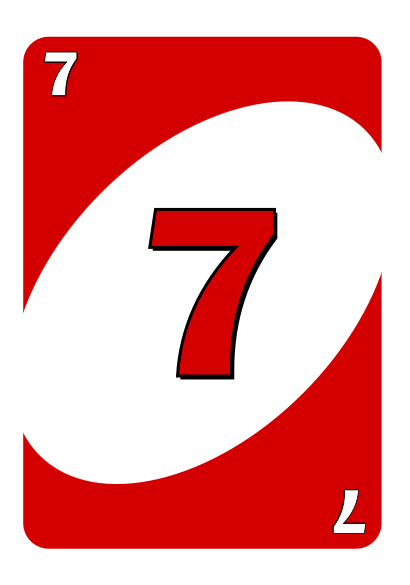 Turn 
around
Touch the ground
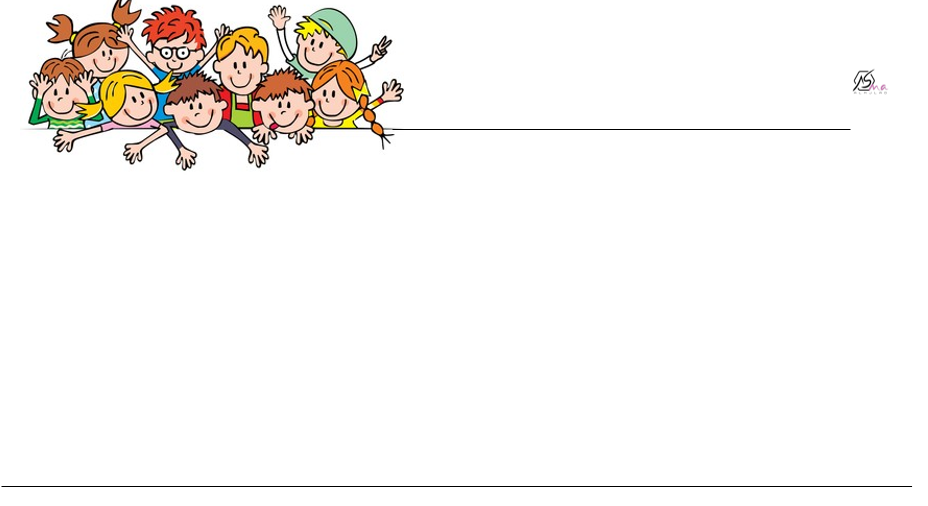 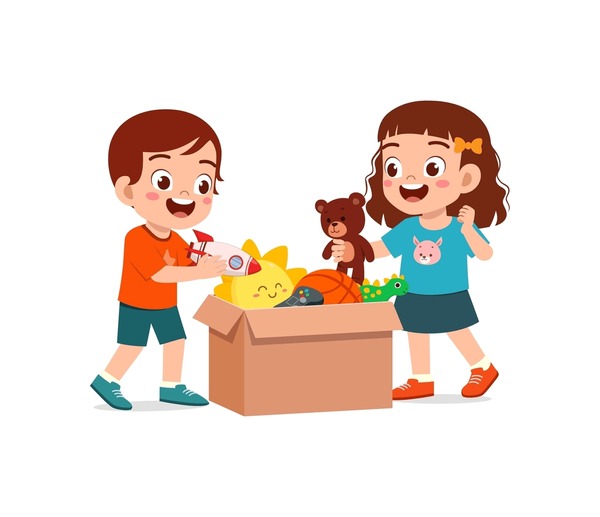 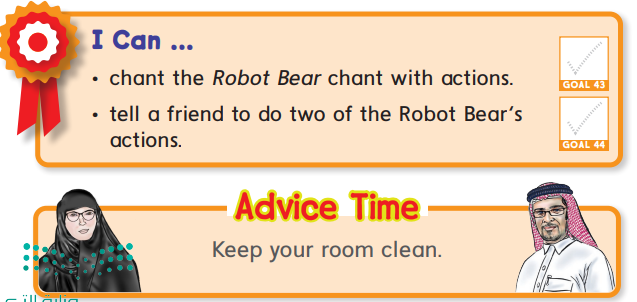 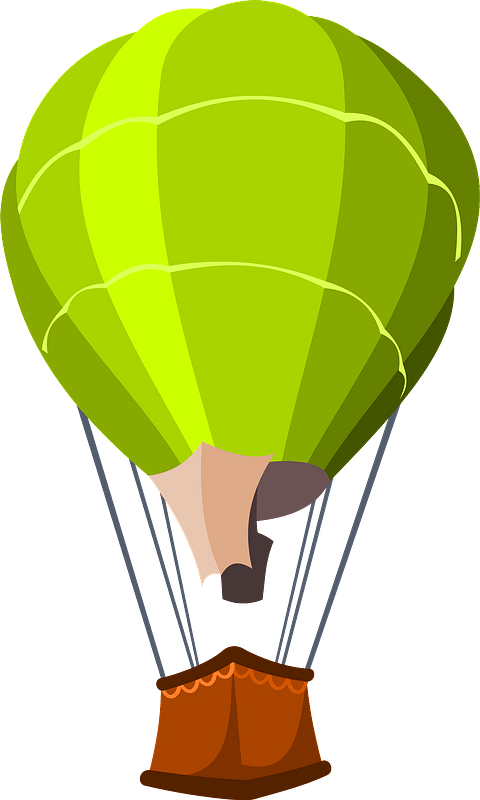 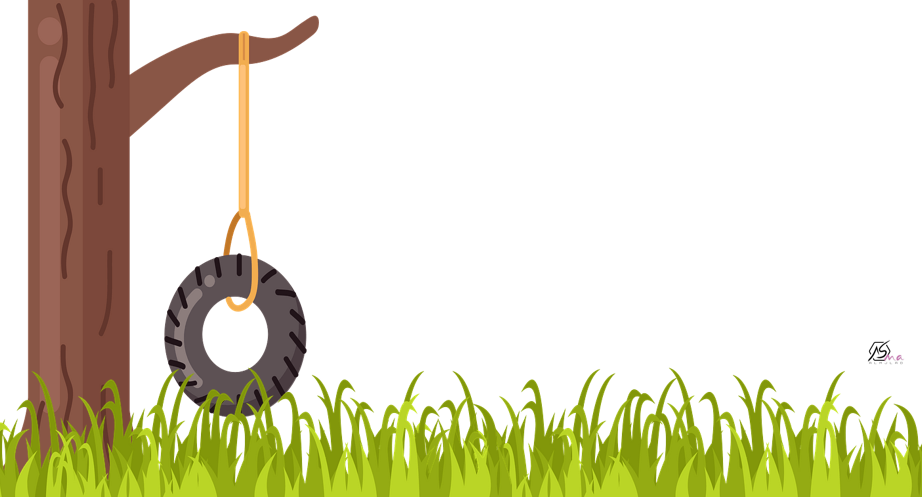 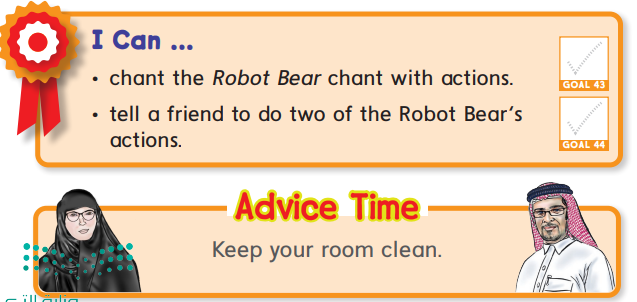 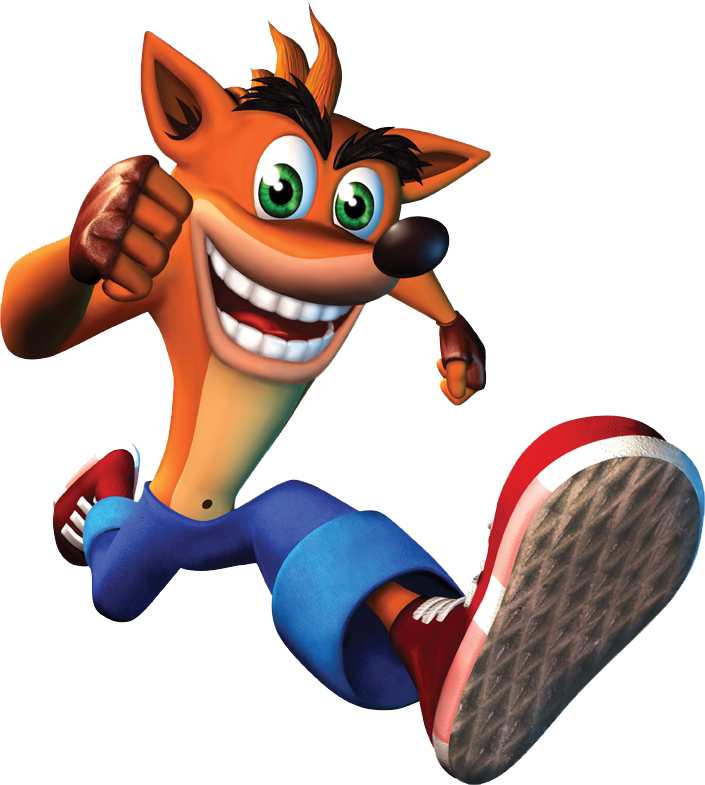 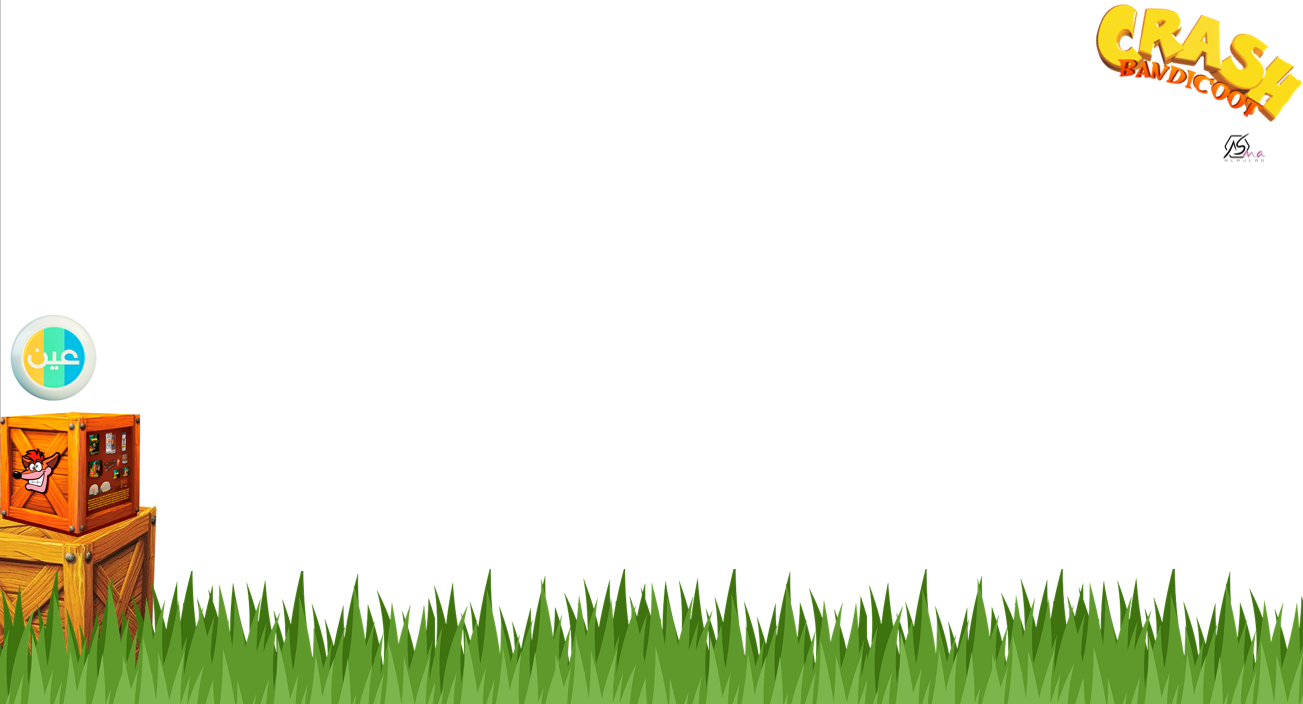 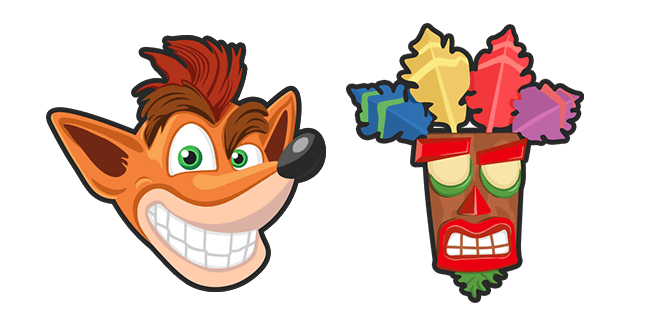 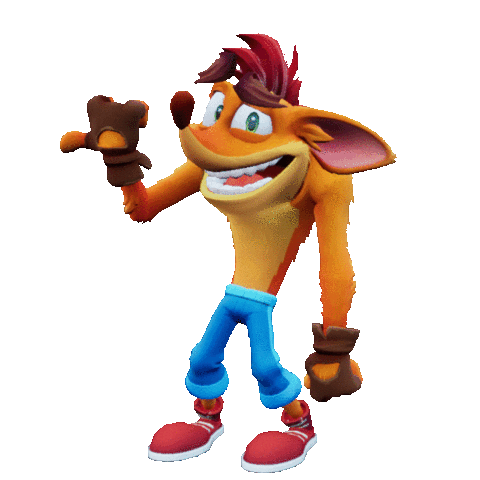 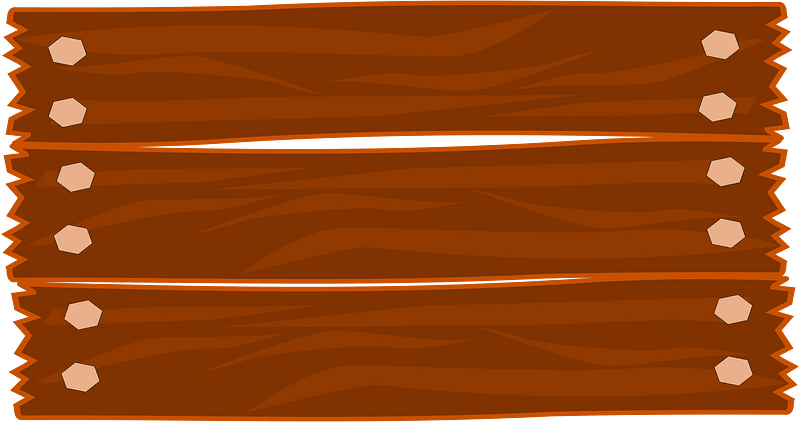 The following vocabulary were mentioned in the chant:
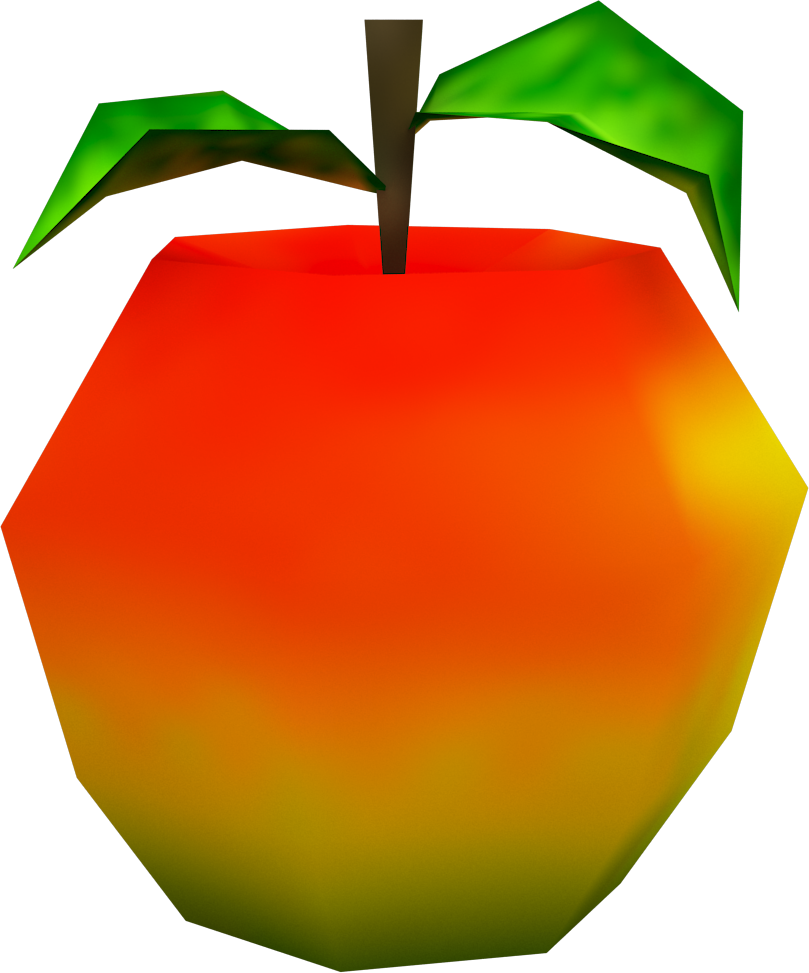 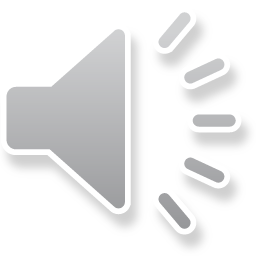 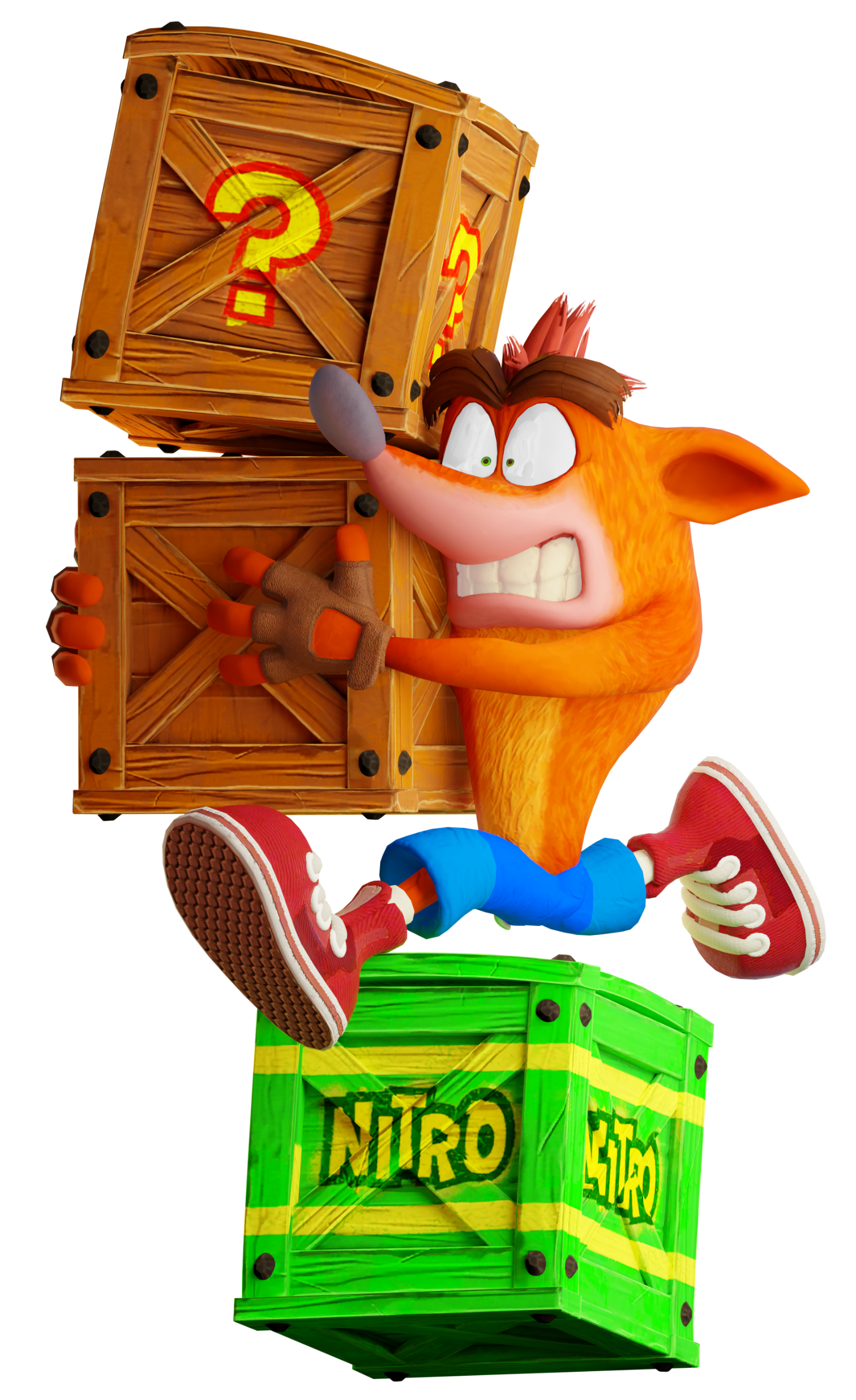 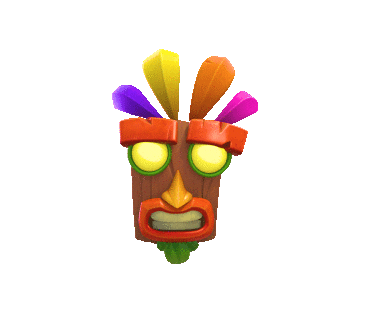 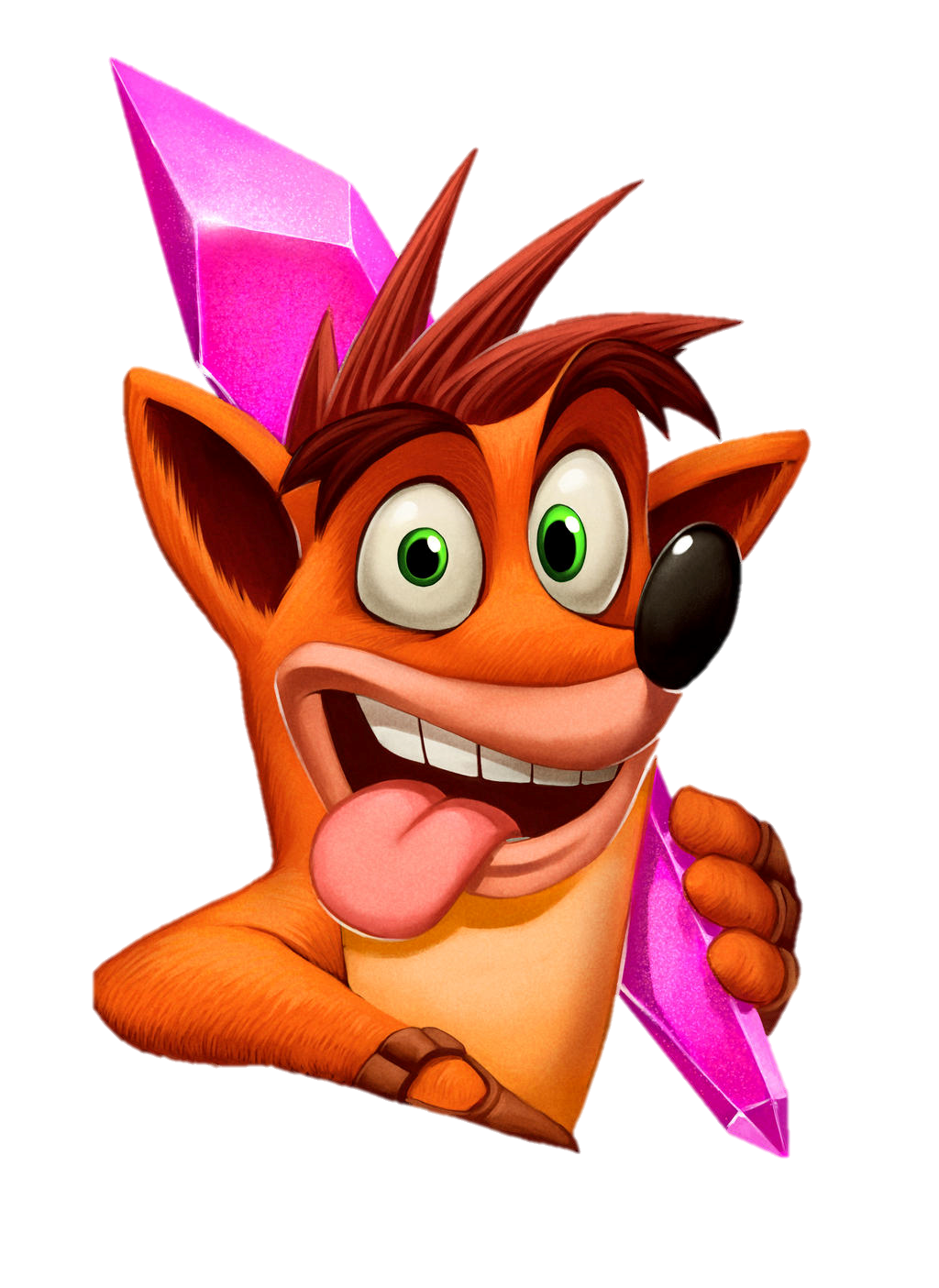 bear
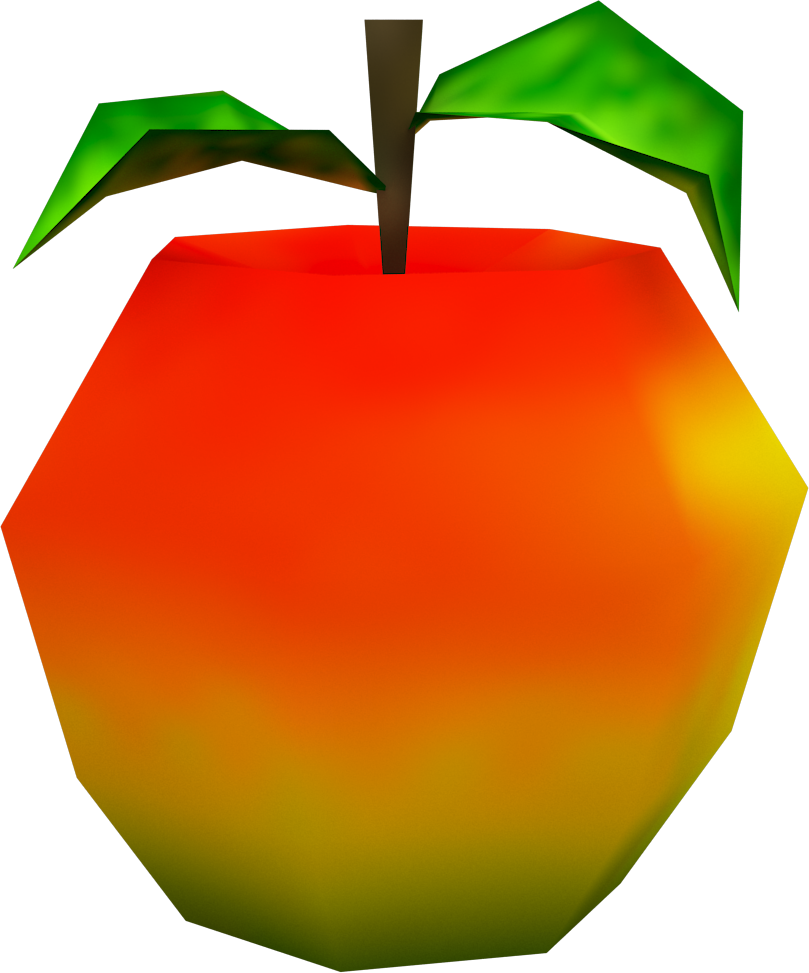 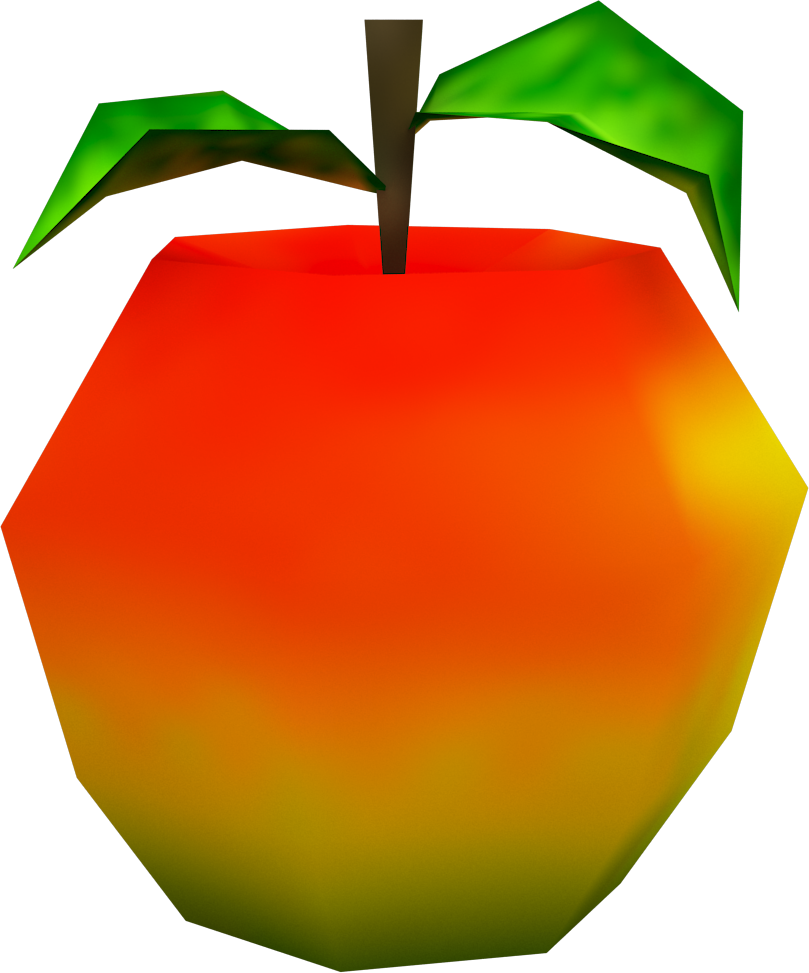 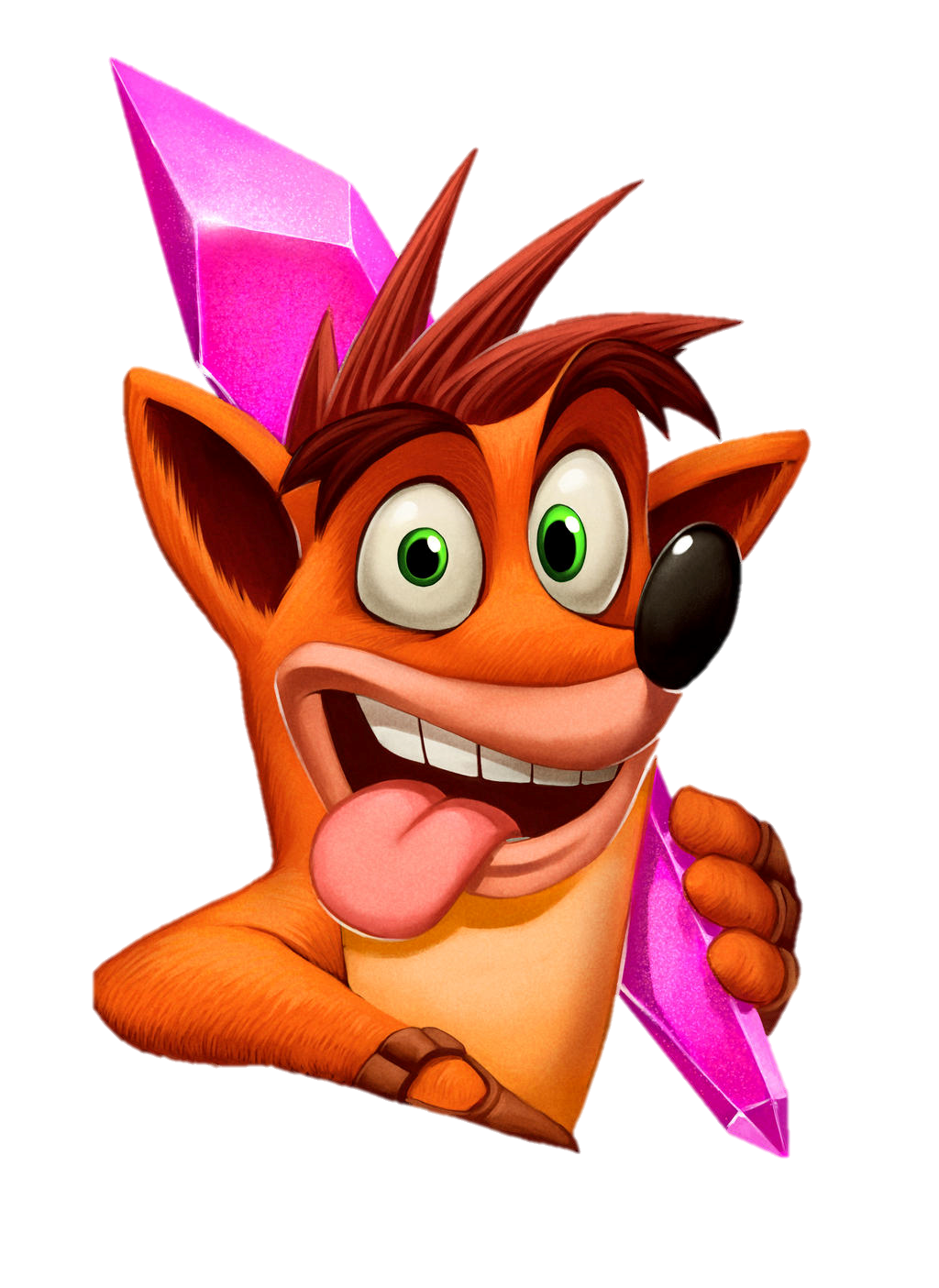 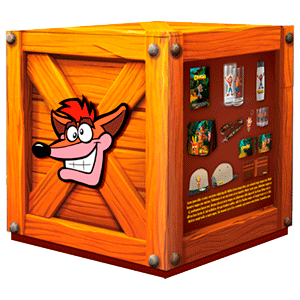 robot
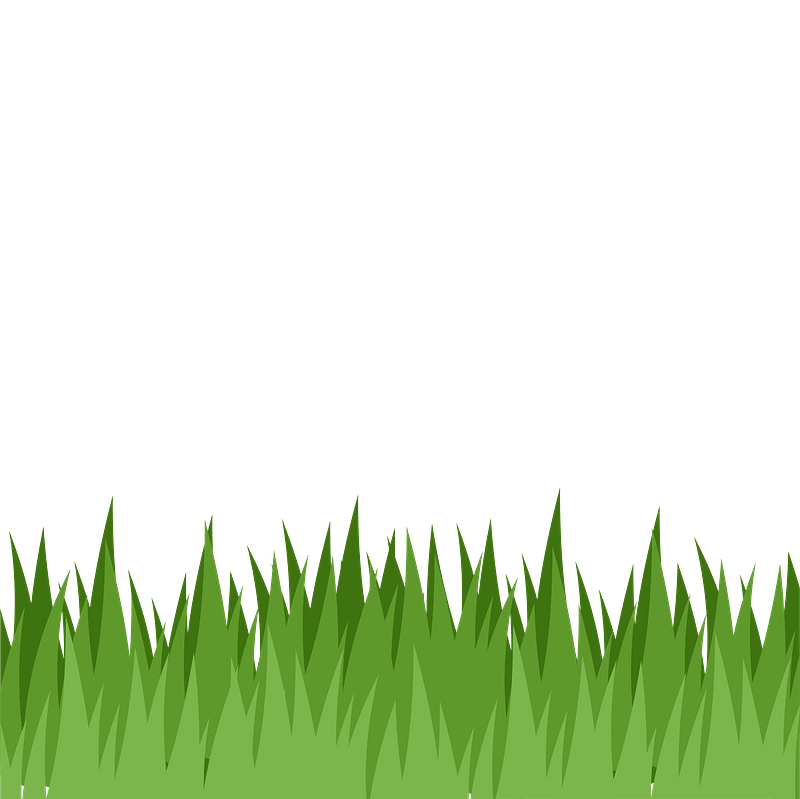 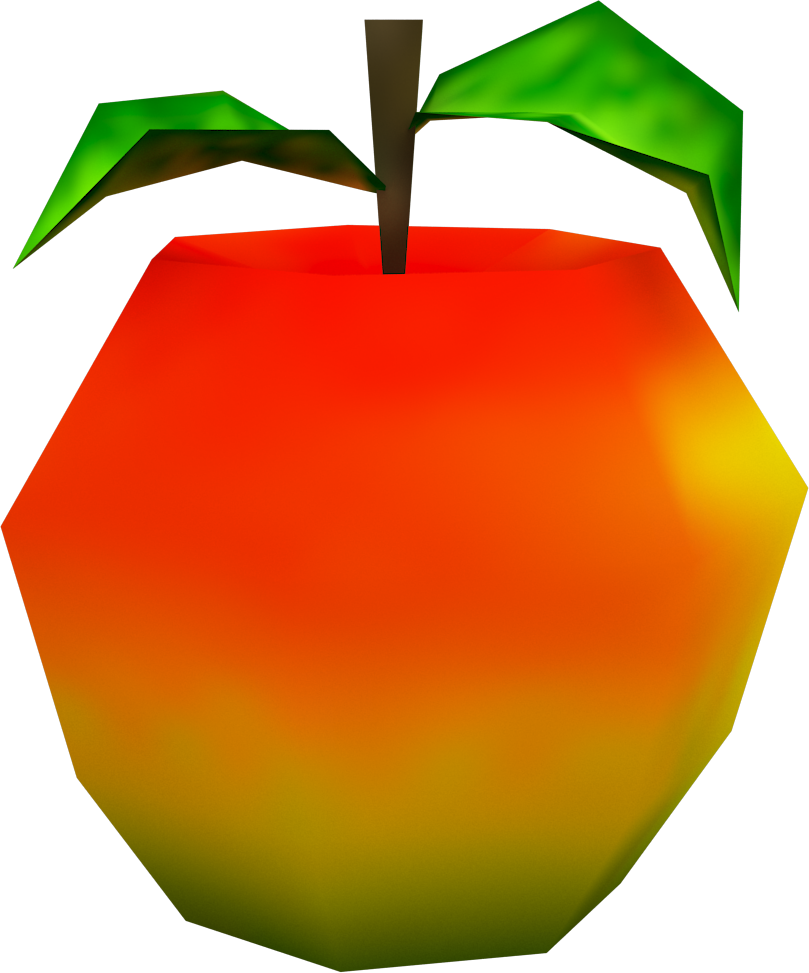 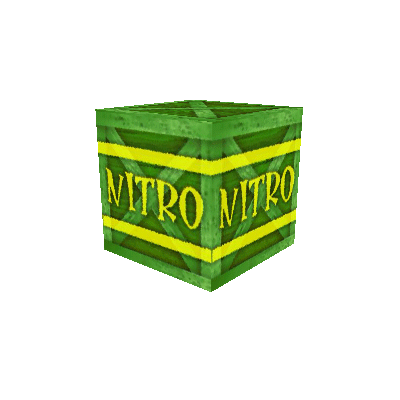 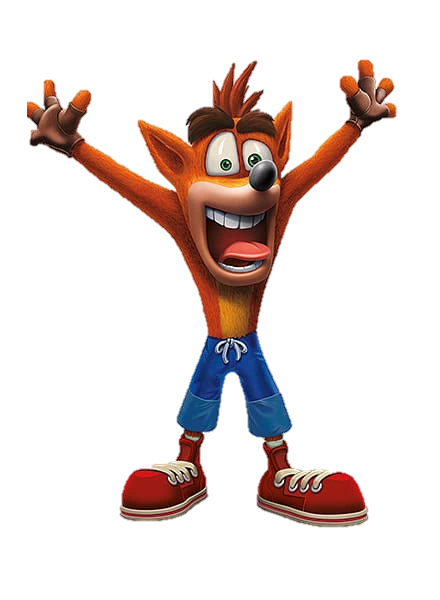 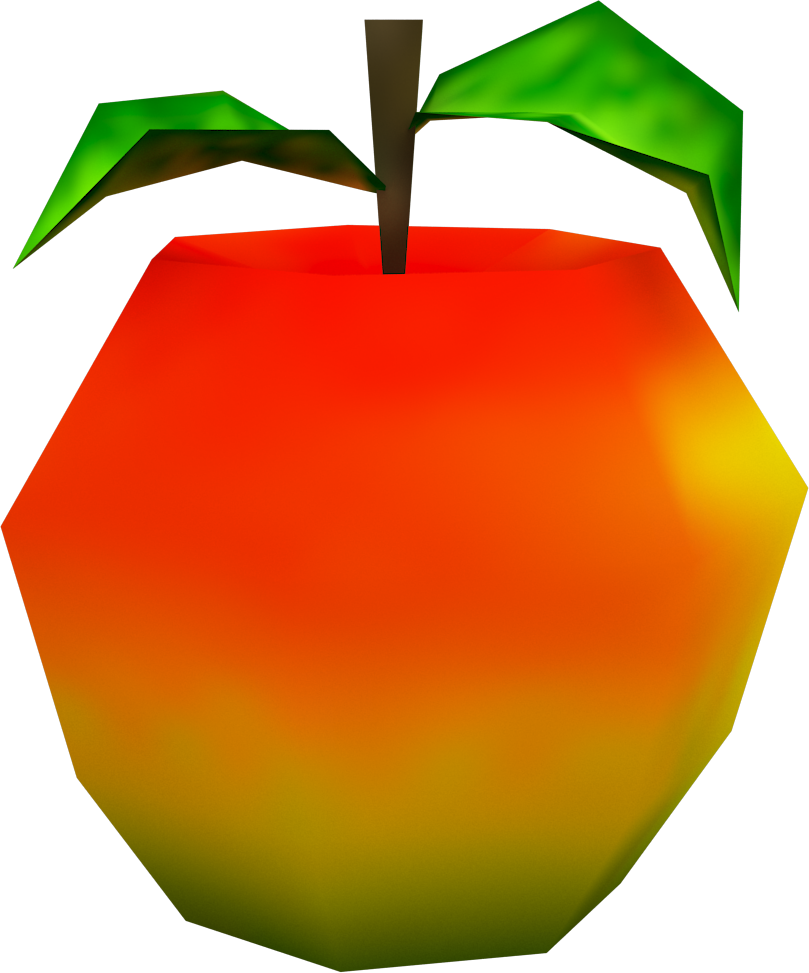 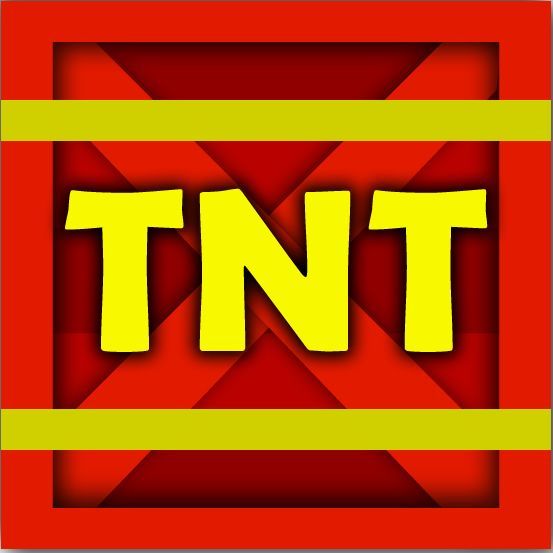 doll
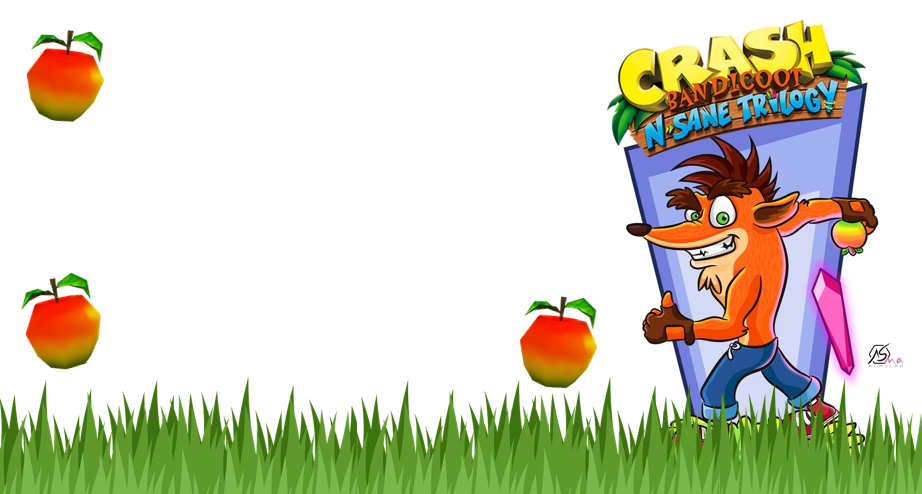 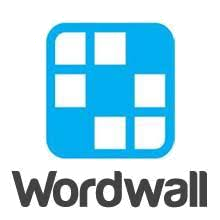 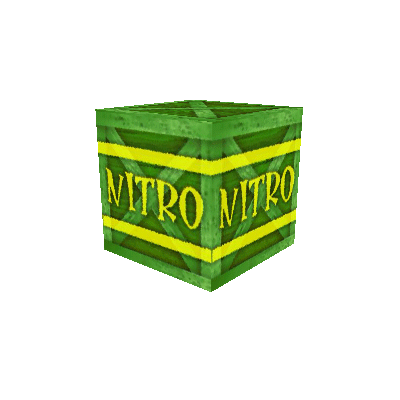 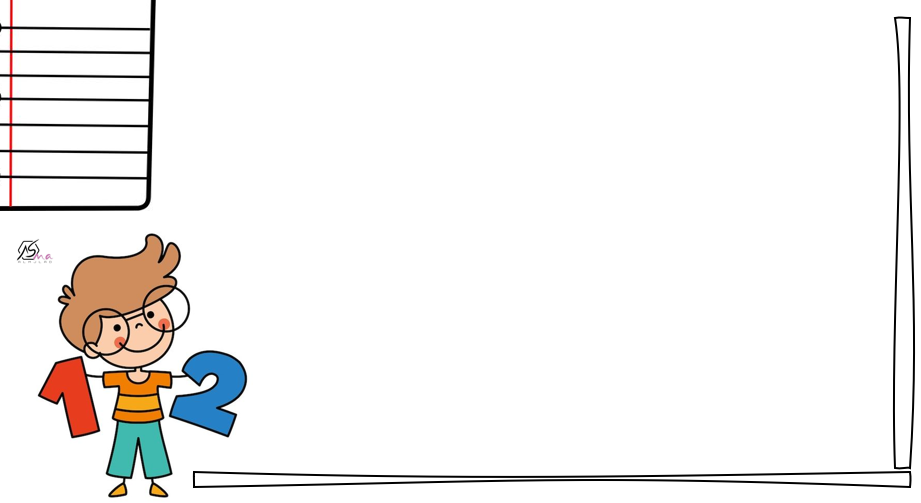 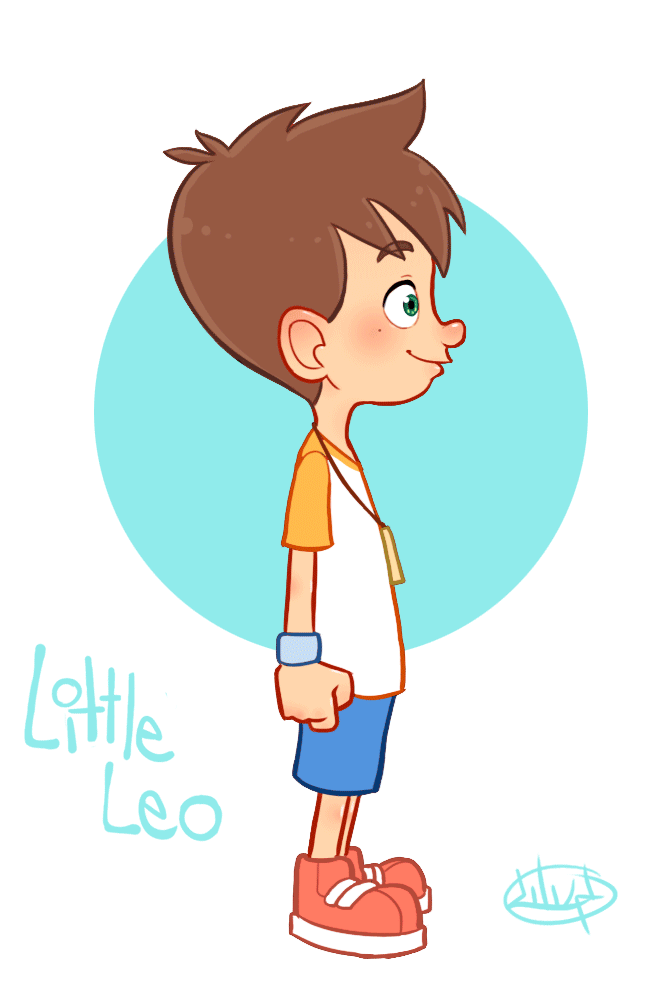 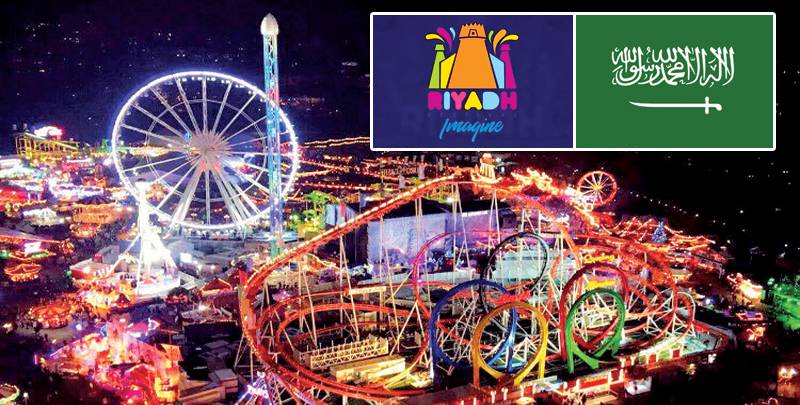 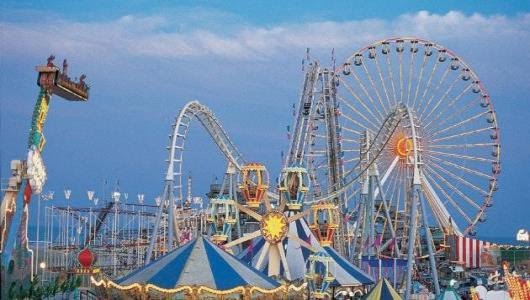 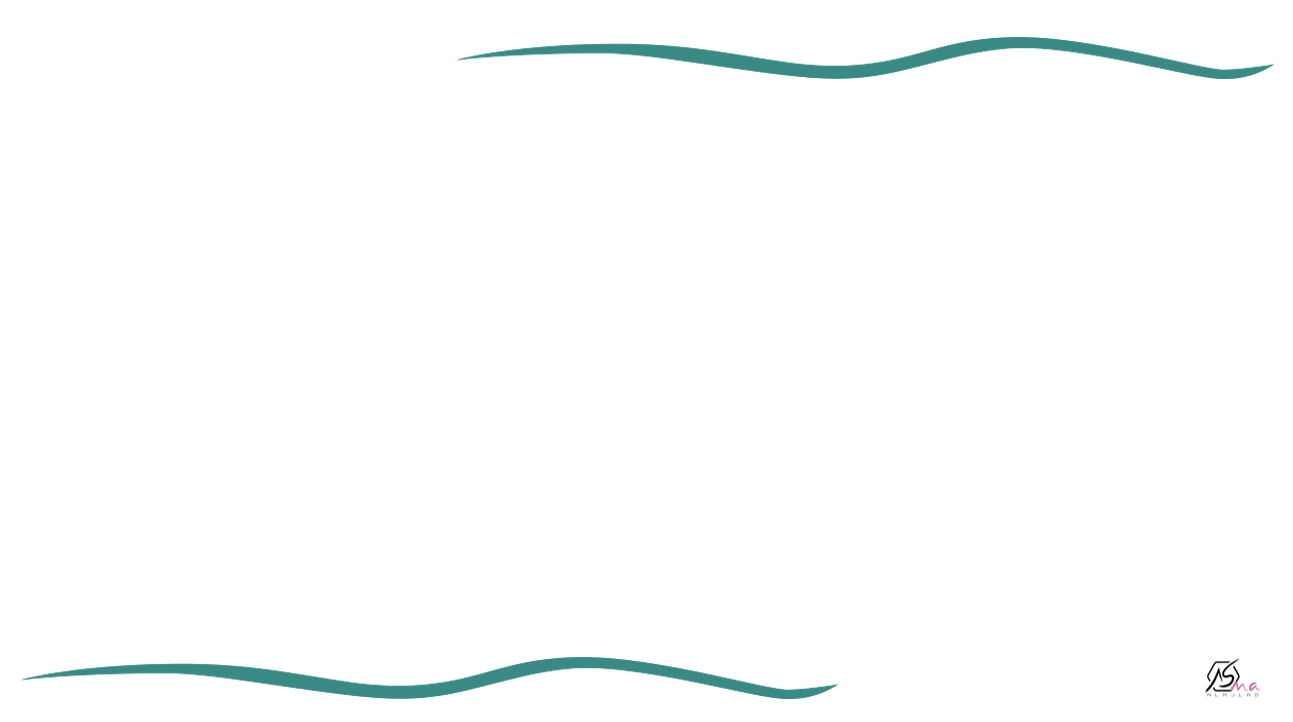 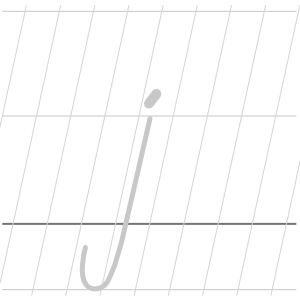 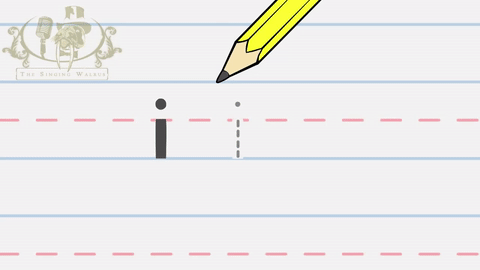 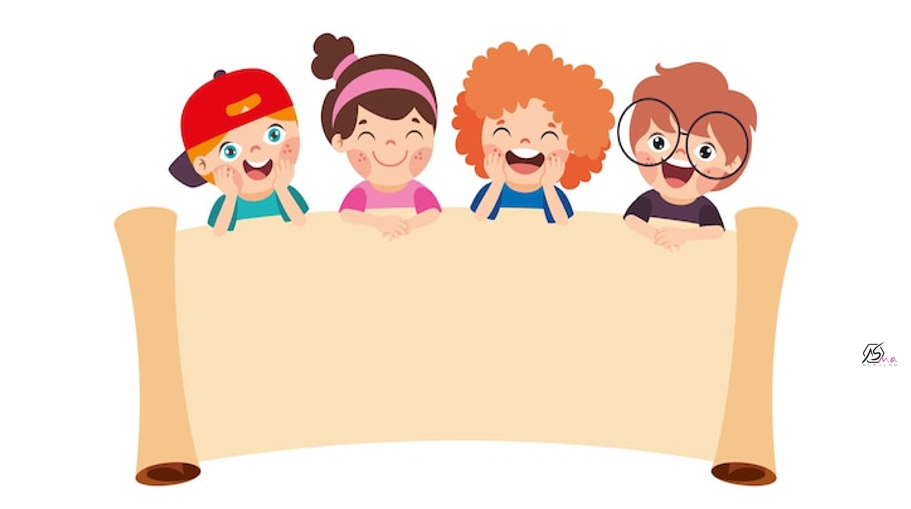 Work Book
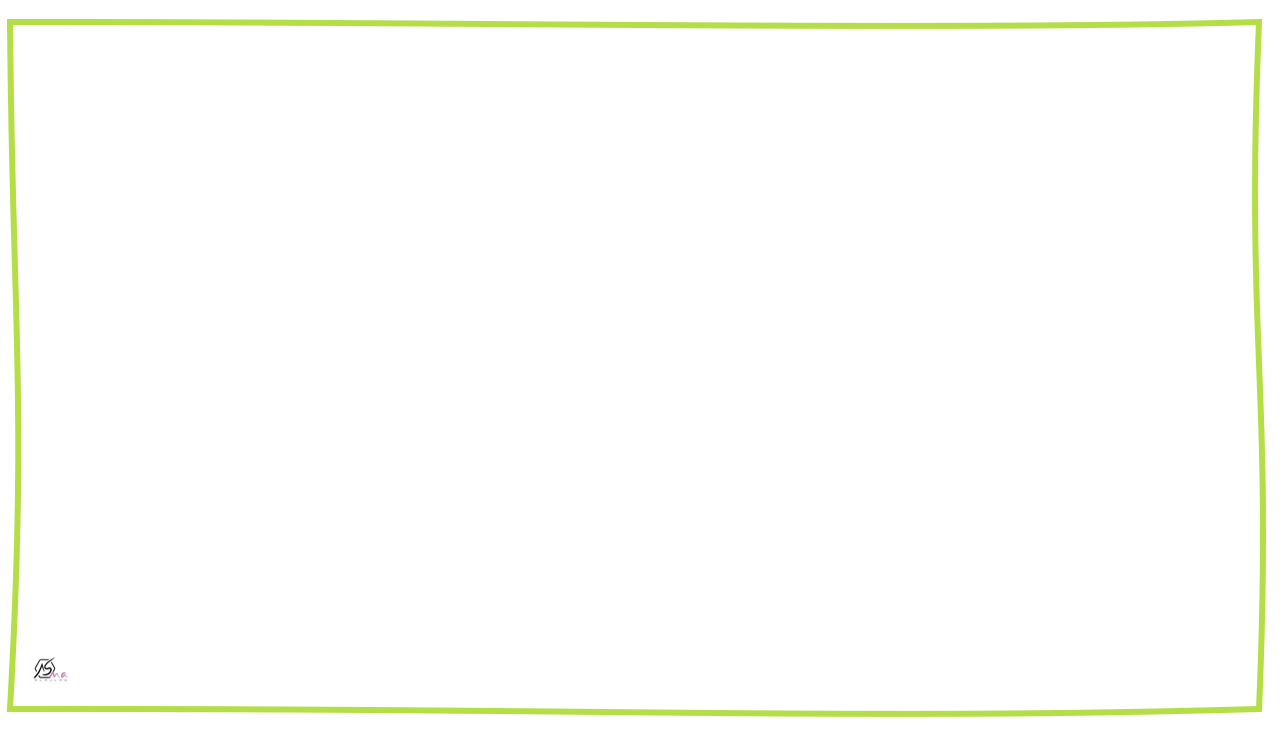 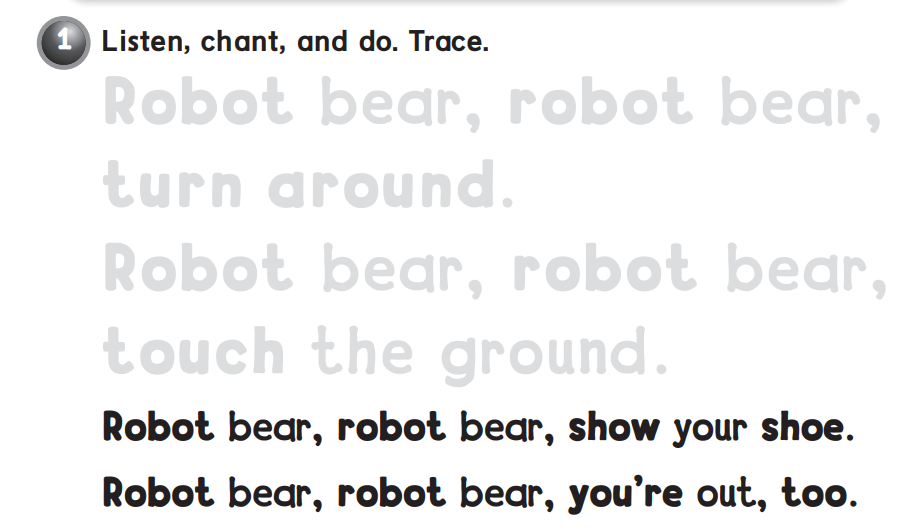 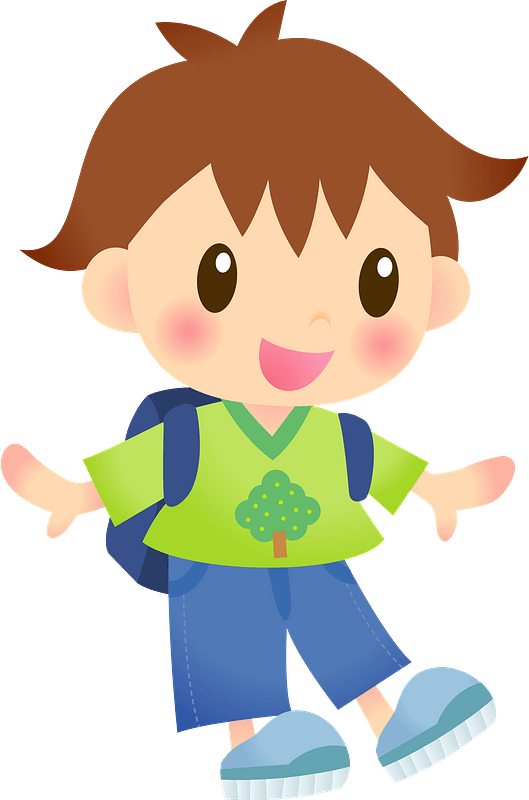 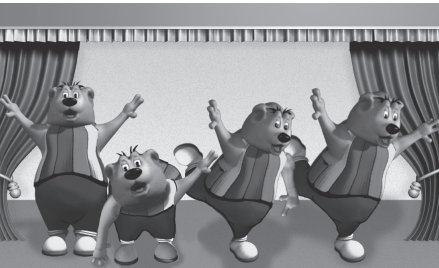 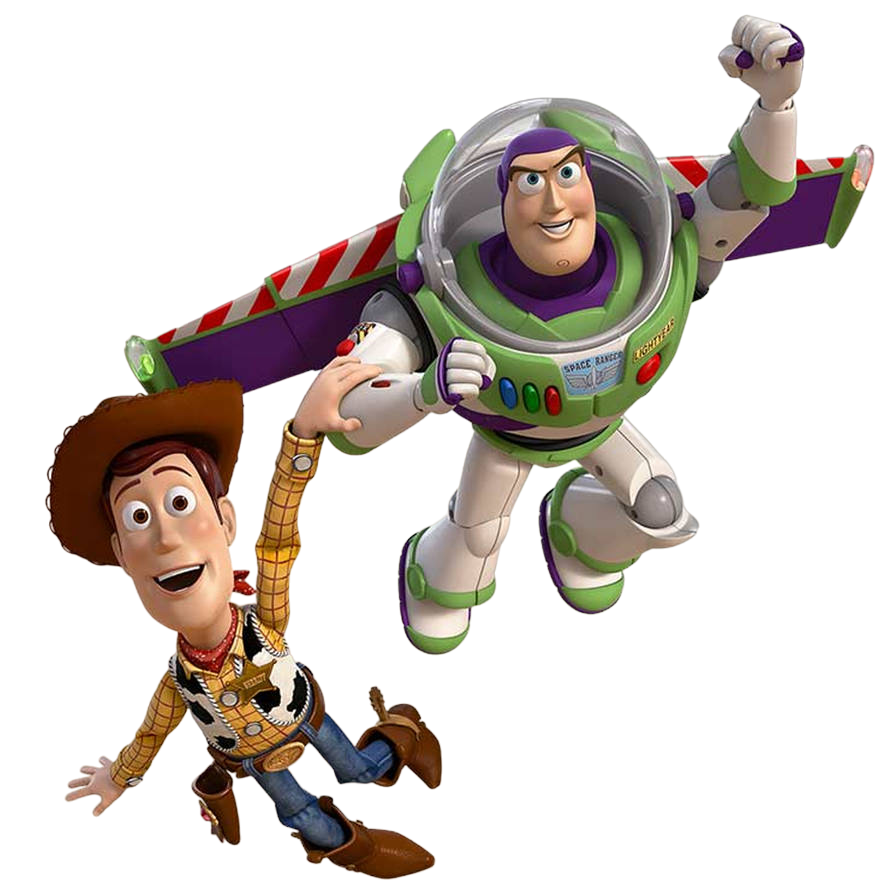 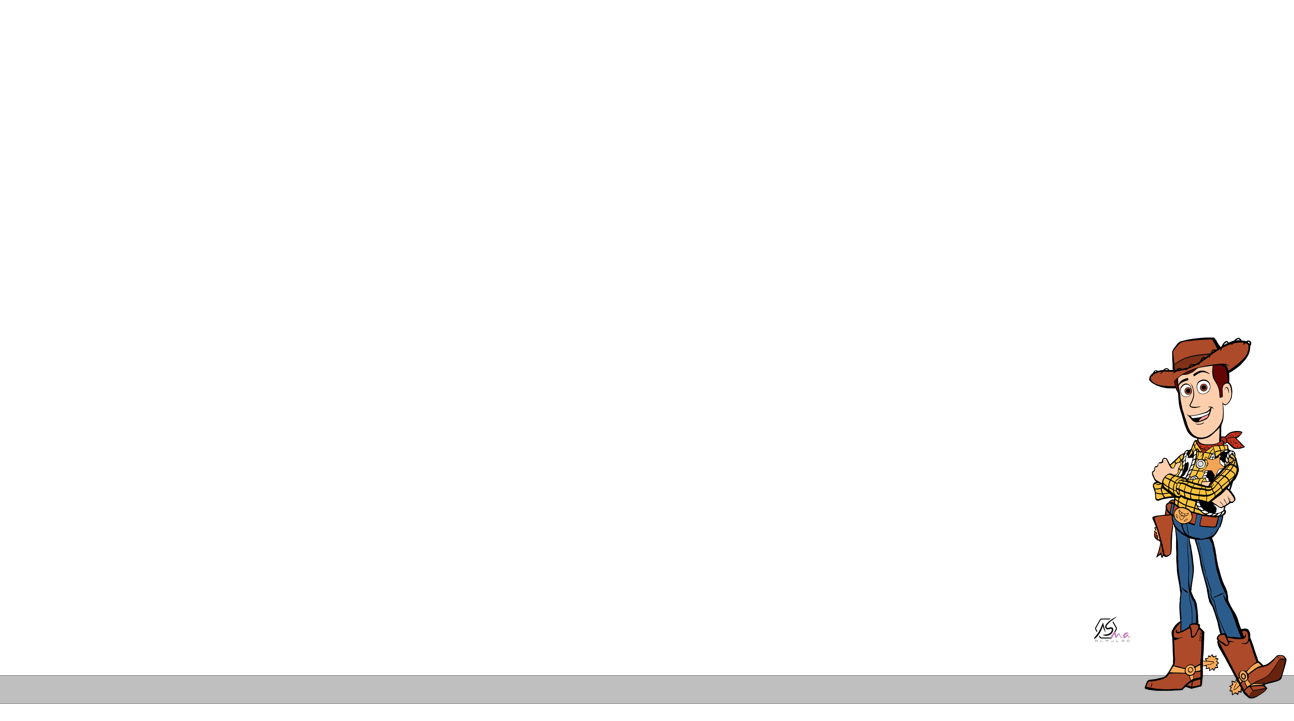 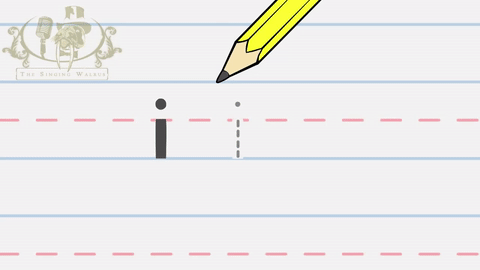 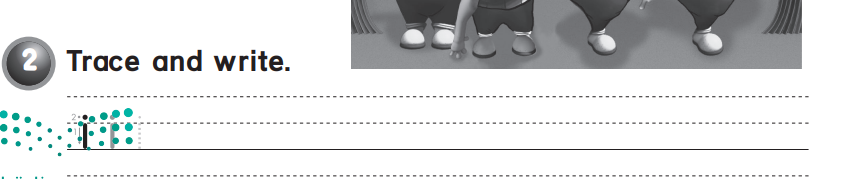 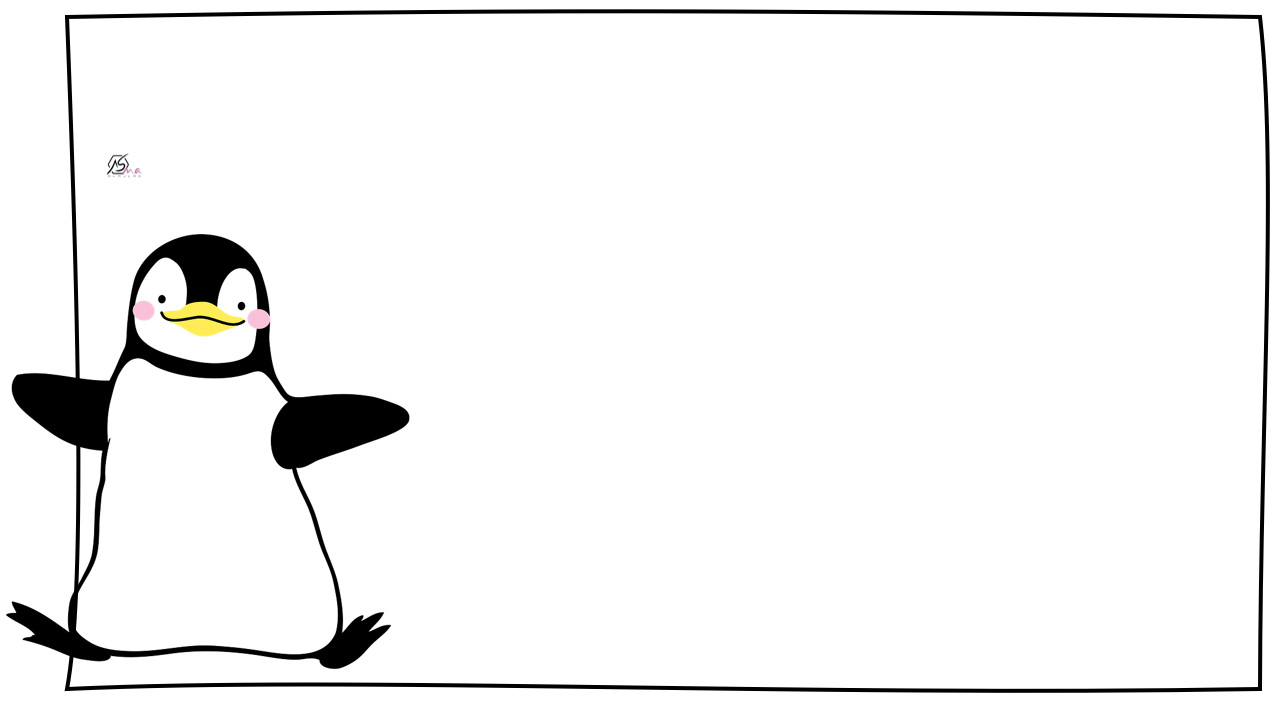 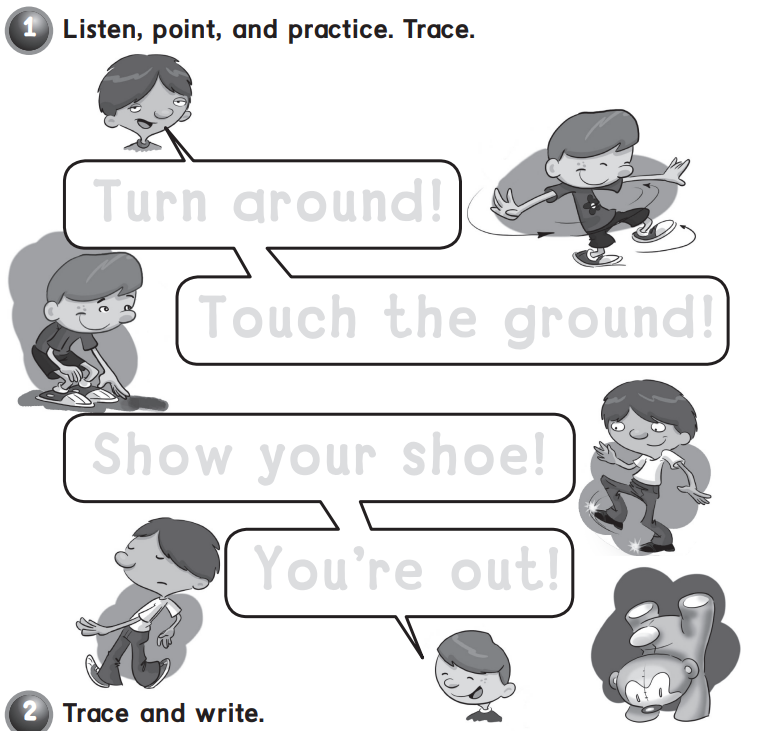 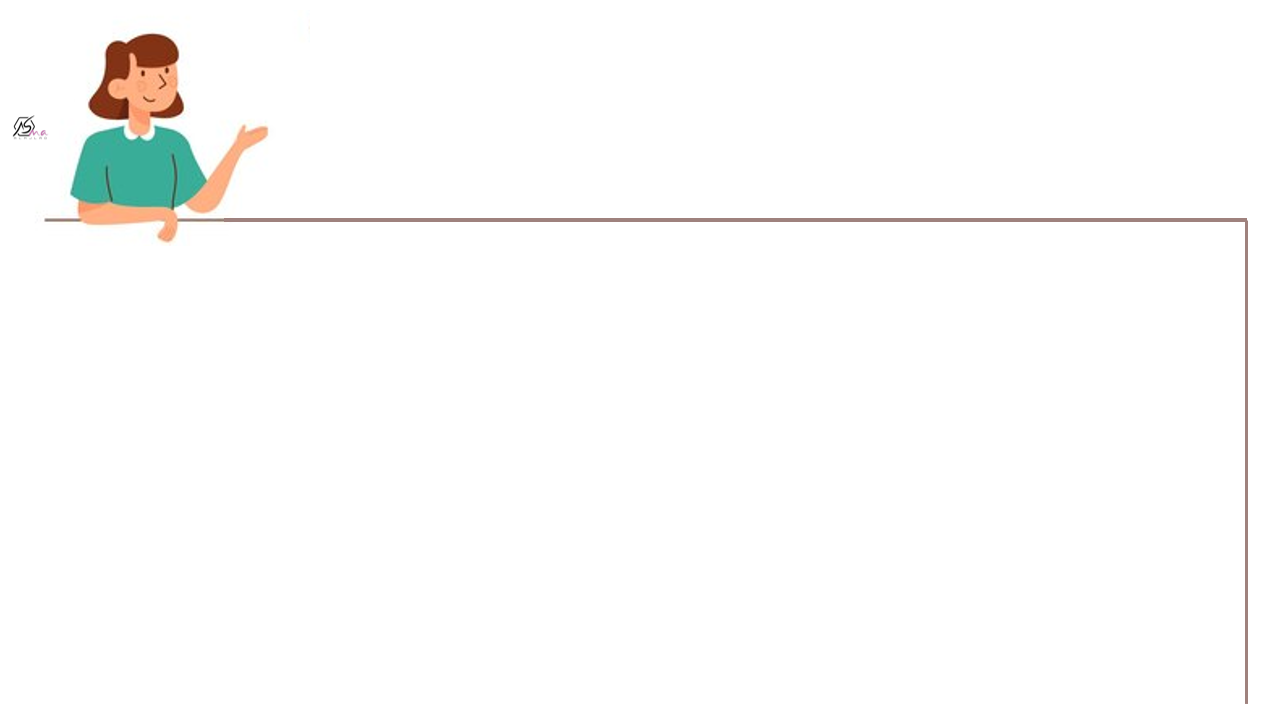 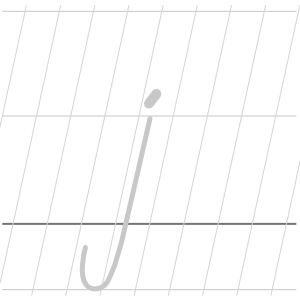 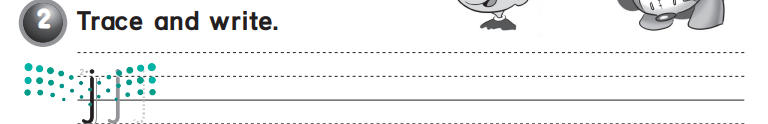 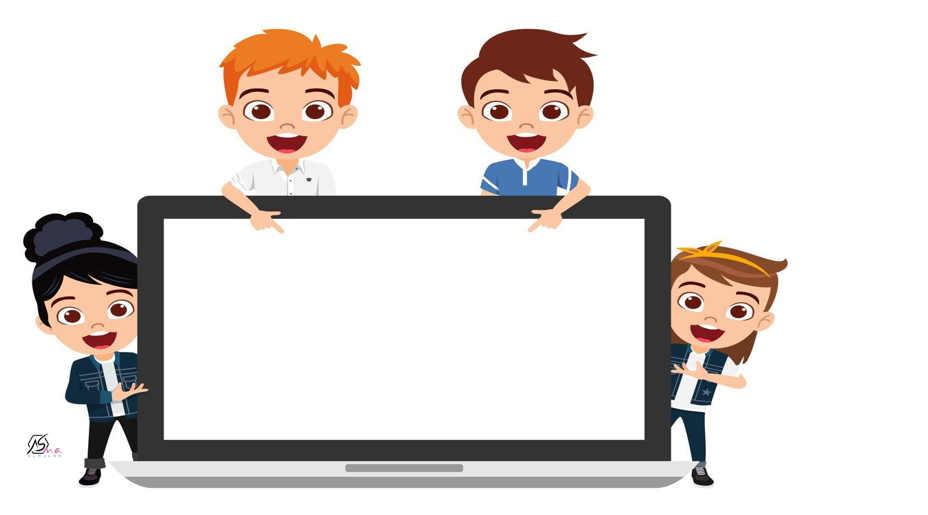 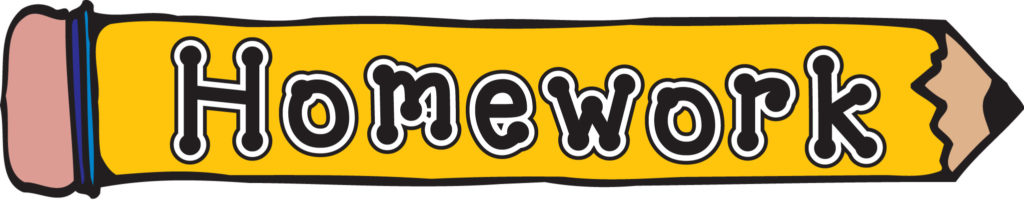 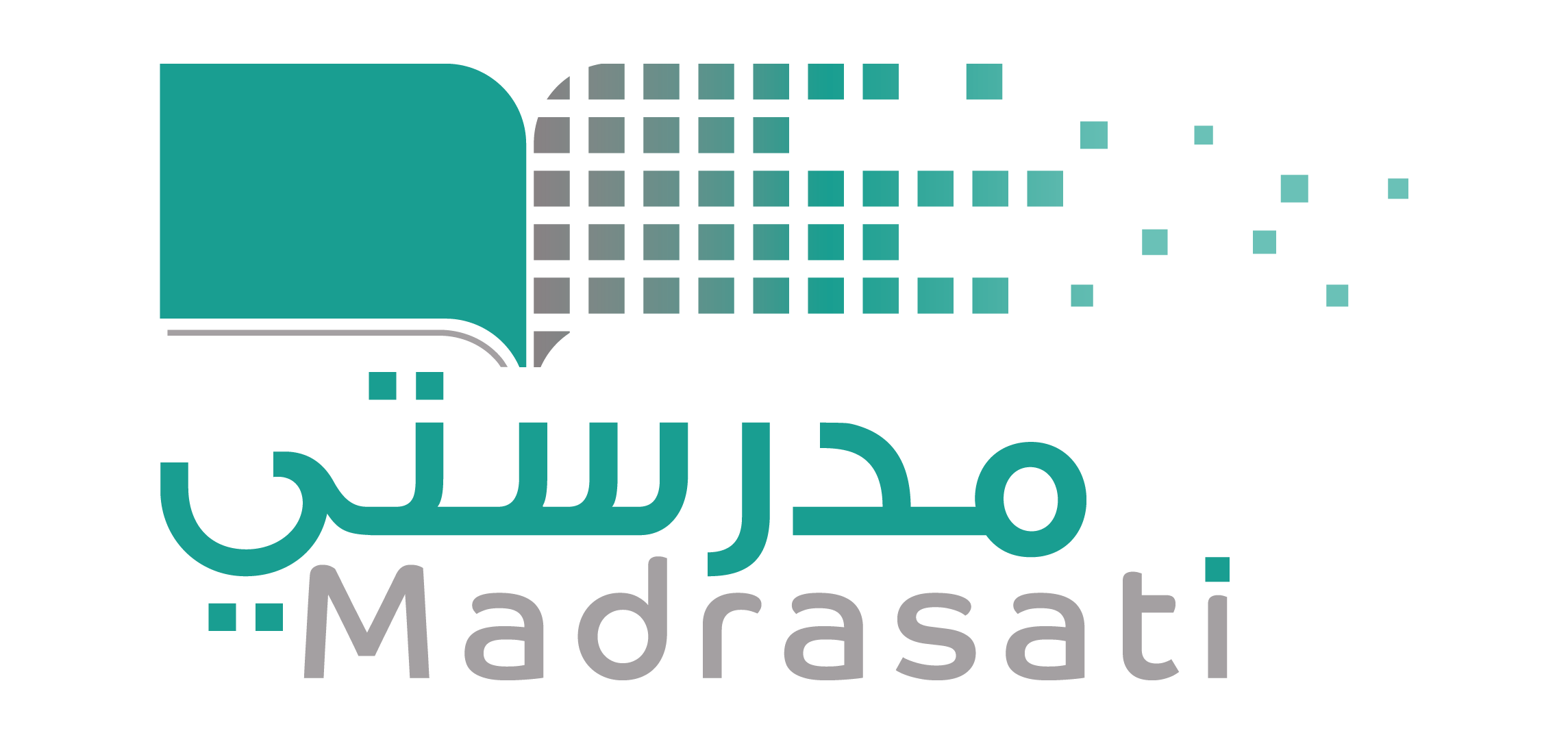 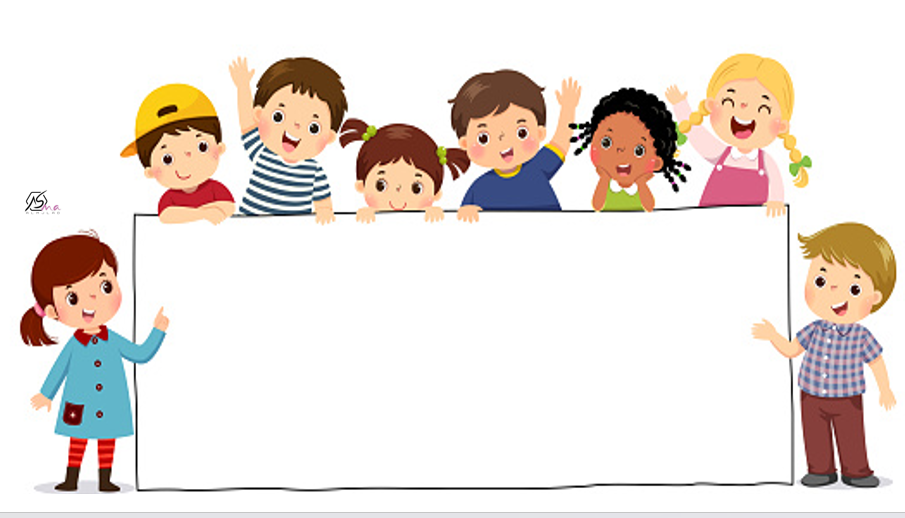 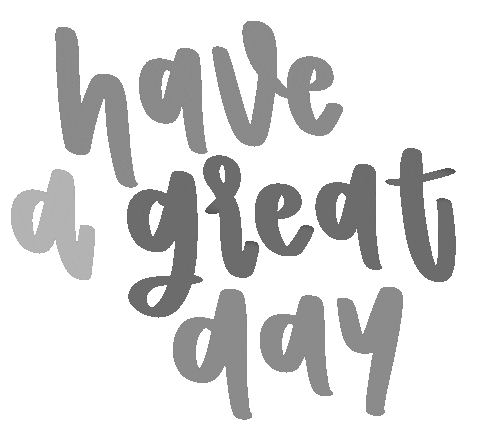